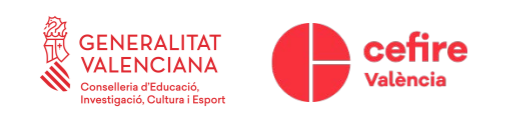 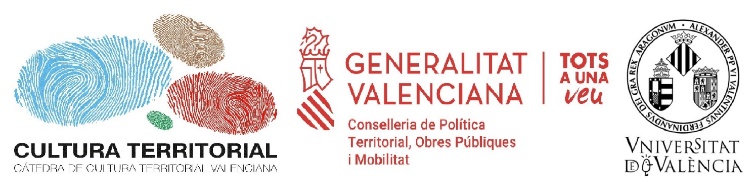 Presentación de la Unidad Didáctica “¿Qué conozco de mi territorio?”
Càtedra de Cultura Territorial Valenciana
https://catedractv.es/
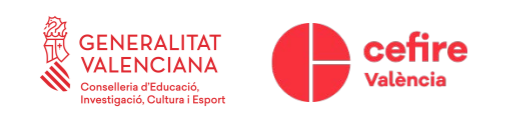 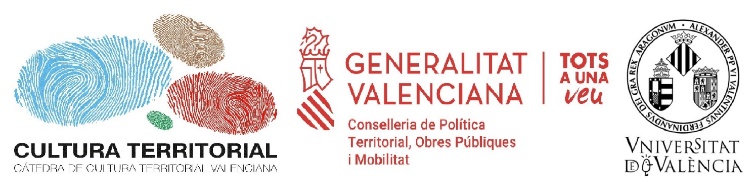 Estructura de las jornadas
1era Sesión (24 de septiembre)
Introducción a la CCTV, filosofía y proyectos
Introducción a las jornadas y presentación de las unidades didácticas como eje estructurador de la propuesta
2nda Sesión (28 de septiembre)
Sobre como aplicar la actividad en las aulas de acuerdo con el enfoque propuesto (dividido entre Educación Primaria y Educación Secundaria)
3era Sesión (30 de septiembre)
Taller práctico y coloquio
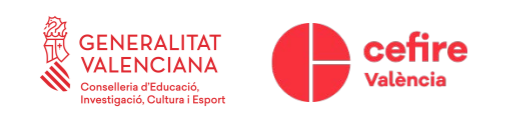 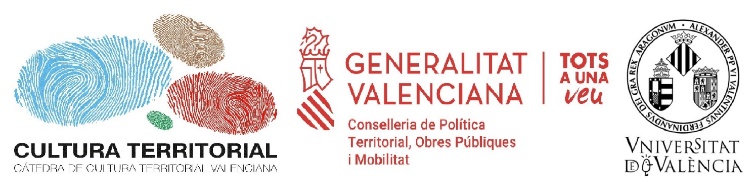 índice
QUÉ
PARA QUÉ
POR QUÉ
DE DÓNDE
HACIA DÓNDE
QUIÉN
CÓMO
CUANDO
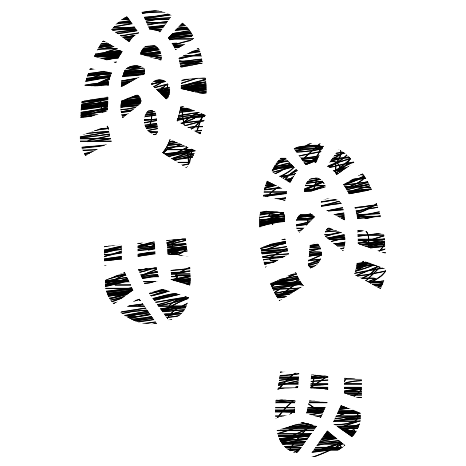 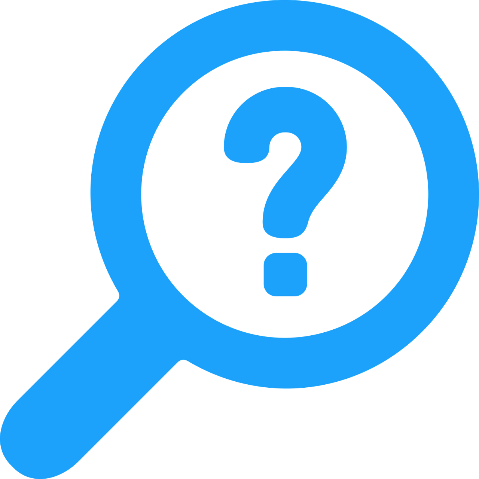 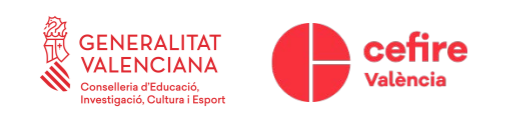 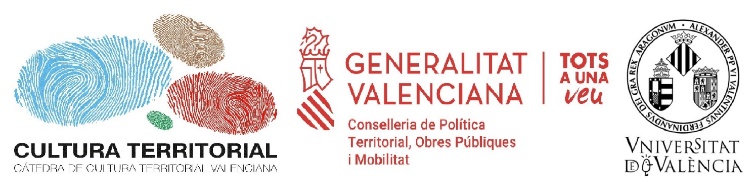 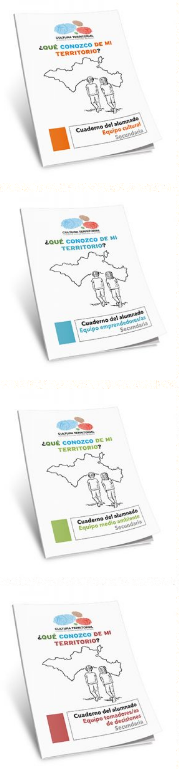 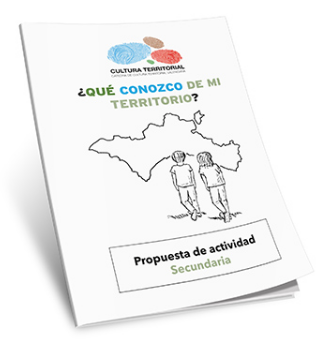 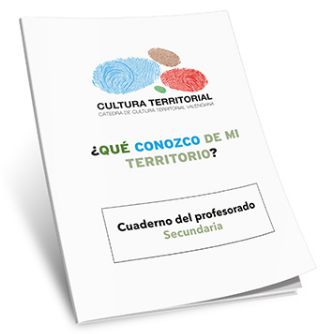 ¿QUÉ?
Unidades didácticas “¿Qué conozco de mi territorio”? Secundaria
 Propuesta de actividad + cuaderno del profesorado + cuaderno del alumnado
[Speaker Notes: Vemos toda la estructura de la propuesta de actividad]
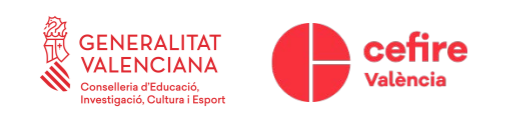 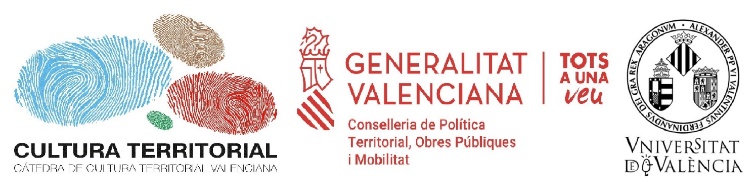 ¿Qué materiales necesito?
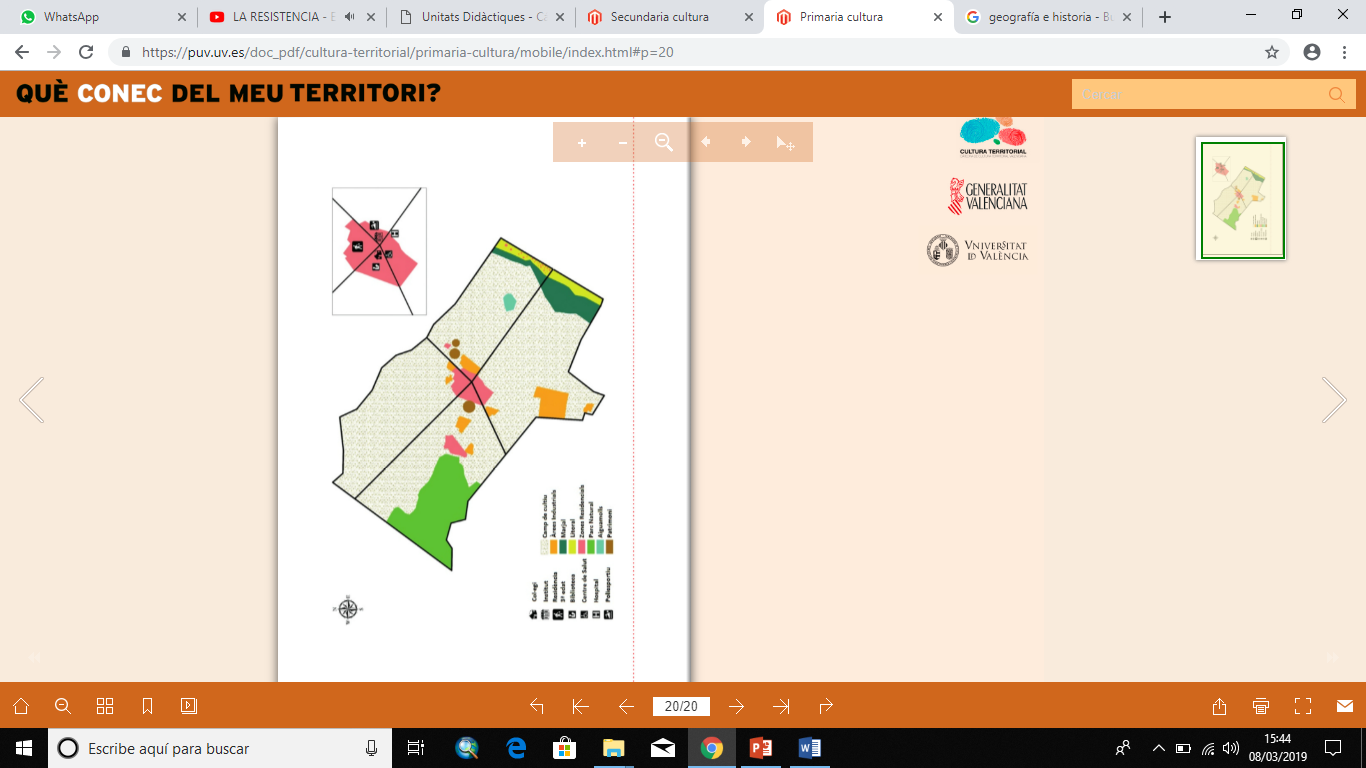 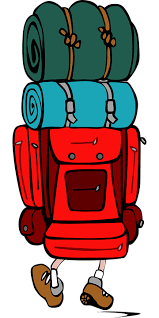 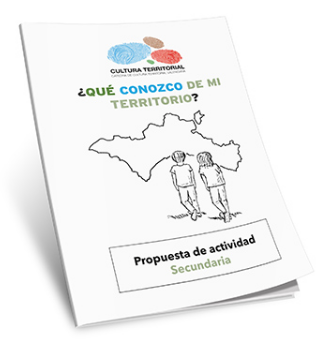 Producción de contenido propio
Vivencias
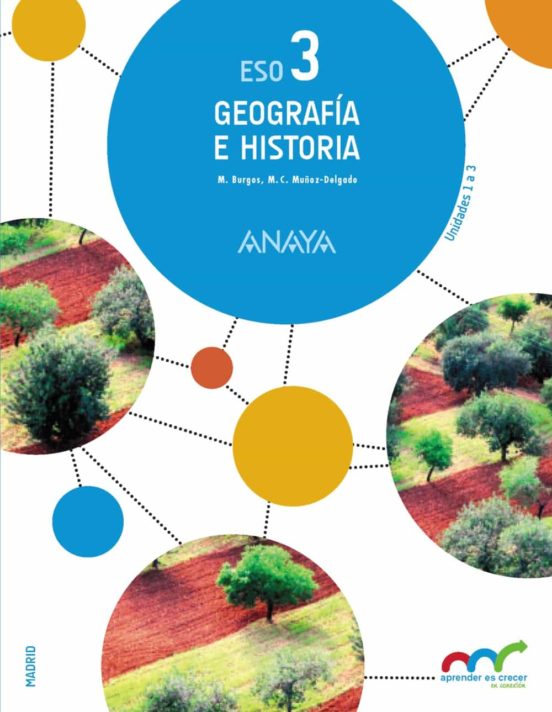 Digitalización
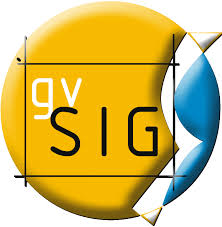 Materiales Convencionales
https://catedractv.es/unidades-didacticas/
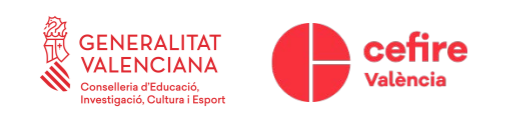 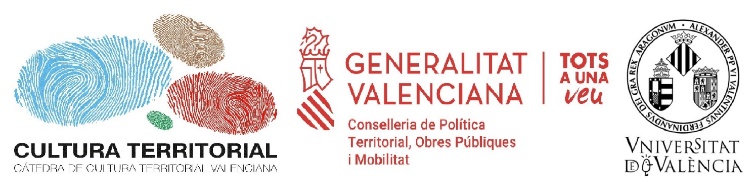 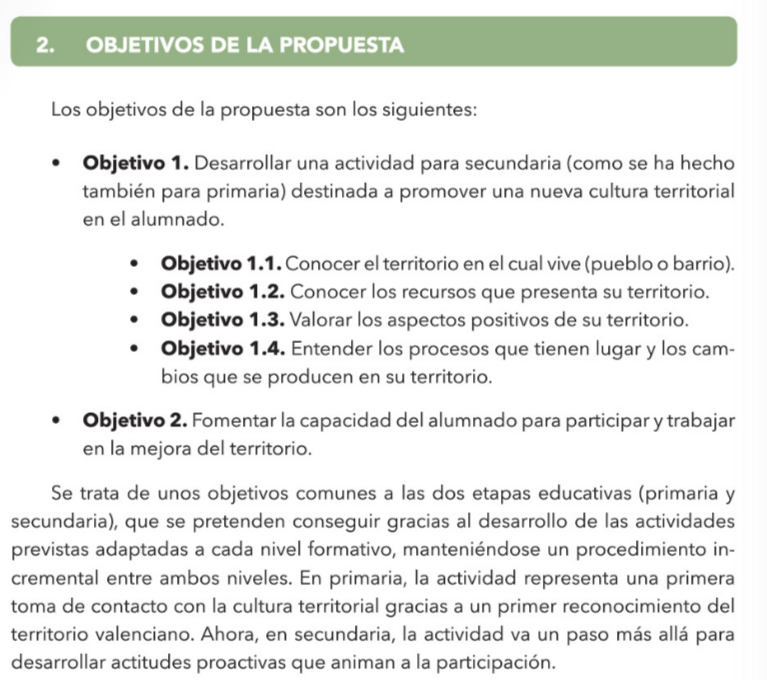 PROPUESTA DE ACTIVIDAD:

INTRODUCCIÓN                                                     ¿Por qué?





OBJETIVOS DE LA UNIDAD DIDÁCTICA               ¿Para qué?
Desconexión entre el territorio y sus habitantes
Falta de conocimiento del espacio (elementos e interrelaciones) y de comportamientos territoriales (empoderamiento y toma de decisiones)
Comunes en ambas etapas: Primaria primera toma de contacto vs Secundaria desarrollo de actitudes proactivas
¿PARA QUÉ? ¿POR QUÉ?
https://www.youtube.com/watch?time_continue=2&v=pUiC8nnlbxU&feature=emb_title
[Speaker Notes: No explicar los objetivos. Sólo decir que responden a ese porqué]
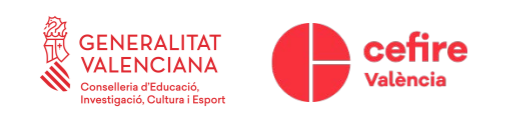 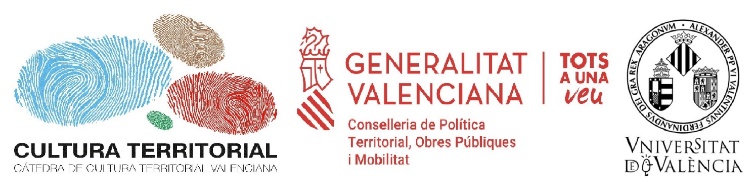 Actividad abierta y flexible con vocación de aplicabilidad ante cualquier realidad territorial y para cualquier grupo de personas:
Actividad educativa
Cultura Territorial
Adaptación a las características de cada grupo y territorio gracias al profesorado
Creación de recursos educativos
Incorporación de la educación reglada
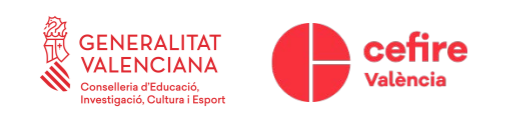 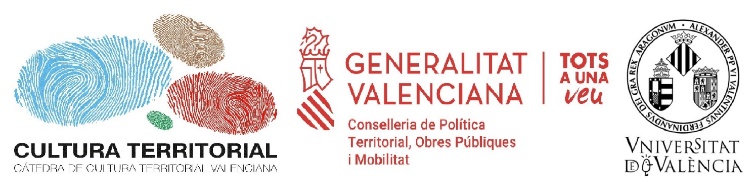 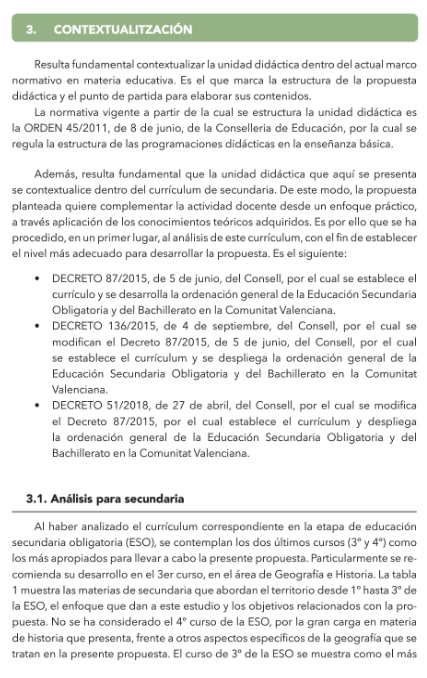 CURRICULUM SECUNDARIA




ANÁLISIS CURRICULAR




3 ESO


Programación didàctica

Objetivos
Contenidos
Tablas unidad didáctica
Otras consideraciones
¿DE DONDE?¿HACIA DONDE?
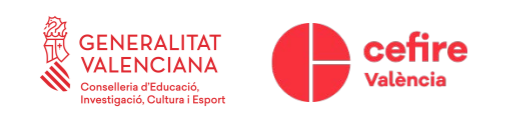 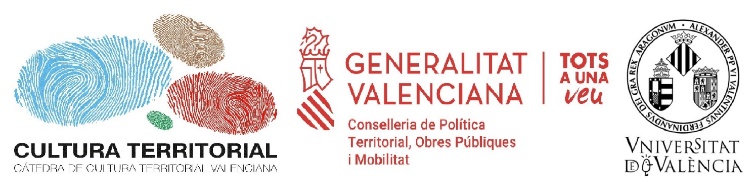 ANÁLISIS CURRICULAR
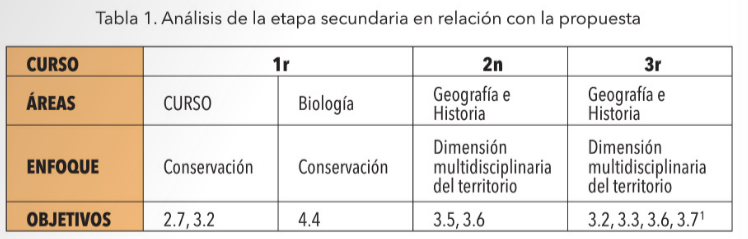 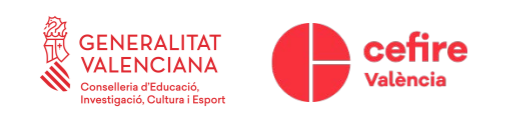 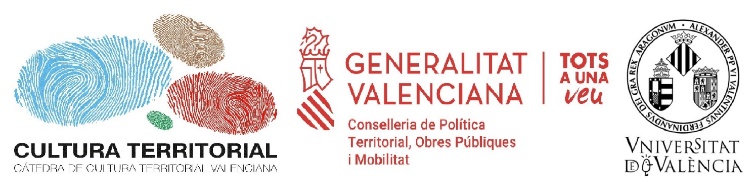 OBJETIVOS de la unidad didáctica
¿Qué entendemos por cultura territorial?
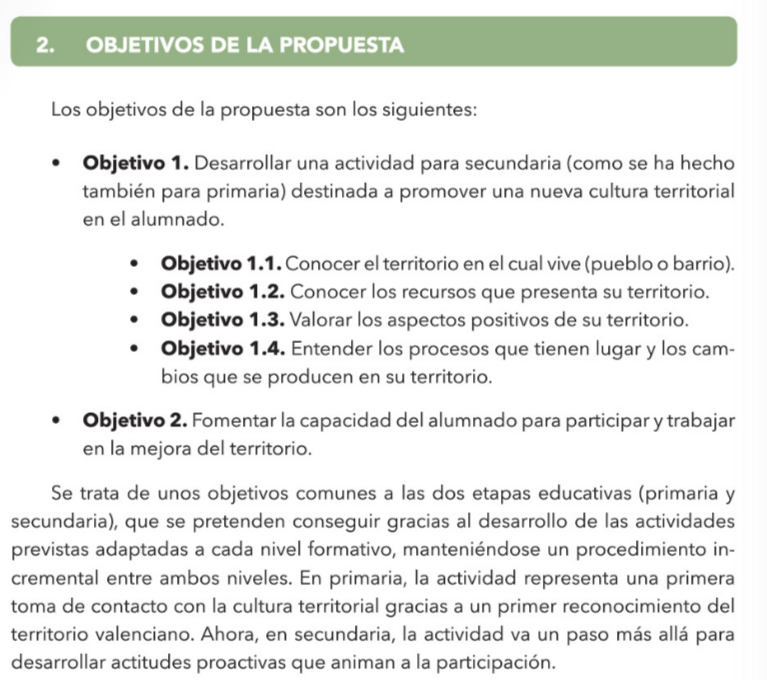 PROMOVER UNA NUEVA CULTURA TERRITORIAL 
Conocer territorio
Conocer recursos
Valorar el territorio
Entender los procesos y cambios
Conocer y valorar
FOMENTAR LA CAPACIDAD DEL ALUMNADO PARA PARTICIPAR Y TRABAJAR EN LA MEJORA DEL TERRITORIO
Actuar
[Speaker Notes: ACTITUDES]
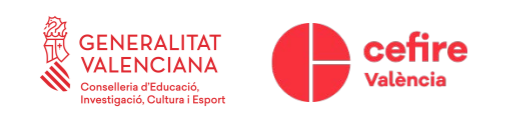 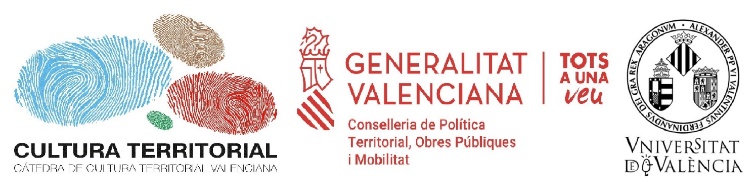 CONTENIDOS
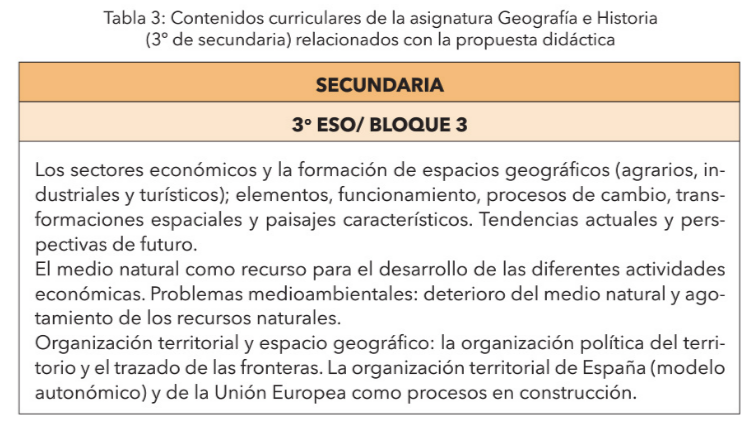 [Speaker Notes: ACTITUDES]
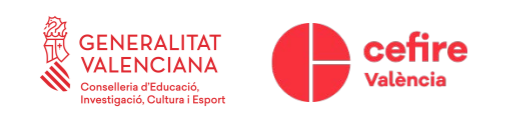 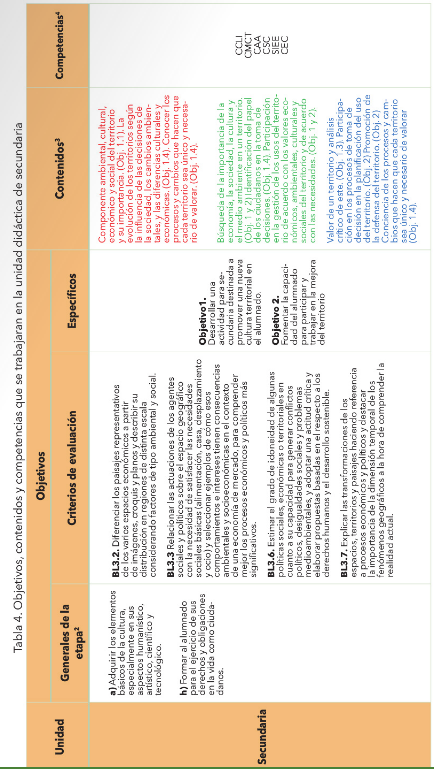 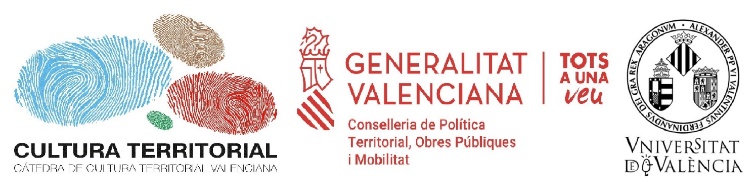 TABLA UNIDAD DIDÁCTICA
Objetivos generales de la etapa

Criterios de evaluación

Objetivos de la unidad

Contenidos conceptuales, procedimentales y actitudinales

Competencias
[Speaker Notes: Describir tabla sin explicar. Resaltar criterios. Tipos de contenidos  ACTITUDES]
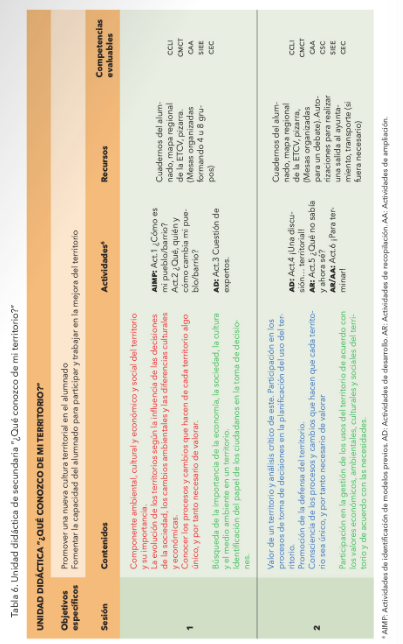 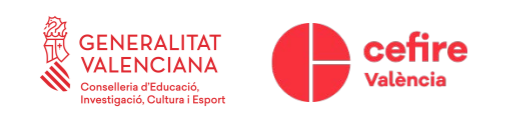 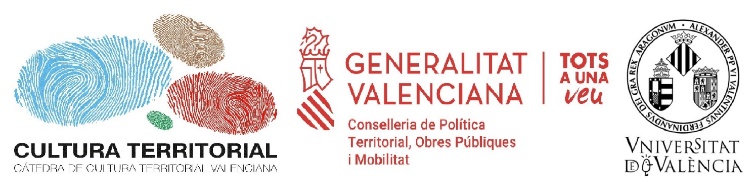 TABLA UNIDAD DIDÁCTICA
Organización de la tabla

Número de sesiones

Tipos de actividades

Recursos digitales

Competencias: Trabajo cooperativo, toma de decisions, manera de expresarse, lenguaje científico.
[Speaker Notes: Explicar bien. Resaltar las actividades para que las recuerden luego.]
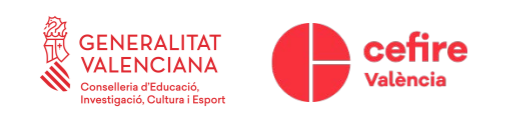 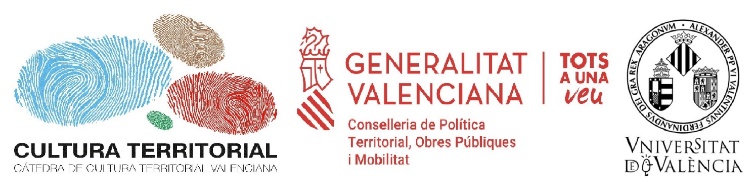 UNIDAD DIDÁCTICA
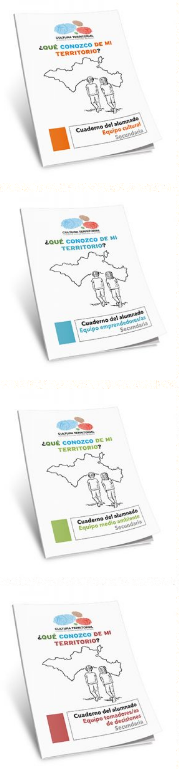 Equipo cultural
Equipo emprendedores/as
Mismas preguntas de desarrollo pero sobre elementos diferentes
Mismas preguntas iniciales y finales
Equipo medio ambiente
Engloba todas las preguntas de los grupos anteriores. Visión holística
Equipo tomadores/as de decisiones
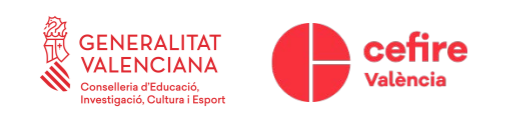 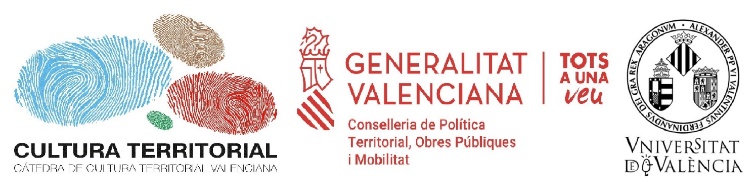 UNIDAD DIDÁCTICA
https://catedractv.es/unidades-didacticas/
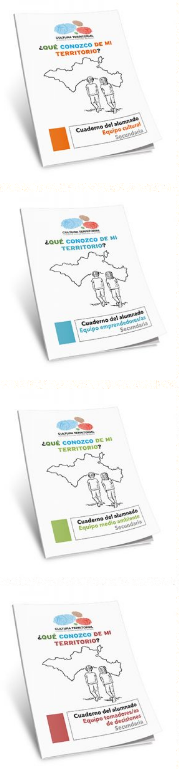 Equipo cultural
Equipo emprendedores/as
Mismas preguntas de desarrollo pero sobre elementos diferentes
Mismas preguntas iniciales y finales
Equipo medio ambiente
Engloba todas las preguntas de los grupos anteriores. Visión holística
Equipo tomadores/as de decisiones
[Speaker Notes: Ver las actividades en el cuaderno del alumnado. Poner el de un equipo y luego toma de decisions  Decid que dejo tiempo para que miren las preguntes (10min)  Luego ver todos los recursos finales (links) de un cuaderno de un equipo]
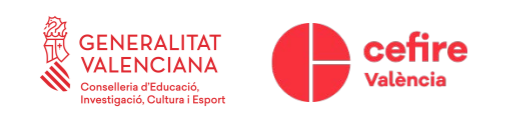 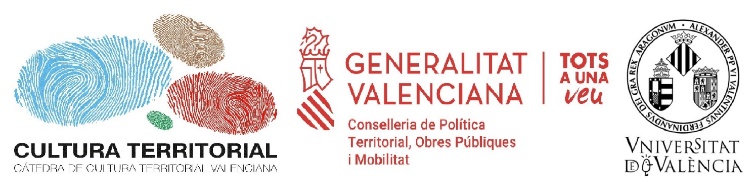 OTRAS CONSIDERACIONES
CONSIDERACIONES  METODOLÓGICAS

Fomento de actitudes
Aprendizaje cooperativo
Arte de comunicar
Juego de rol y debate
ATENCIÓN A LA DIVERSIDAD

Tipo de pregunta abierta (Dosier con la información)
Trabajo cooperativo
PLAN DE TRANSICIÓN. Coordinación entre centros.

FILOSOFÍA INCREMENTAL Y COMPLEMENTARIA
FOMENTO DE LA LECTURA Y UTILIZACIÓN DE LAS TICS
ACTIVIDADES COMPLEMENTARIAS

Reflexión en la tercera sesión
EVALUACIÓN

Autoevaluación
Coevaluación
Evaluación del profesorado
https://catedractv.es/unidades-didacticas/
[Speaker Notes: Explicar bien. En el fomento de la lectura y TICS mirar la propuesta de actividad]
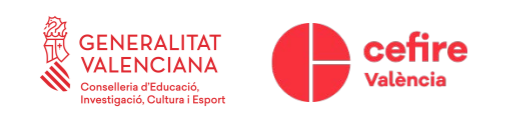 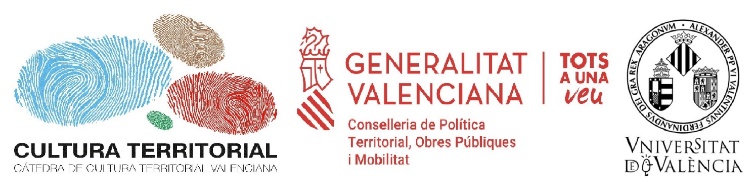 PROFESORADO DE SECUNDARIA. DEPARTAMENTO DE GEOGRAFÍA E HISTÓRIA
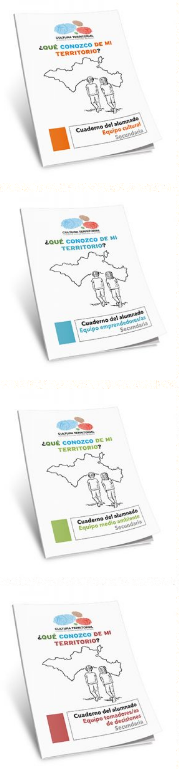 Equipo cultural
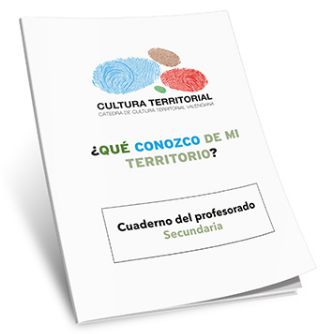 ¿quién?¿cómo?
Equipo emprendedores/as
Equipo medio ambiente
Equipo tomadores/as de decisiones
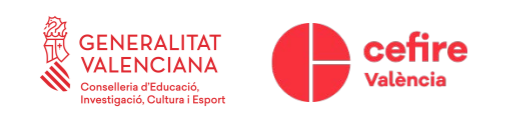 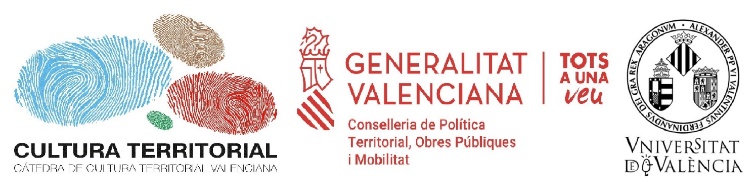 ¿cómo?
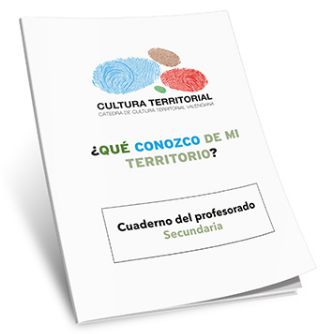 https://catedractv.es/unidades-didacticas/
[Speaker Notes: DEJAD 10 MIN PARA VER EL CUADERNO. Explicad un poco cómo funciona]
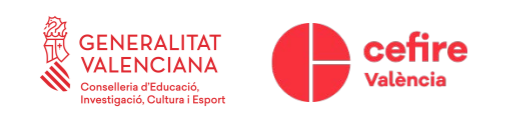 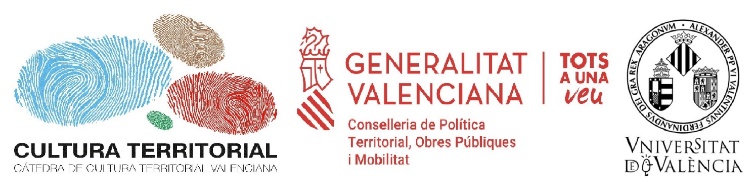 SESIÓN 1
Agrupamos al alumnado

Damos tiempo marcado para realizar la parte de preguntas iniciales (preg 1 y 2)

Hacemos  una puesta en común

Explicamos la finalidad del debate y cómo se va a realizar. También los recursos del cuaderno para resolver las cuestiones 
(Aportamos/facilitamos el conocimiento necesario para resolver las cuestiones “Cuestión de expertos”)

Damos tiempo marcado para realizar la parte de preguntas “Cuestión de experto”
(Guiamos en la obtención de respuestas y aseguramos la base del debate)
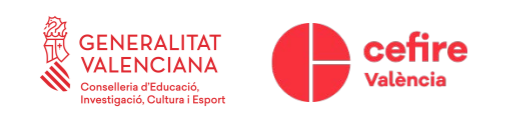 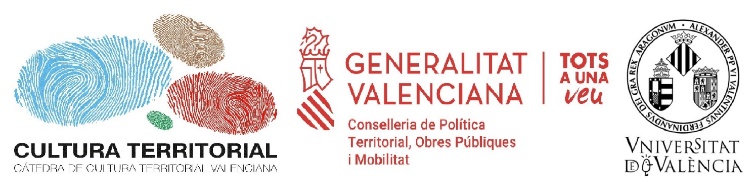 Dinámica de la actividad
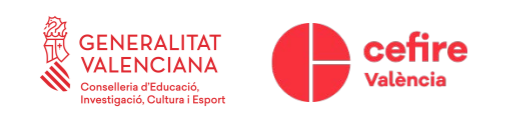 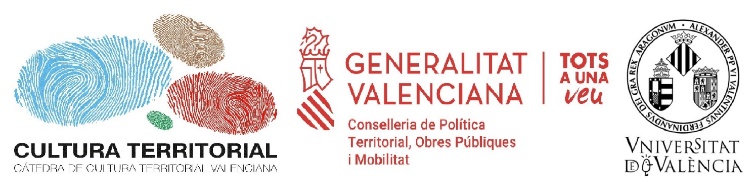 SESIÓN 1: PREGUNTAS INICIALES
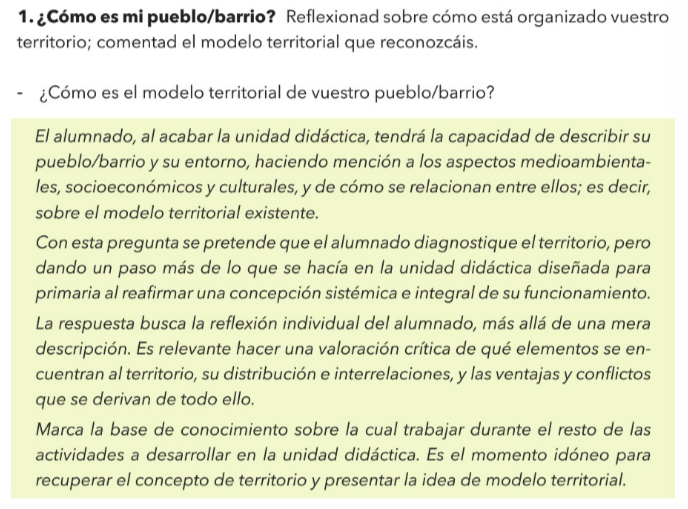 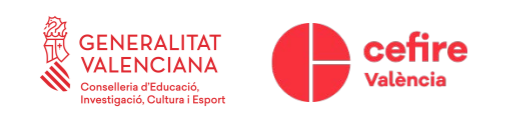 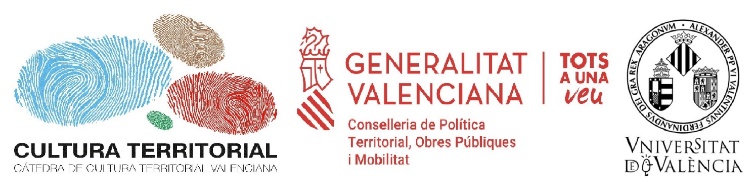 SESIÓN 1: PREGUNTAS INICIALES
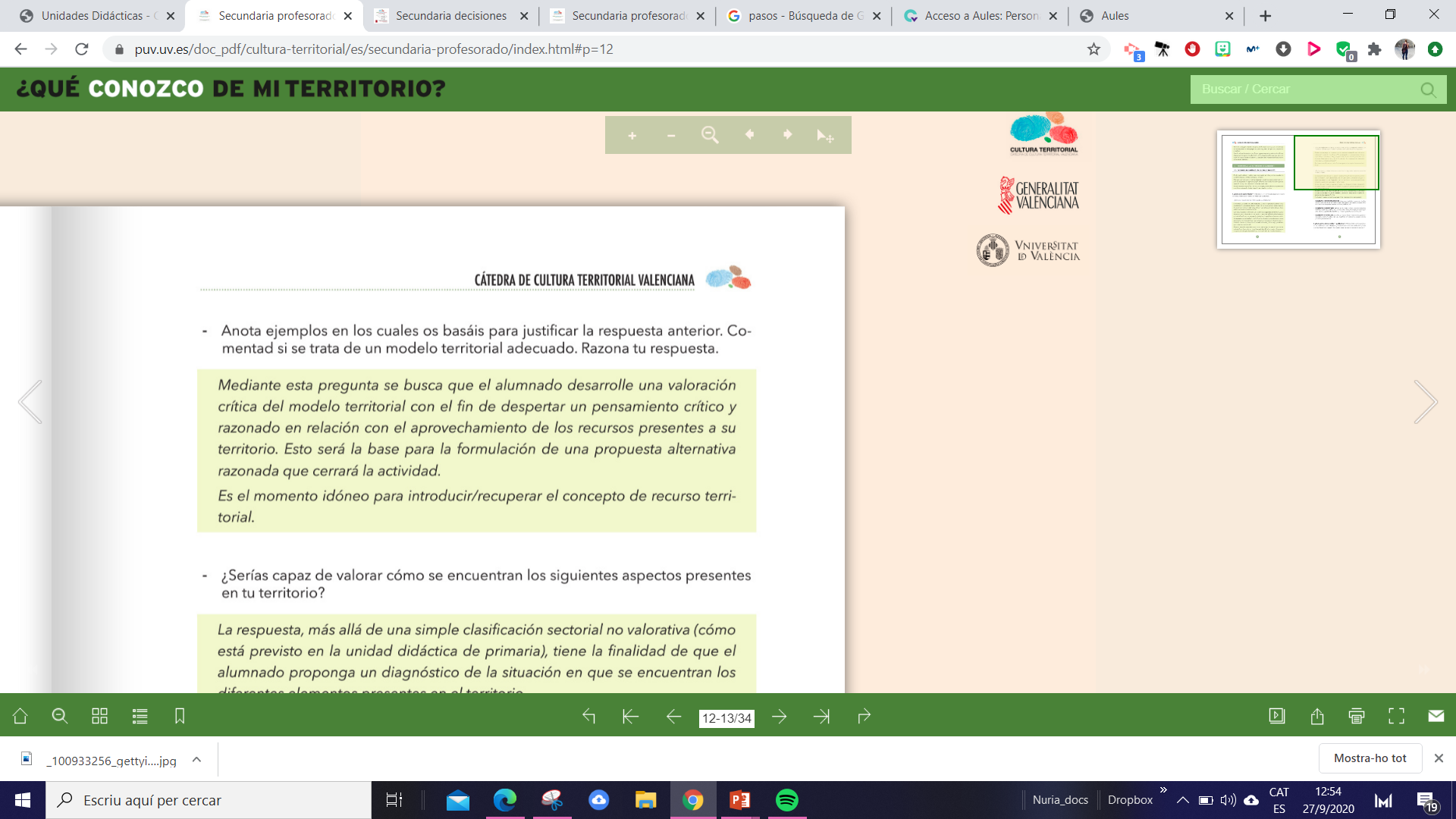 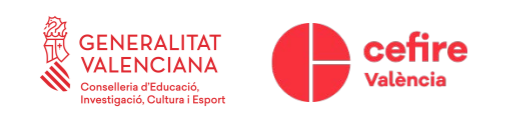 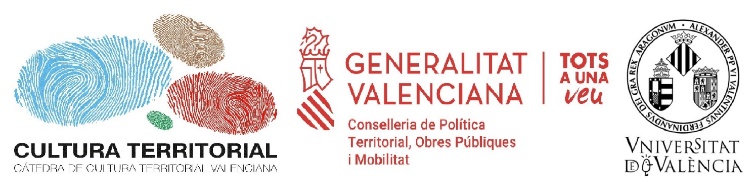 SESIÓN 1: PREGUNTAS INICIALES
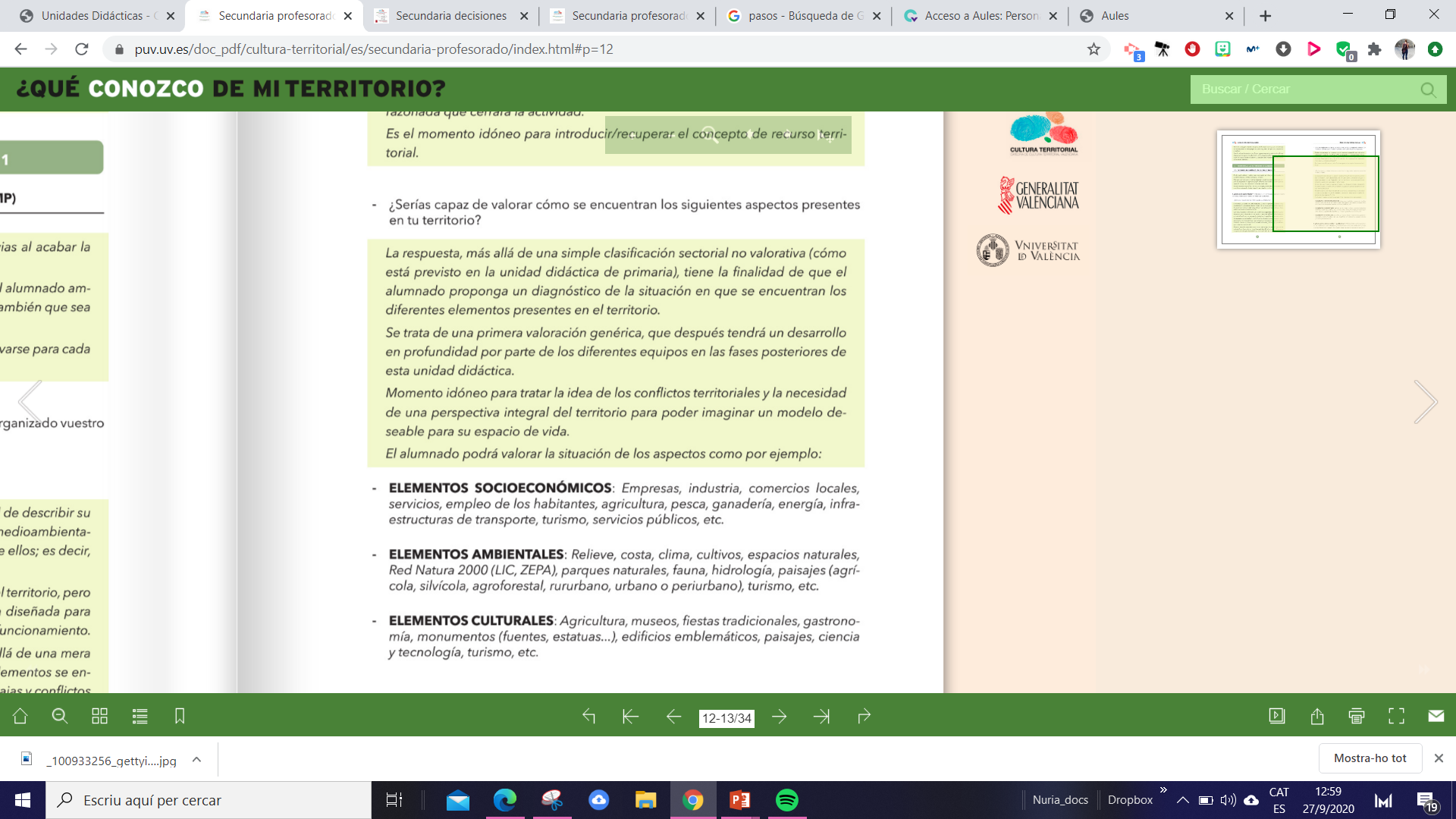 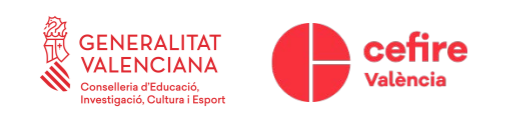 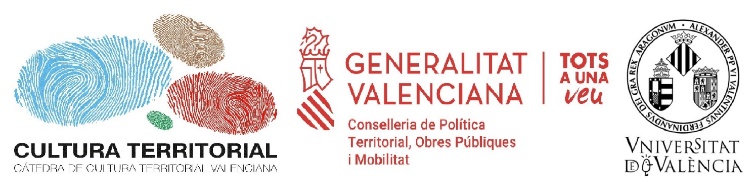 SESIÓN 1: PREGUNTAS INICIALES
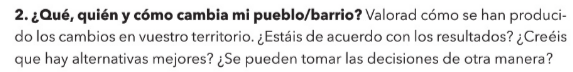 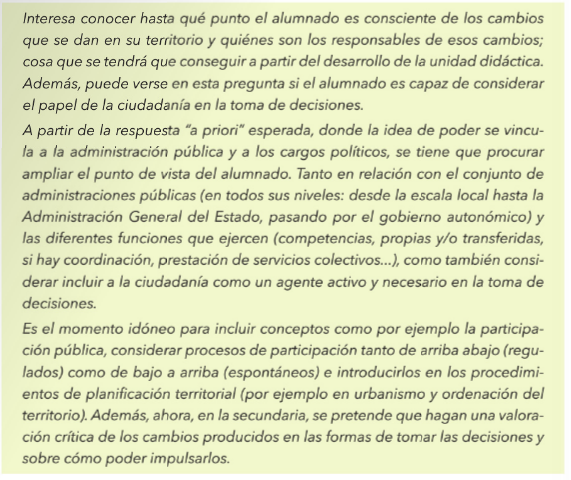 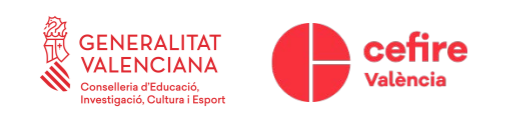 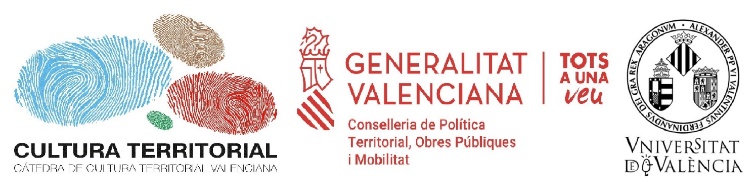 SESIÓN 1: PREGUNTAS INICIALES
¿Qué esperáis de vuestro alumnado?
https://www.age-geografia.es/site/wp-content/uploads/2020/01/Actas-Congreso-Conclusiones-AGE-VLC2019_compressed_reduce.pdf
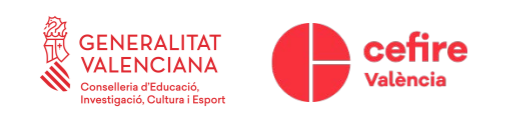 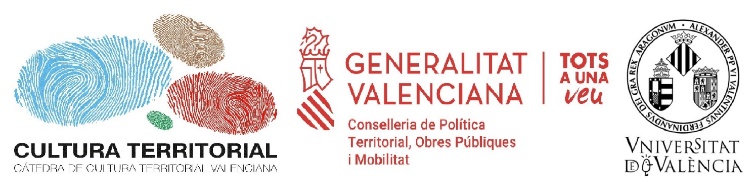 SESIÓN 1
Agrupamos al alumnado

Damos tiempo marcado para realizar la parte de preguntas iniciales

Hacemos una puesta en común

Explicamos la finalidad del debate y cómo se va a realizar. También los recursos del cuaderno para resolver las cuestiones 
(Aportamos/facilitamos el conocimiento necesario para resolver las cuestiones “Cuestión de expertos”)

Damos tiempo marcado para realizar la parte de preguntas “Cuestión de experto” (preg 3)
(Guiamos en la obtención de respuestas y aseguramos la base del debate)
[Speaker Notes: PLANTEAR EL DESCANSO]
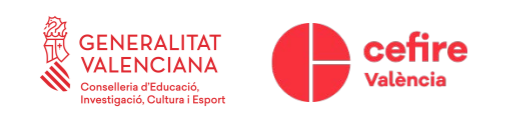 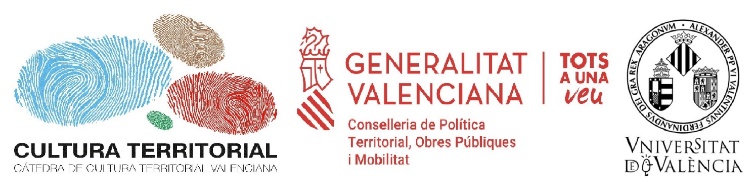 Dinámica de la actividad
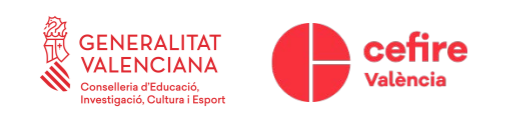 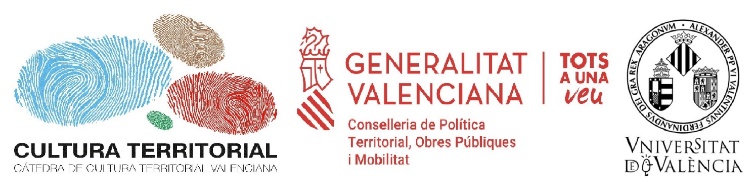 SESIÓN 1: PREGUNTAS “Cuestión de expertos”
Constituir la base para la posterior propuesta de mejora
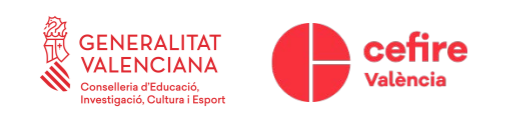 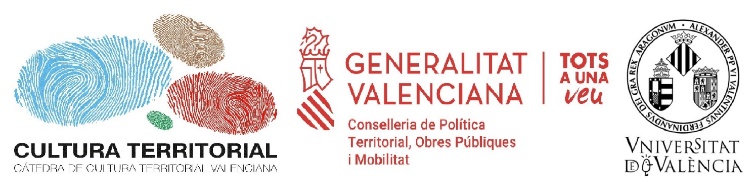 SESIÓN 1: PREGUNTAS “Cuestión de expertos”
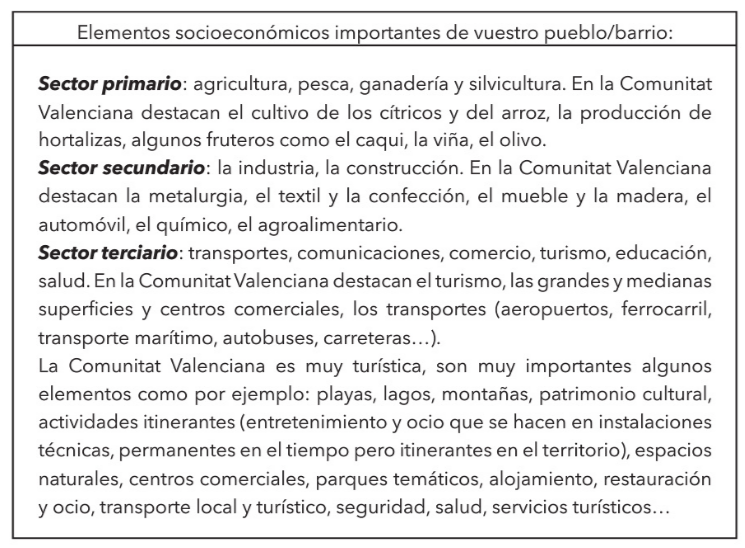 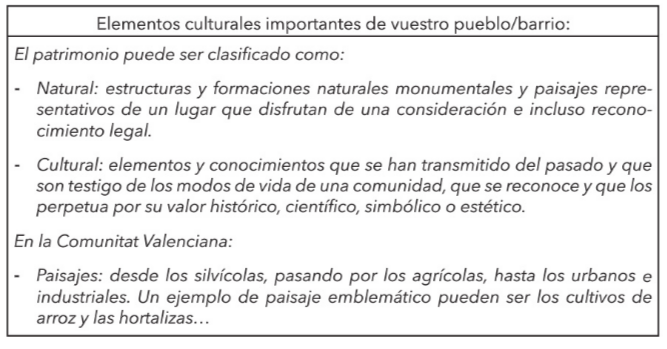 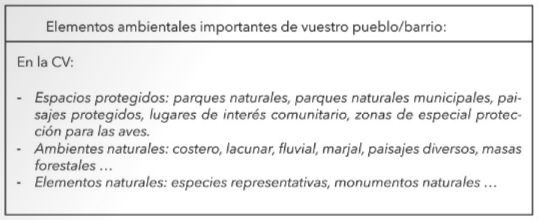 Conocimiento del profesorado sobre la realidad territorial del alumnado
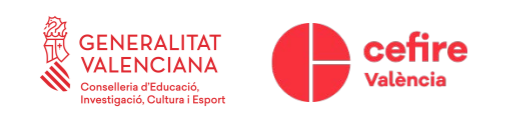 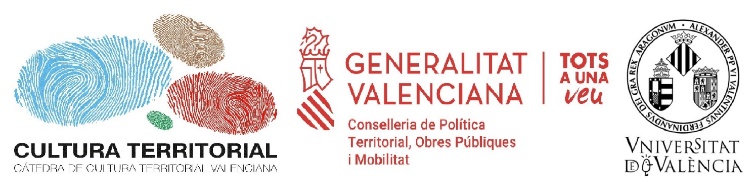 SESIÓN 1: PREGUNTAS “Cuestión de expertos”
Constituir la base para la posterior propuesta de mejora
[Speaker Notes: ACTITUDES]
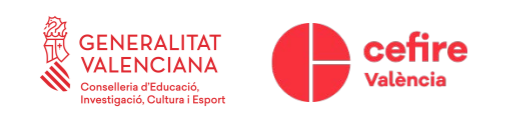 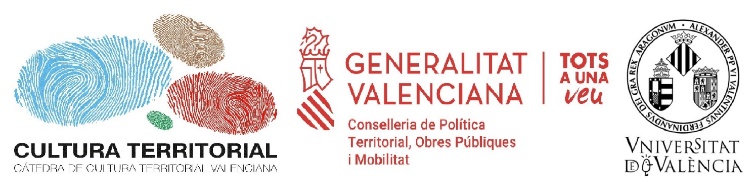 SESIÓN 1: PREGUNTAS “Cuestión de expertos”
Propuestas que plantearan en el debate
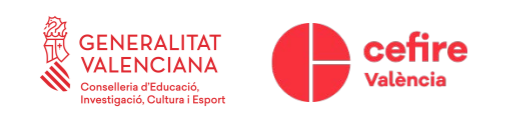 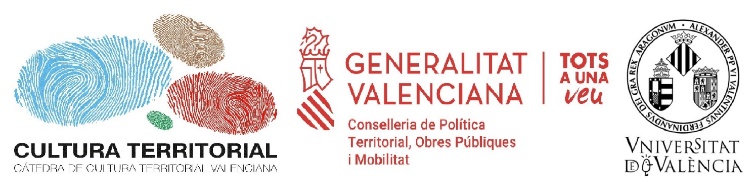 SESIÓN 2
Leed la misión de cada equipo y plasmar 4 propuestas de mejora fruto de la última cuestión trabajada en la sesión anterior
DEBATE
Función del profesorado: Dirigir el debate
Roles: Tomadores de decisiones es la administración y cada equipo representa los diferentes intereses
Finalidad: Elaborar una única propuesta que unifique las diferentes propuestas de cada equipo para luego llevarla a la administración local
Se podría añadir: Características de territorios vecinos
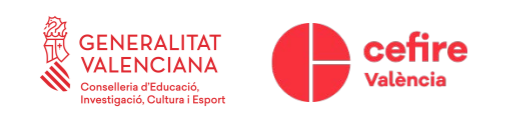 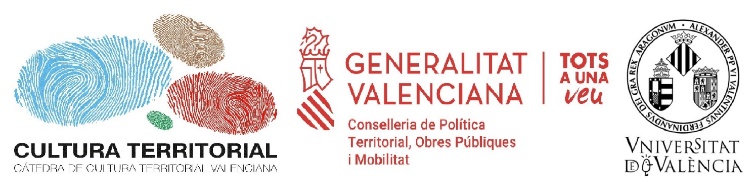 Dinámica de la actividad
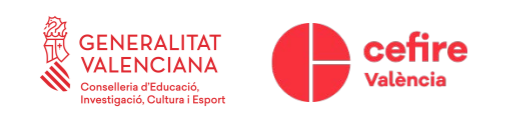 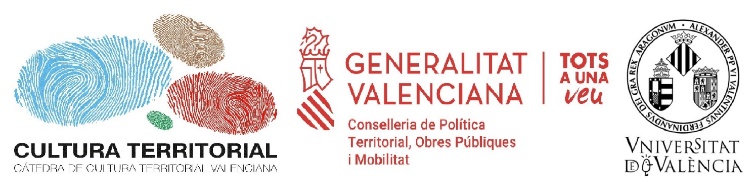 SESIÓN 2: DEBATE
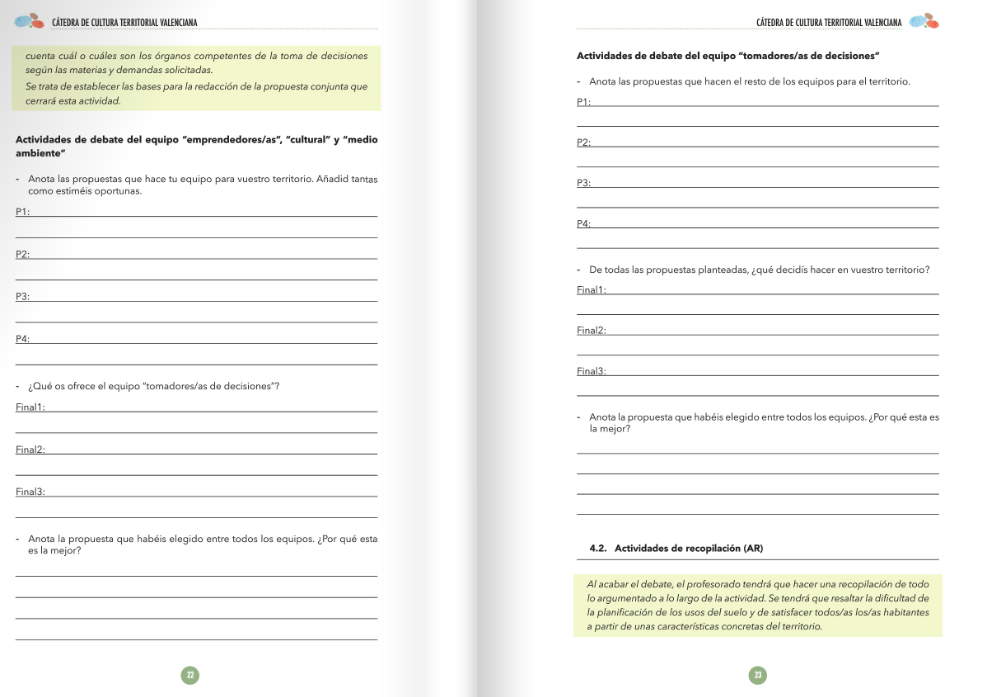 Recopilación debate + Dificultad de la planificación de usos del suelo y toma de decisiones + importancia visión integral (entorno próximo)
[Speaker Notes: Lo de verde es lo que el profesorado debe hacer al final del debate]
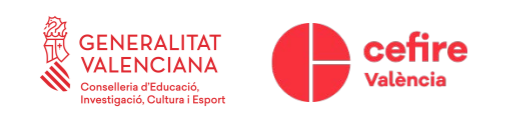 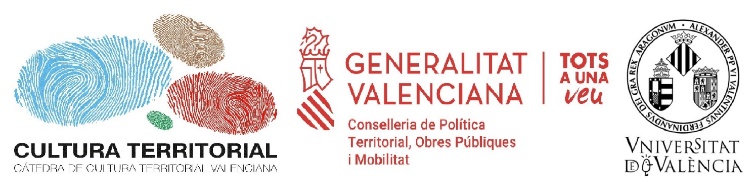 SESIÓN 2: DESPUÉS DEL DEBATE. ¿qué no sabia y ahora sé?
¿Cómo mejoran las propuestas los diferentes elementos/todos los elementos?
Vía de comunicación y procedimiento a seguir
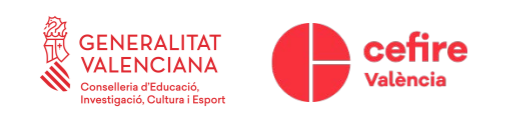 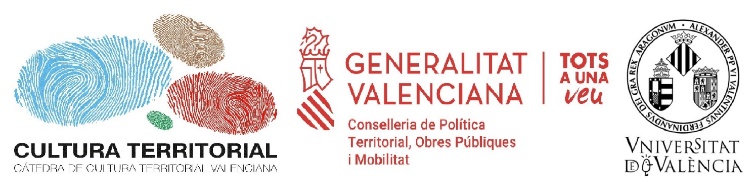 SESIÓN 2: ¡PARA terminar!
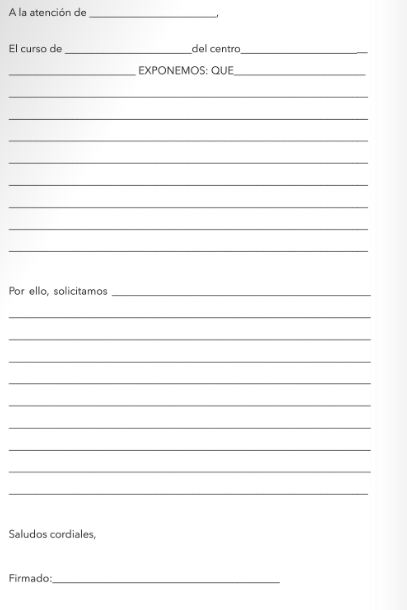 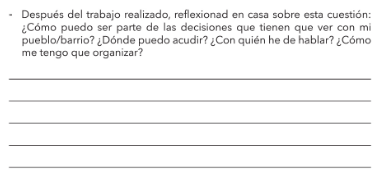 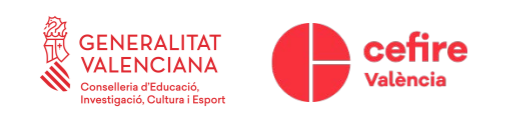 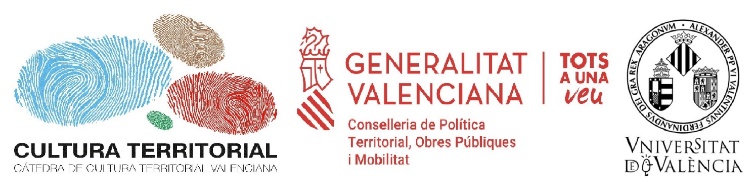 ¿De dónde sacaríais la información para la propuesta?
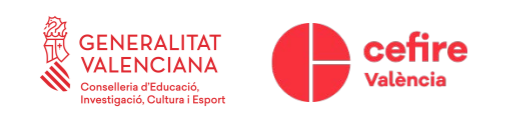 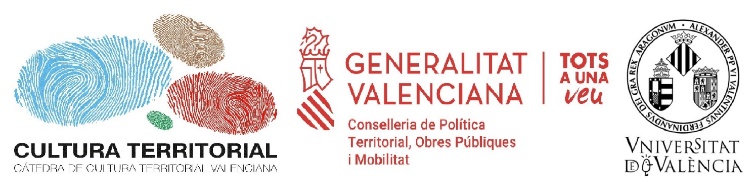 ¿De dónde sacaríais la información para la propuesta?
Final cuaderno del alumnado
Cartografía: Información localizada en un territorio
Visores y bancos de datos: Obtención información
Visores comparativos: Cambios del territorio
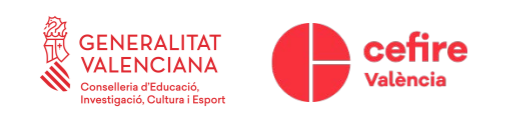 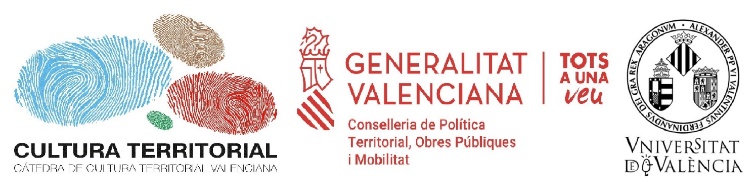 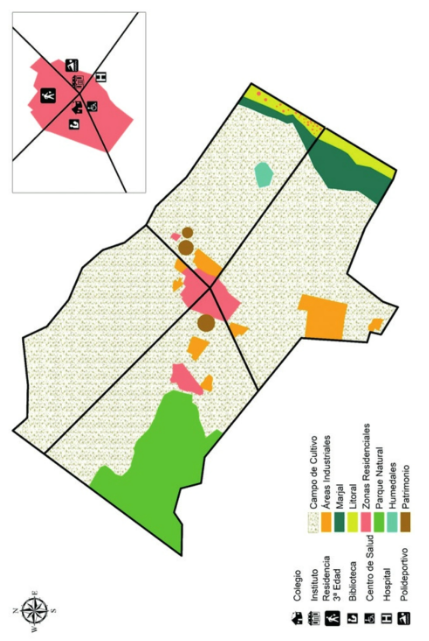 RECURSOS PARTE CENTRAL
GVSig
[Speaker Notes: Ejemplo de cómo se hace en primaria por si el nivel es bajo y quieren usarlo]
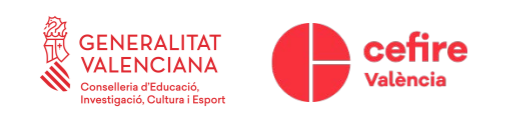 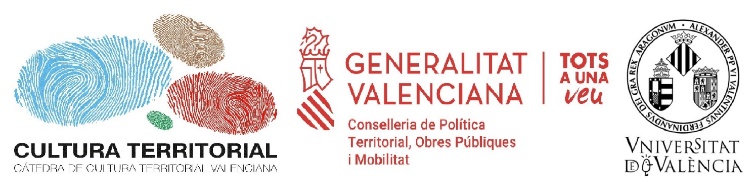 CARTOGRAFÍA
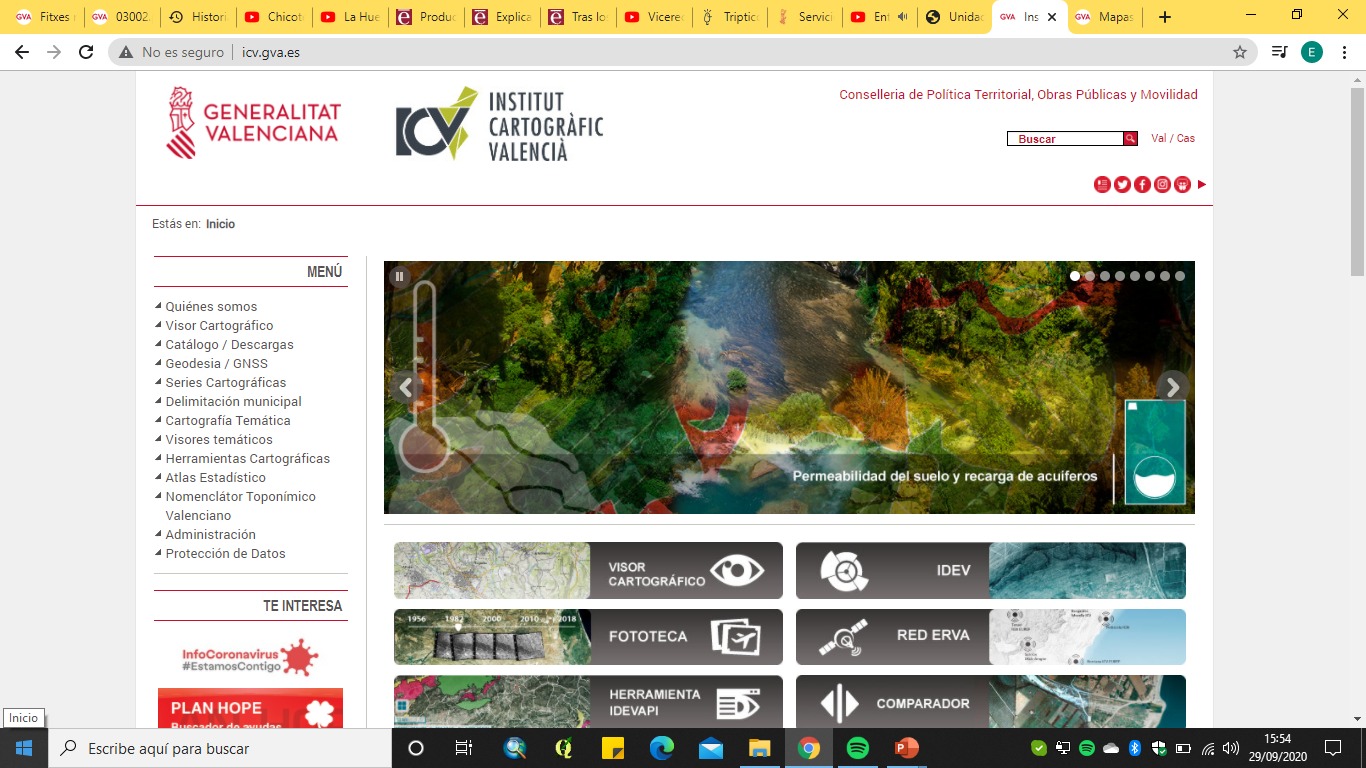 Instituto Cartográfico Valenciano (ICV)
[Speaker Notes: CARTOGRAFÍA SOBRE LA CUAL SITUAR SU TERRITORIO]
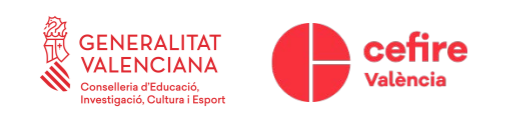 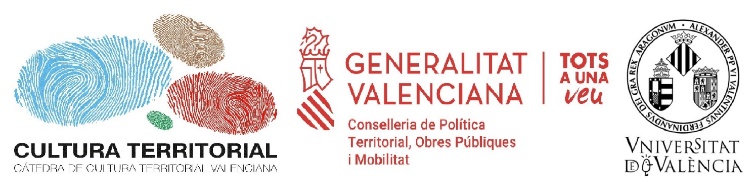 CARTOGRAFÍA
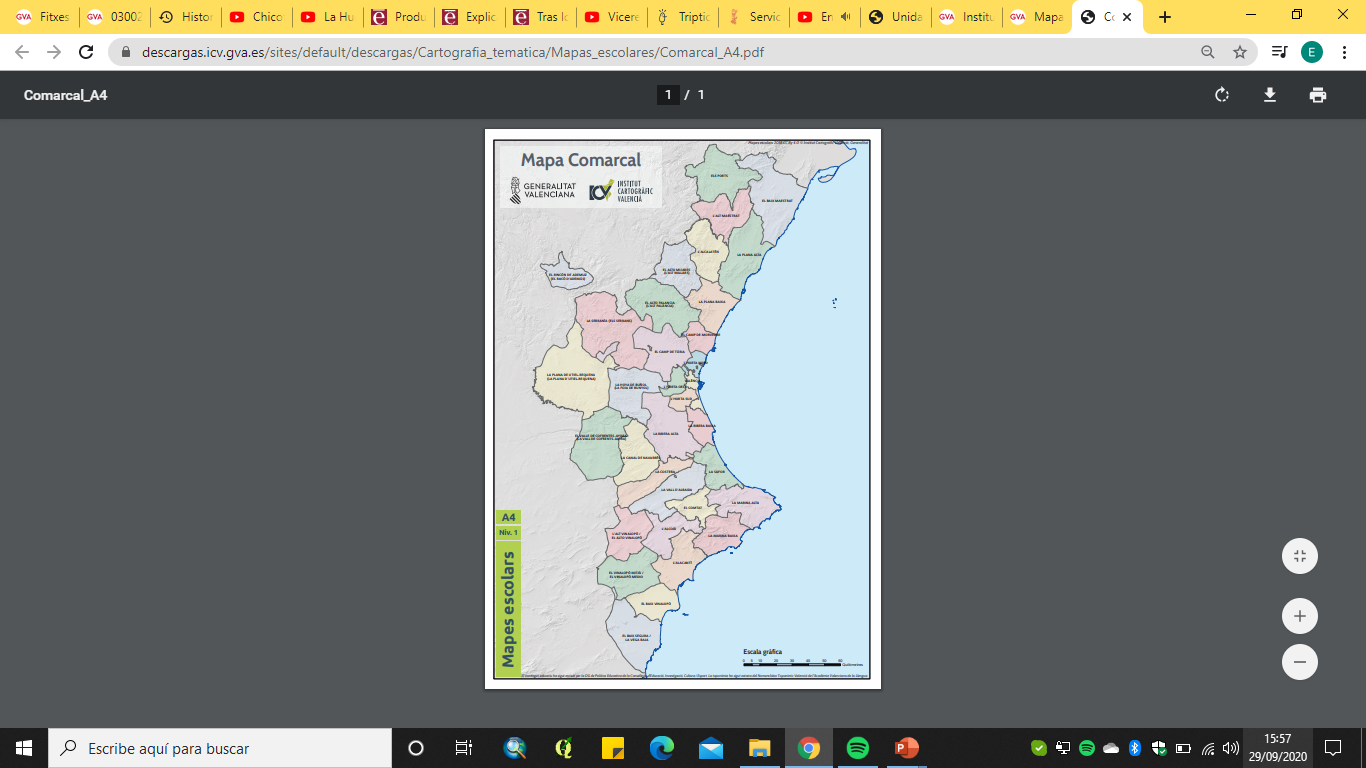 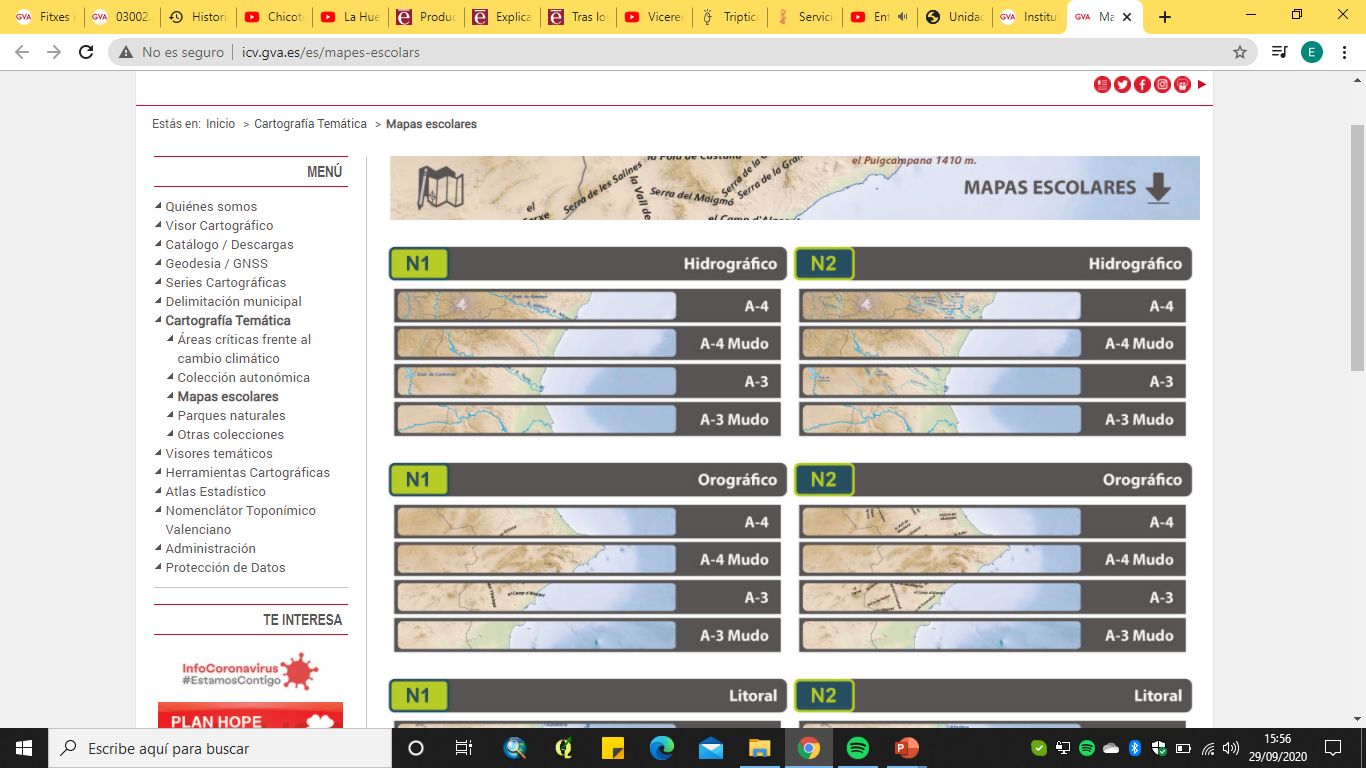 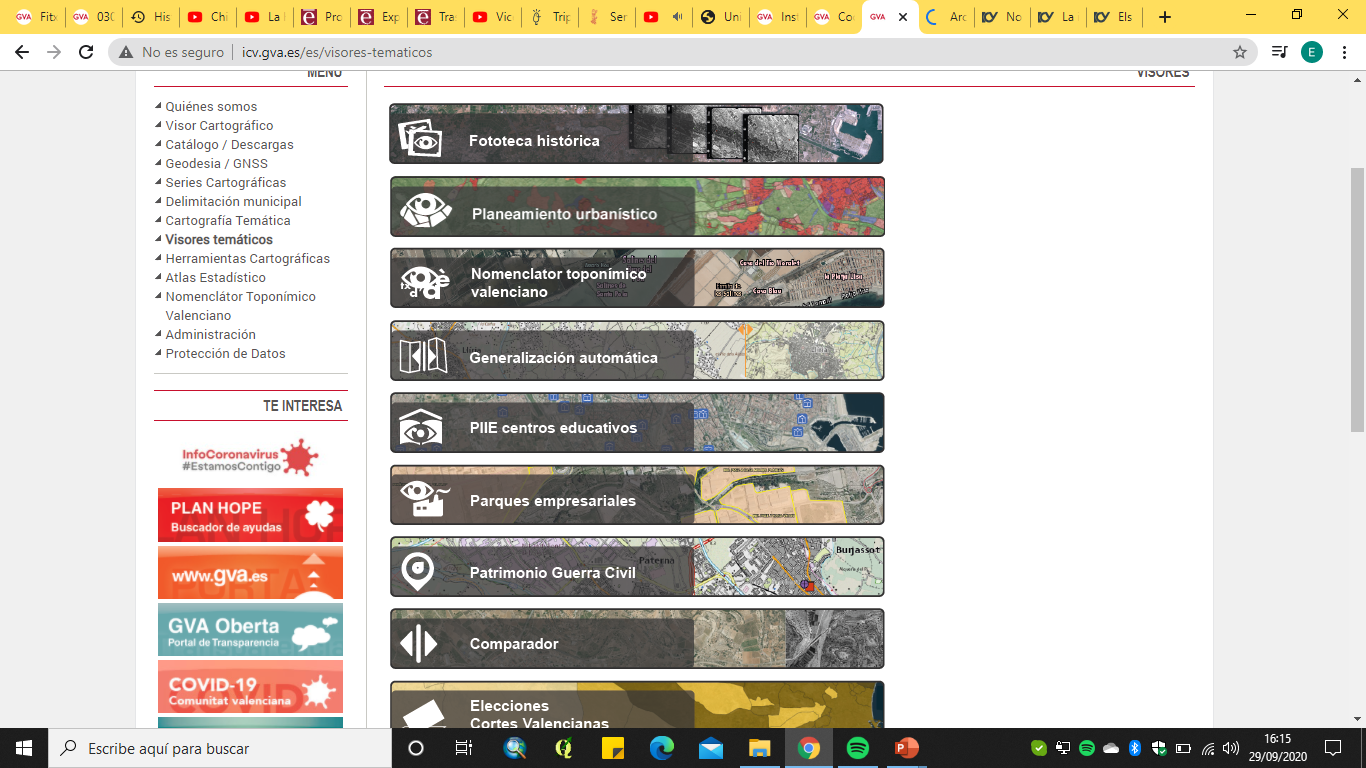 [Speaker Notes: Ejemplo de cómo se hace en primaria por si el nivel es bajo y quieren usarlo]
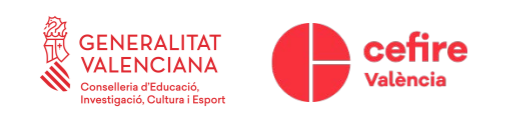 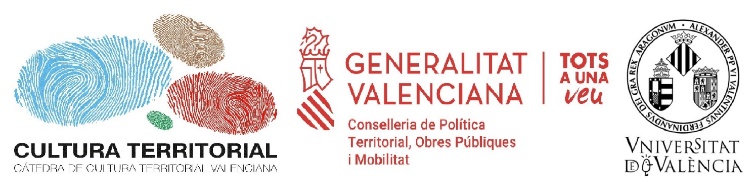 CARTOGRAFÍA
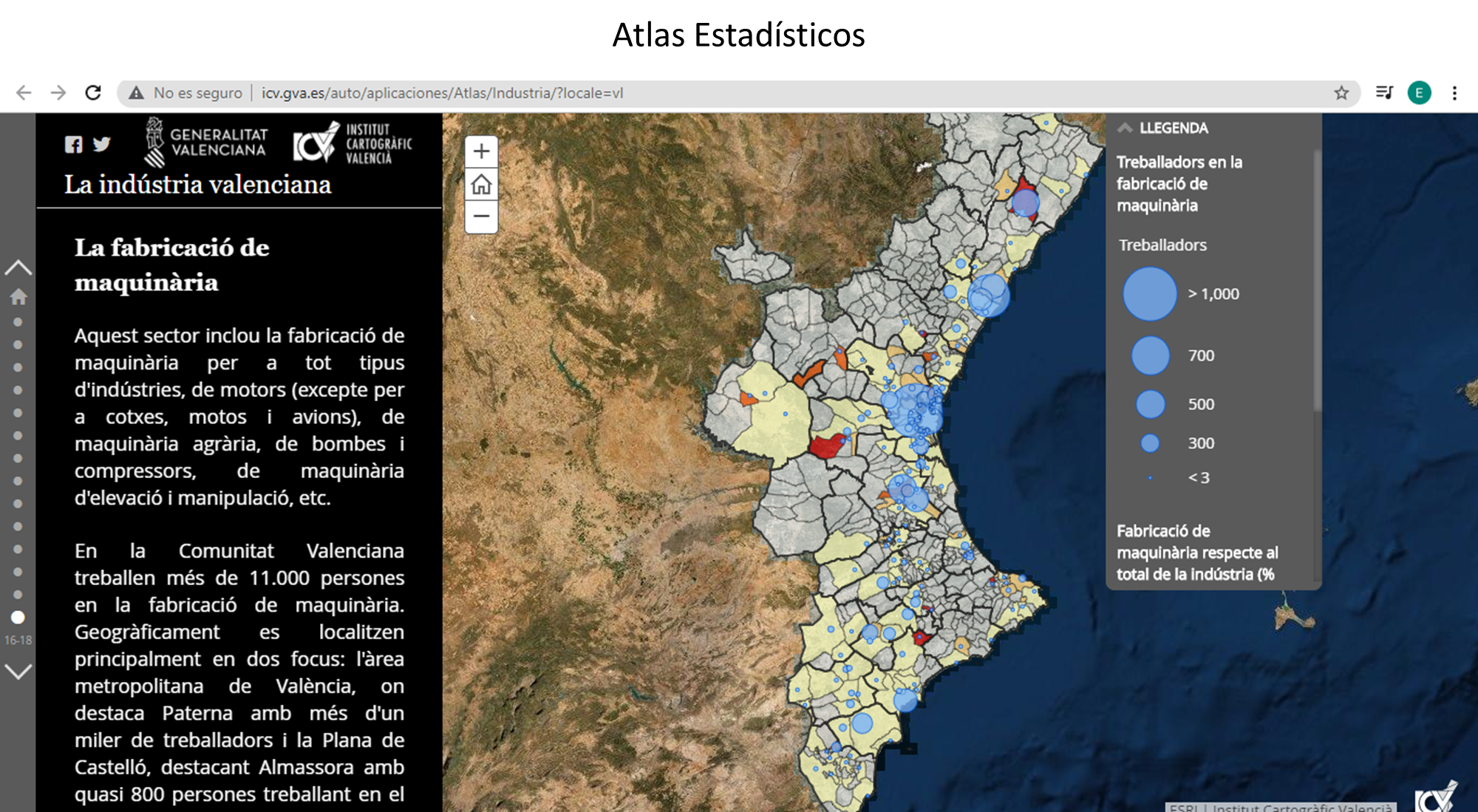 Demografía, industria, usos del suelo
[Speaker Notes: Ejemplo de cómo se hace en primaria por si el nivel es bajo y quieren usarlo]
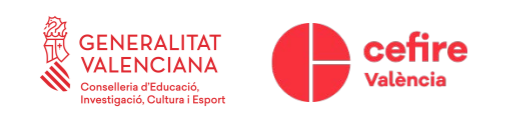 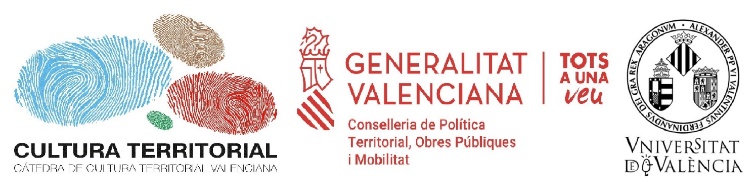 CARTOGRAFÍA
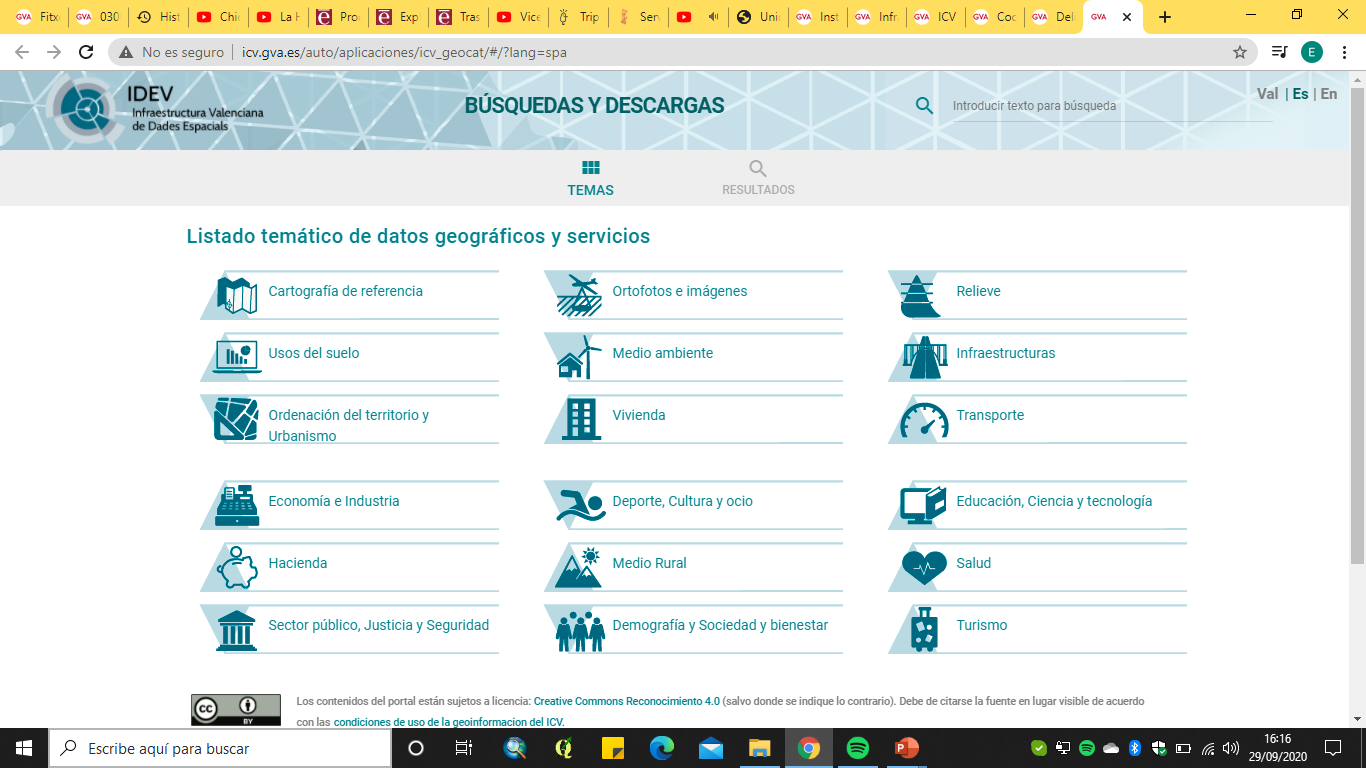 [Speaker Notes: Ejemplo de cómo se hace en primaria por si el nivel es bajo y quieren usarlo]
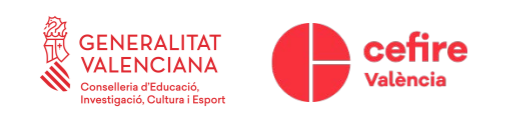 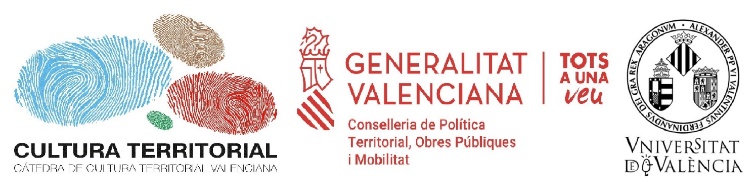 INFORMACIÓN GEOGRÁFICA
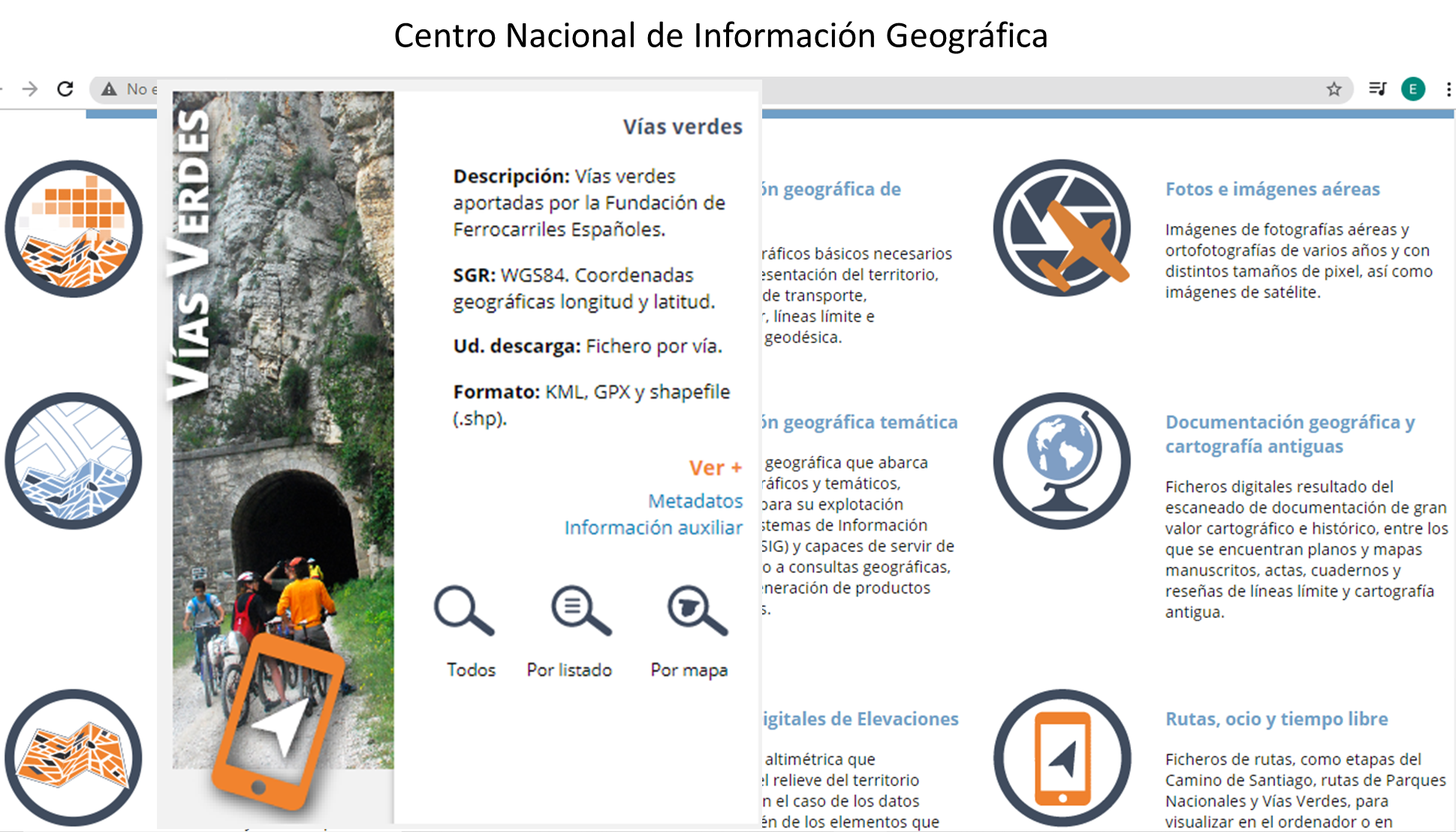 IGN
Cnig
https://www.ign.es/web/ign/portal/recursos-educativos
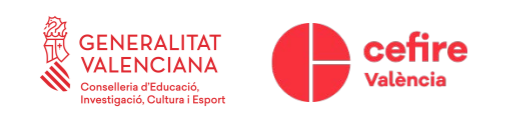 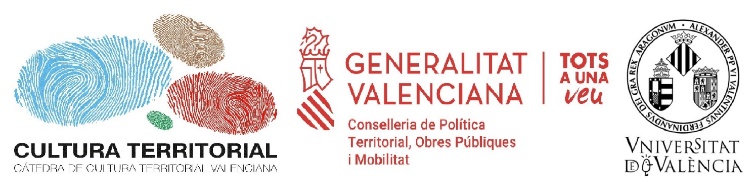 INFORMACIÓN GEOGRÁFICA
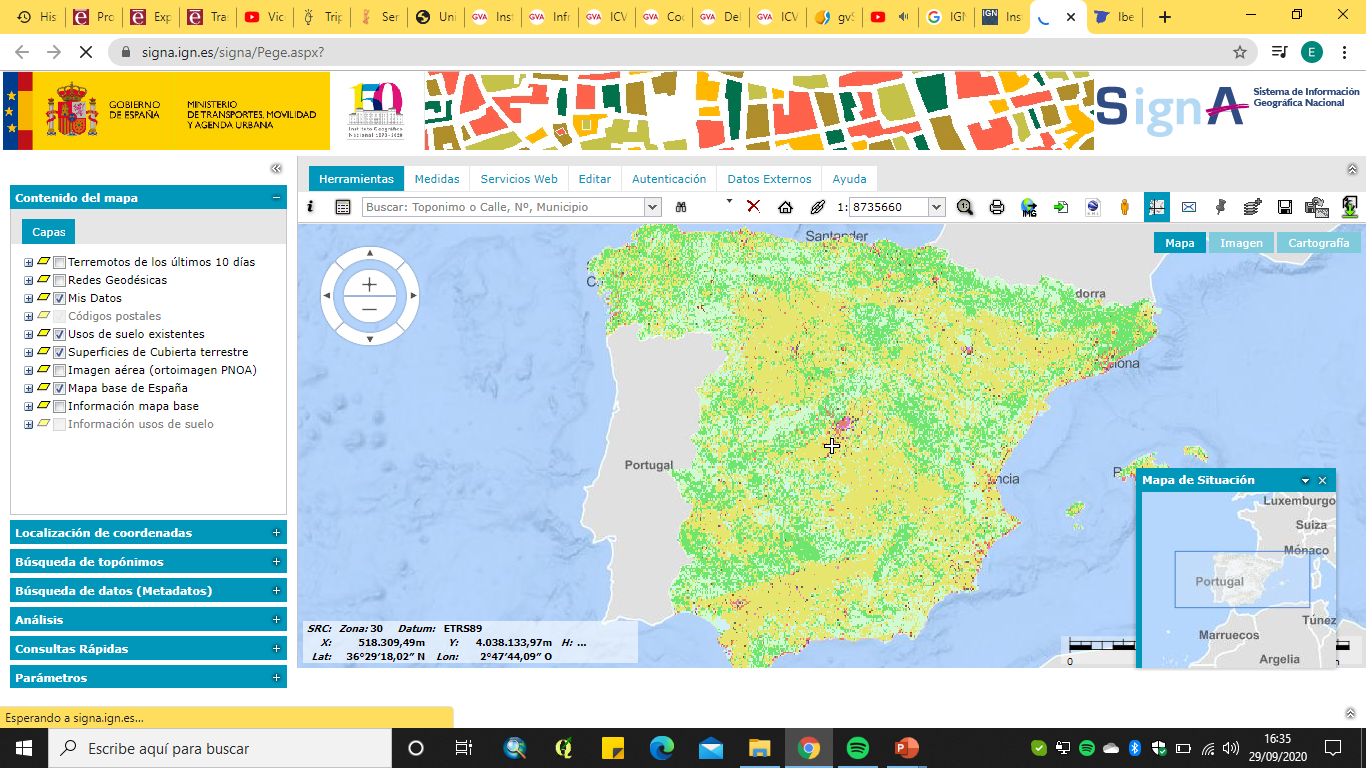 SIGMA
VISOR GVA
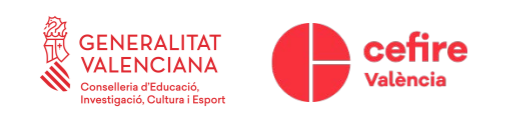 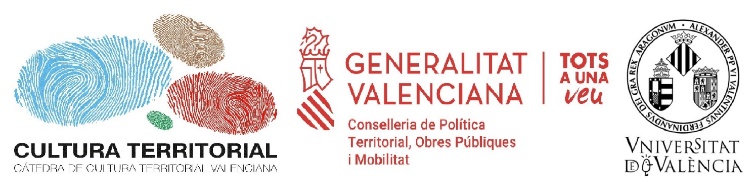 BANCOS DE DATOS
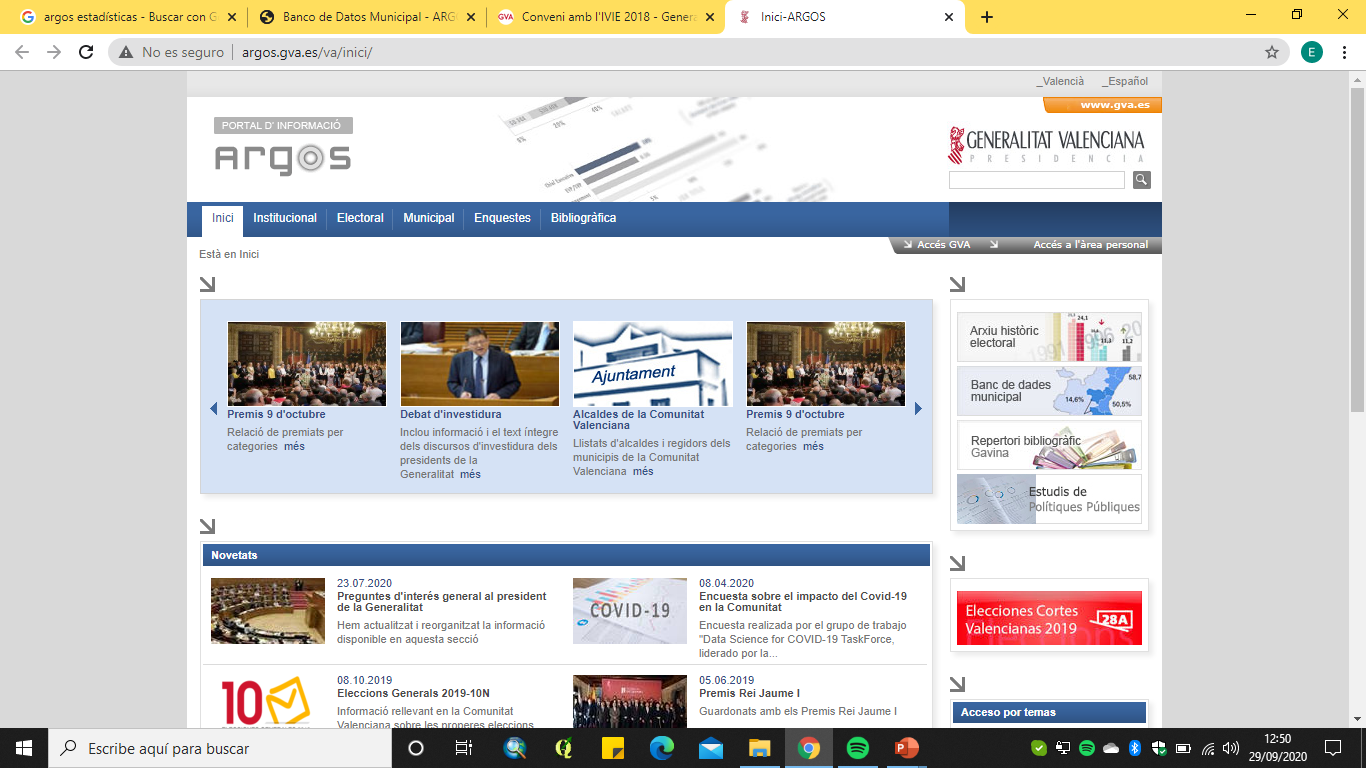 Portal de Información ARGOS
Repertorio Bibliográfico: Catálogo GAVINA, que contiene el acceso a las BEGV (bibliotecas especializadas)
Estudios de políticas públicas
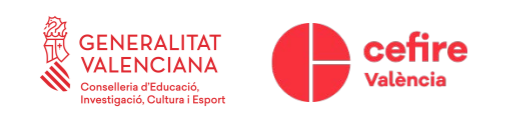 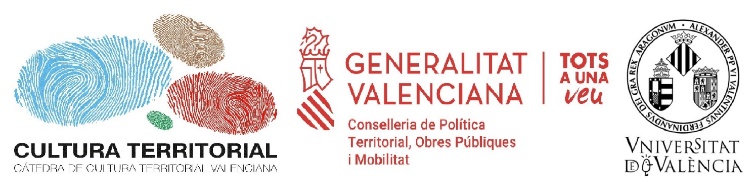 INFORMACIÓN
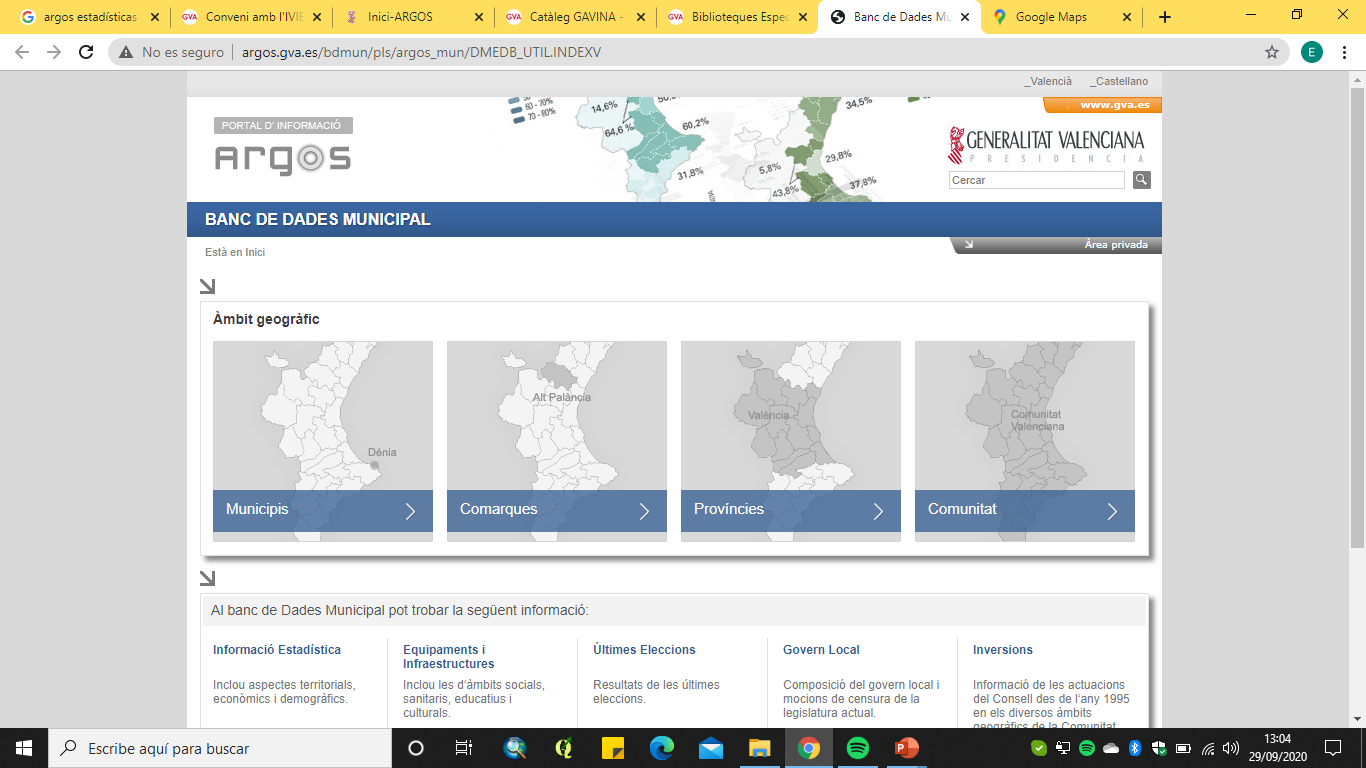 Banco de datos municipales
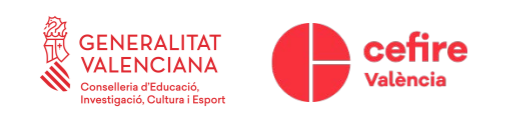 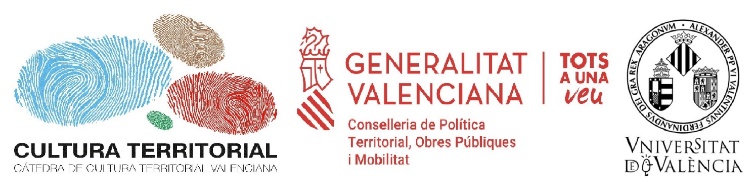 INFORMACIÓN
Fichas Municipales
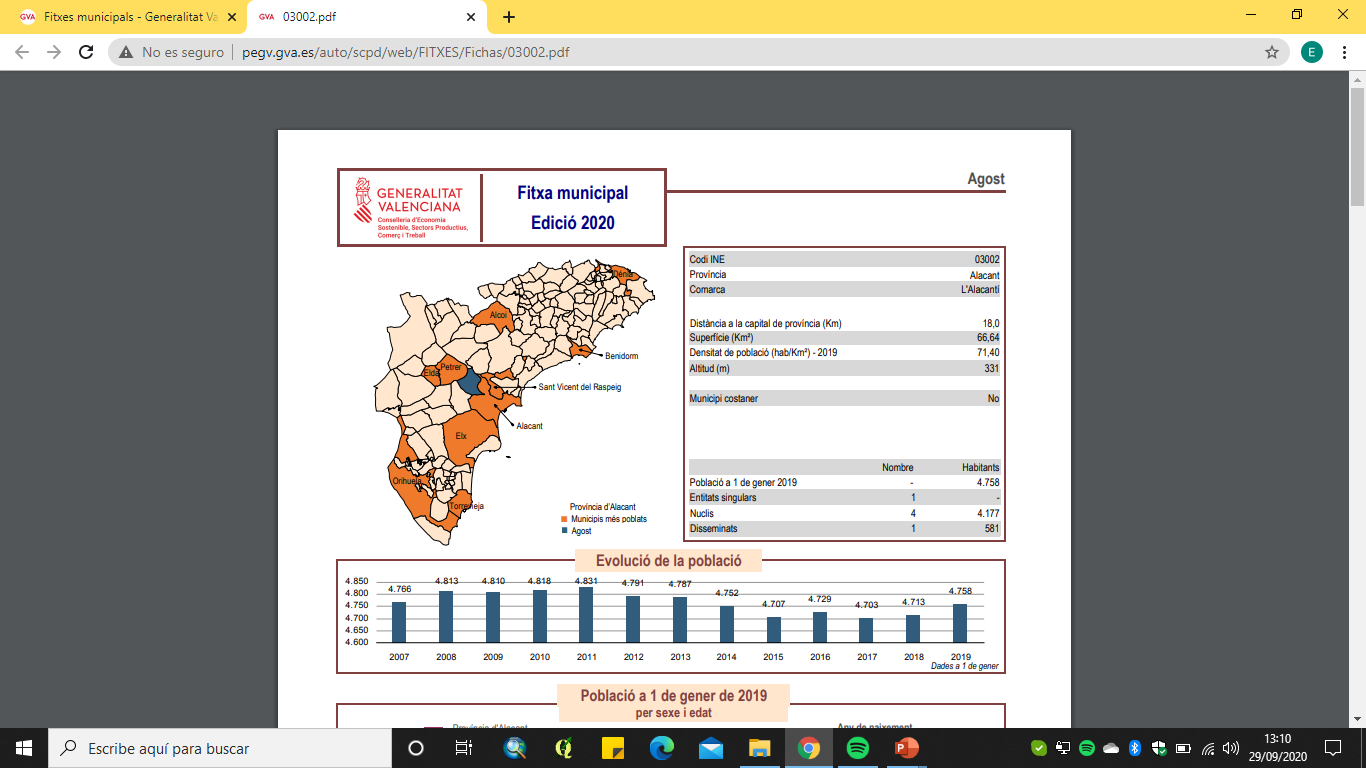 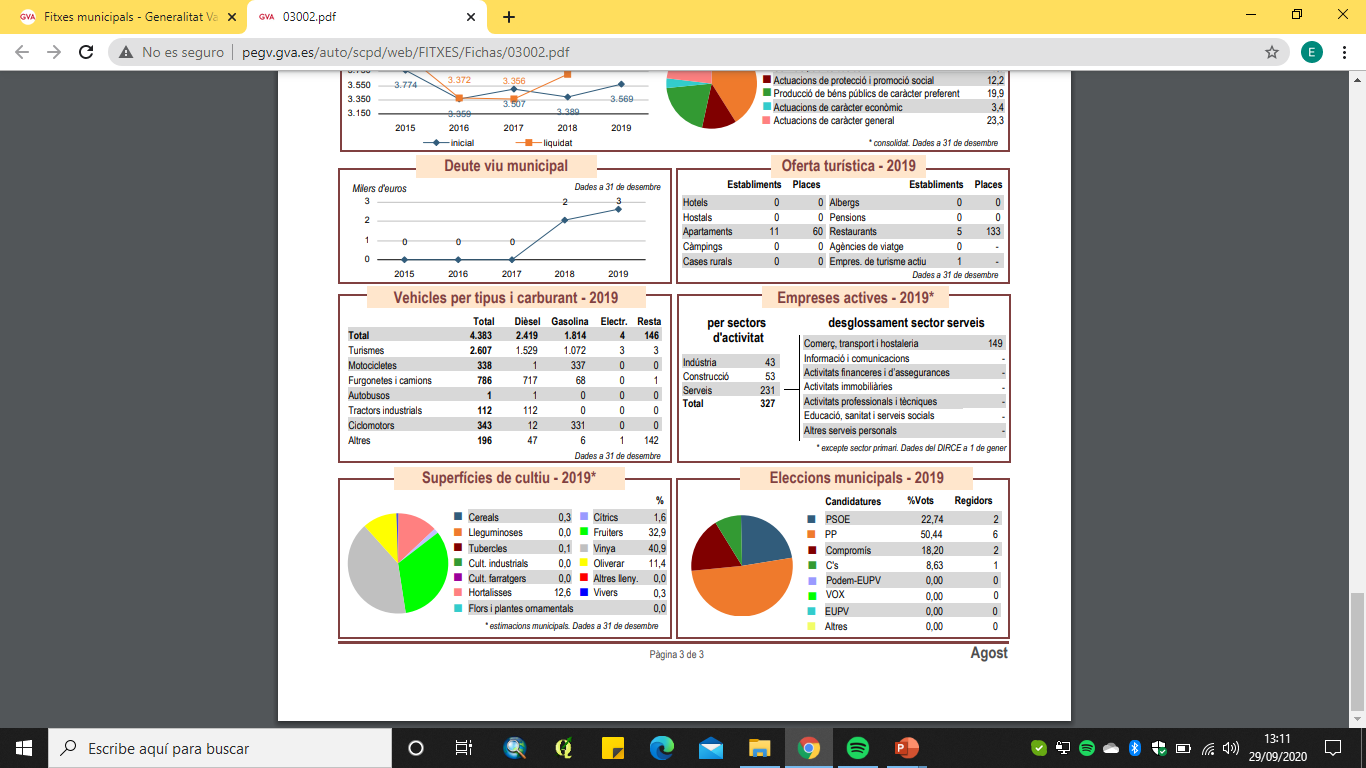 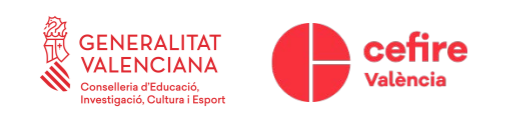 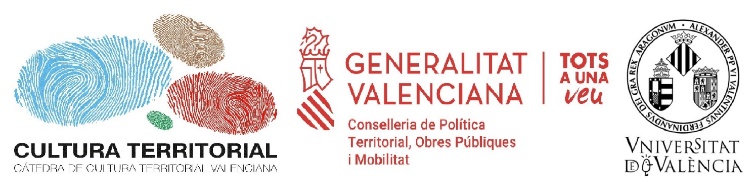 INFORMACIÓN
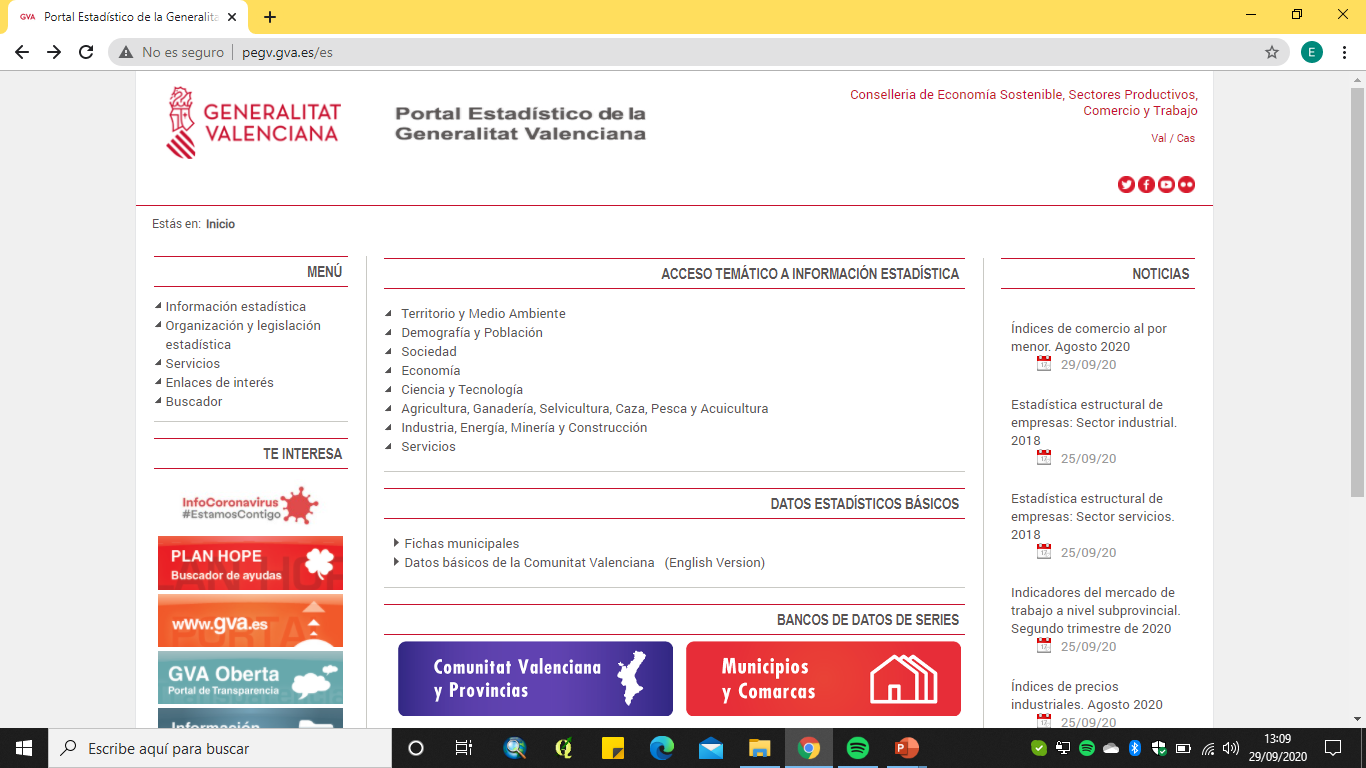 Portal Estadístico Generalitat Valenciana
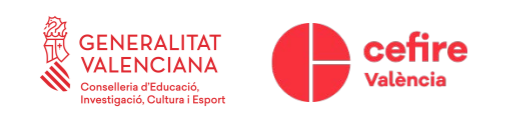 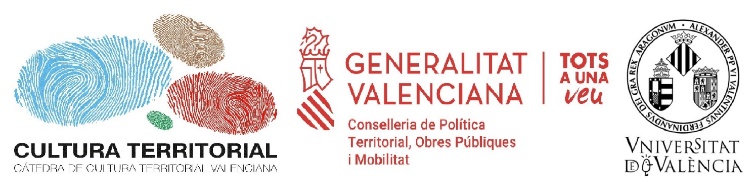 INFORMACIÓN
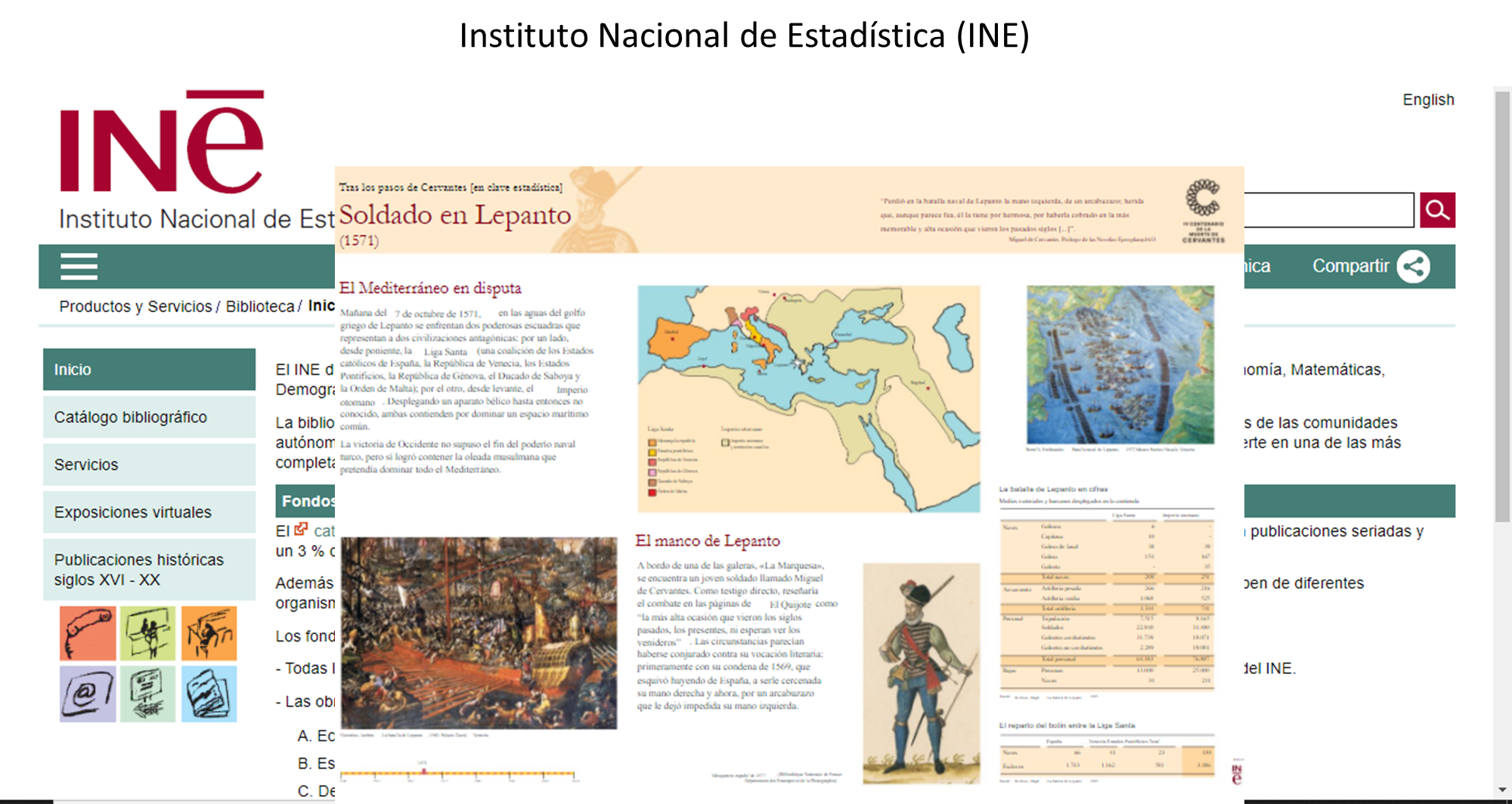 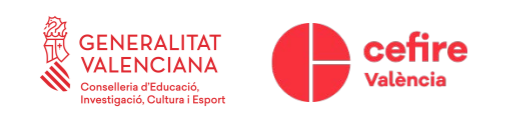 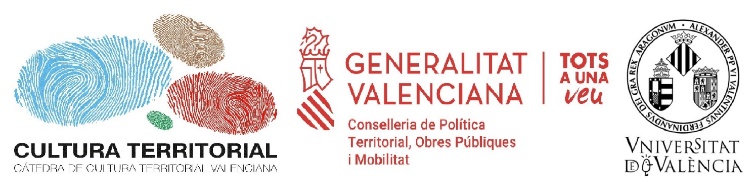 INFORMACIÓN
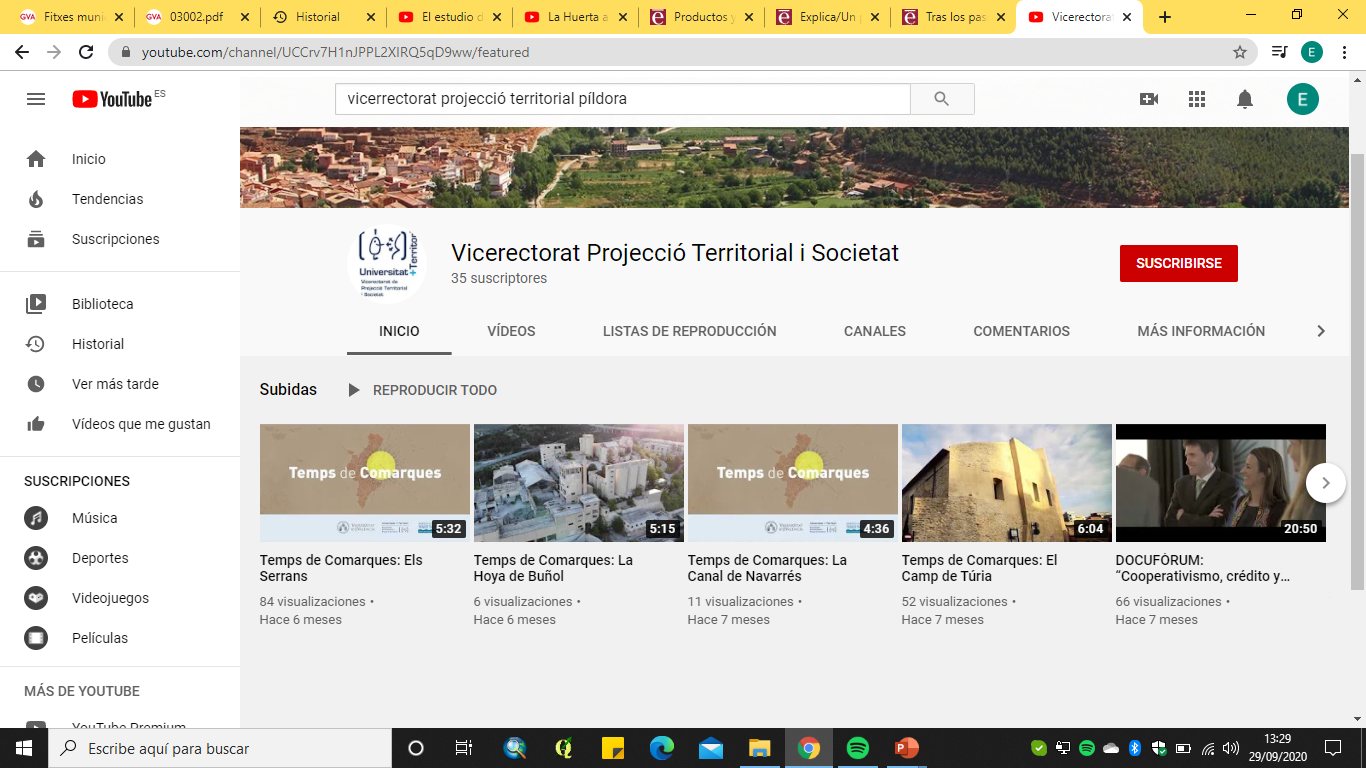 Materiales audiovisuales
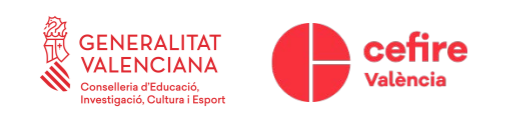 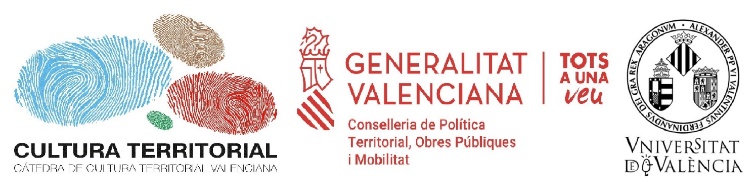 RECURSOS
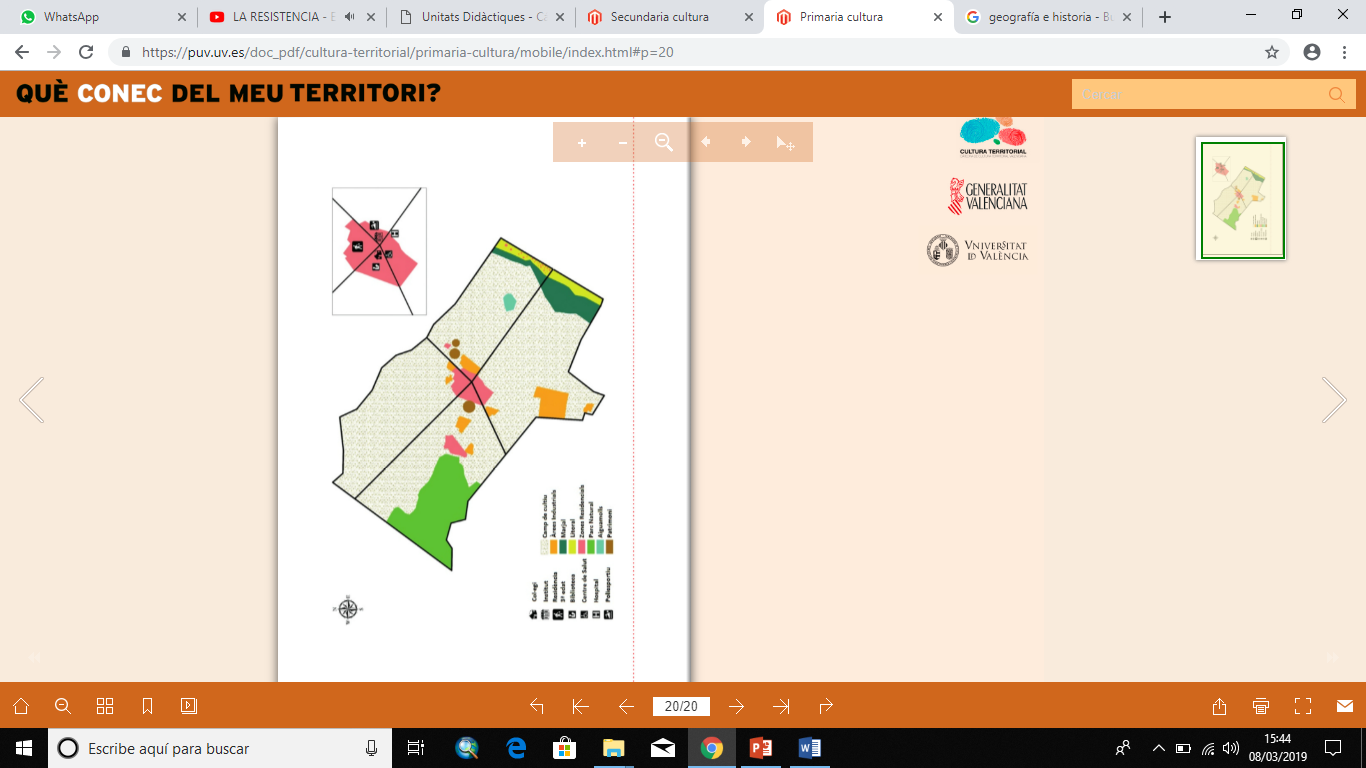 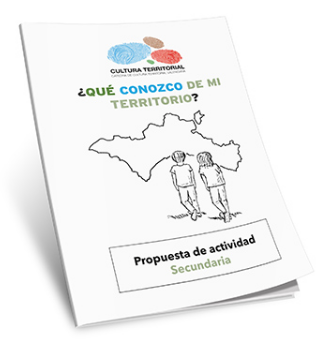 Producción de contenido propio
https://catedractv.es/unidades-didacticas/
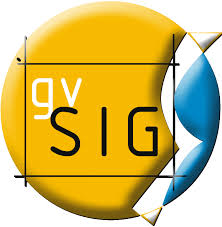 Digitalización
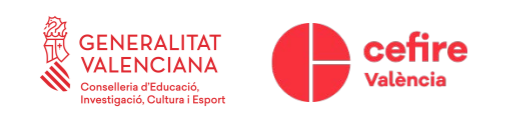 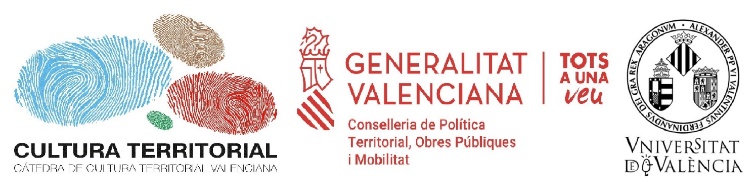 Como hilo conductor de todo un curso
Mientras se proporciona el contenido
Después de trabajarse el contenido
¿CUÁNDO?
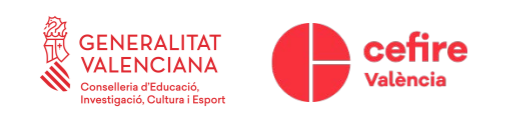 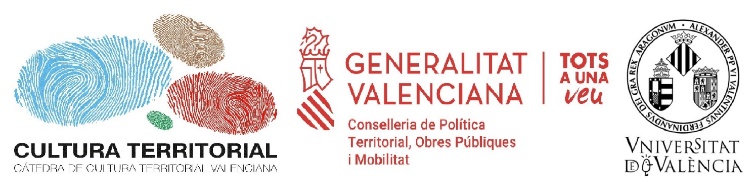 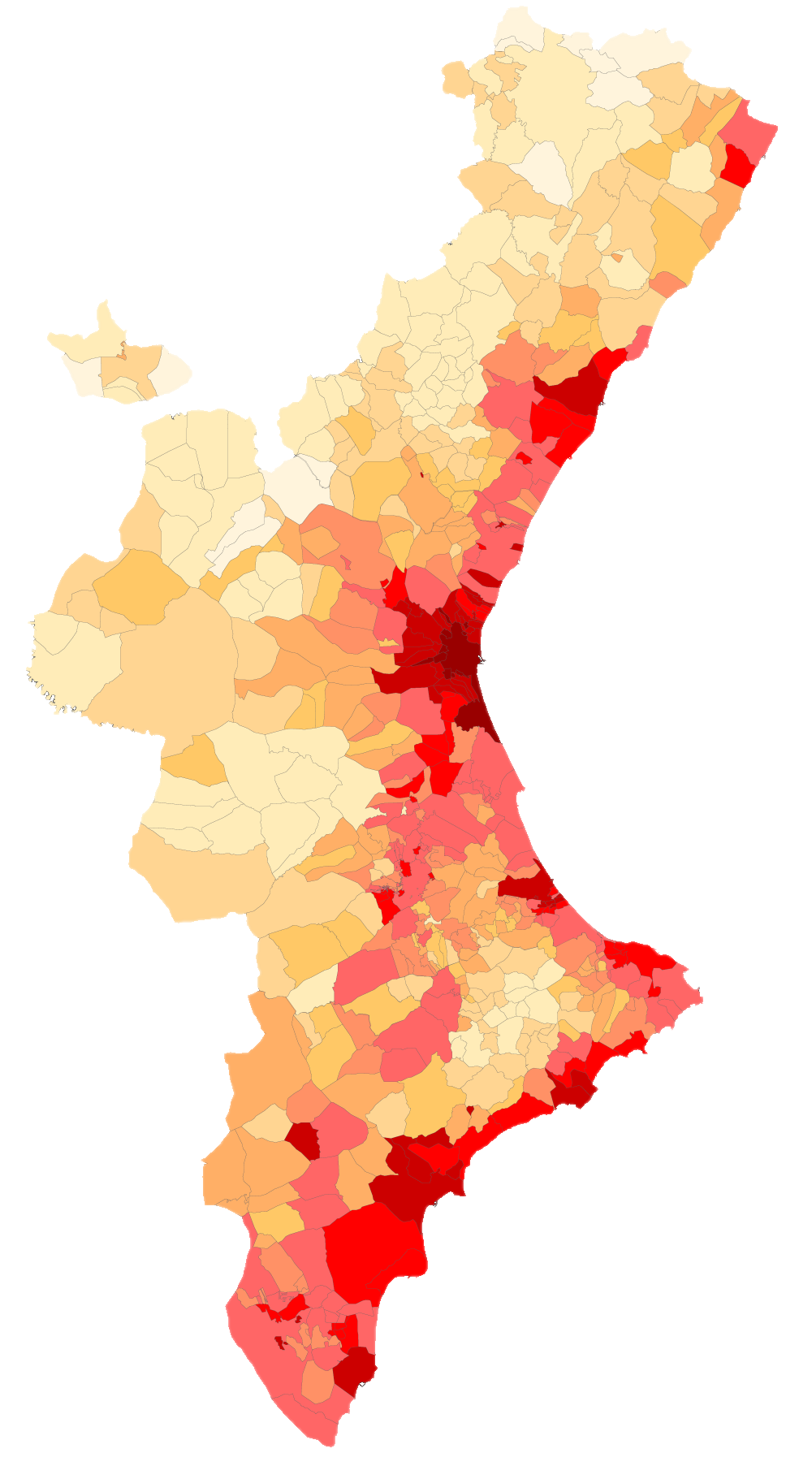 El camino al éxito siempre está en construcción
-Lily Tomlin-
MUCHAS GRACIAS
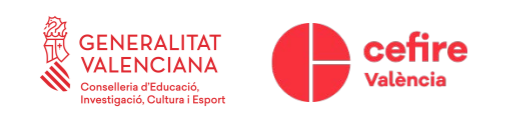 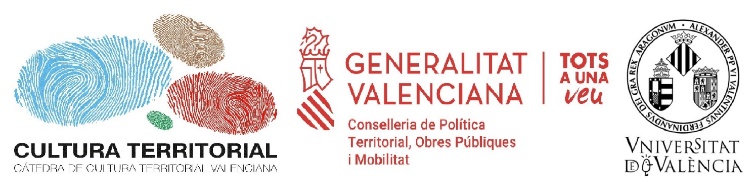 Estructura de las jornadas
1era Sesión (24 de septiembre)
Introducción a la CCTV, filosofía y proyectos
Introducción a las jornadas y presentación de las unidades didácticas como eje estructurador de la propuesta
2nda Sesión (30 de septiembre)
Sobre como aplicar la actividad en las aulas de acuerdo con el enfoque propuesto (dividido entre Educación Primaria y Educación Secundaria)
3era Sesión (5 de octubre)
Taller práctico y coloquio
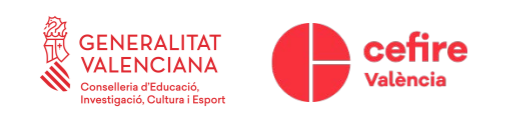 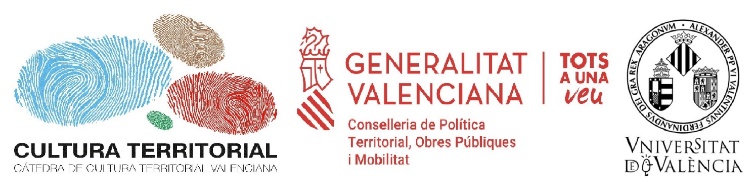 COMO CONcLUSIÓN
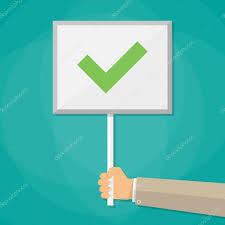 QUÉ
PARA QUÉ
POR QUÉ
DE DÓNDE





HACIA DÓNDE
QUIÉN
CÓMO
CUÁNDO
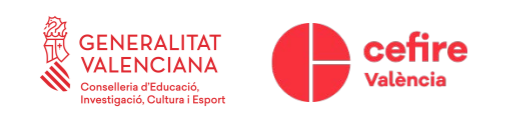 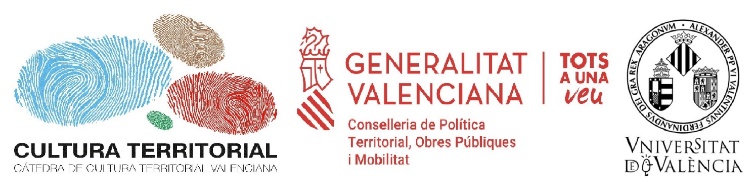 Como conclusión
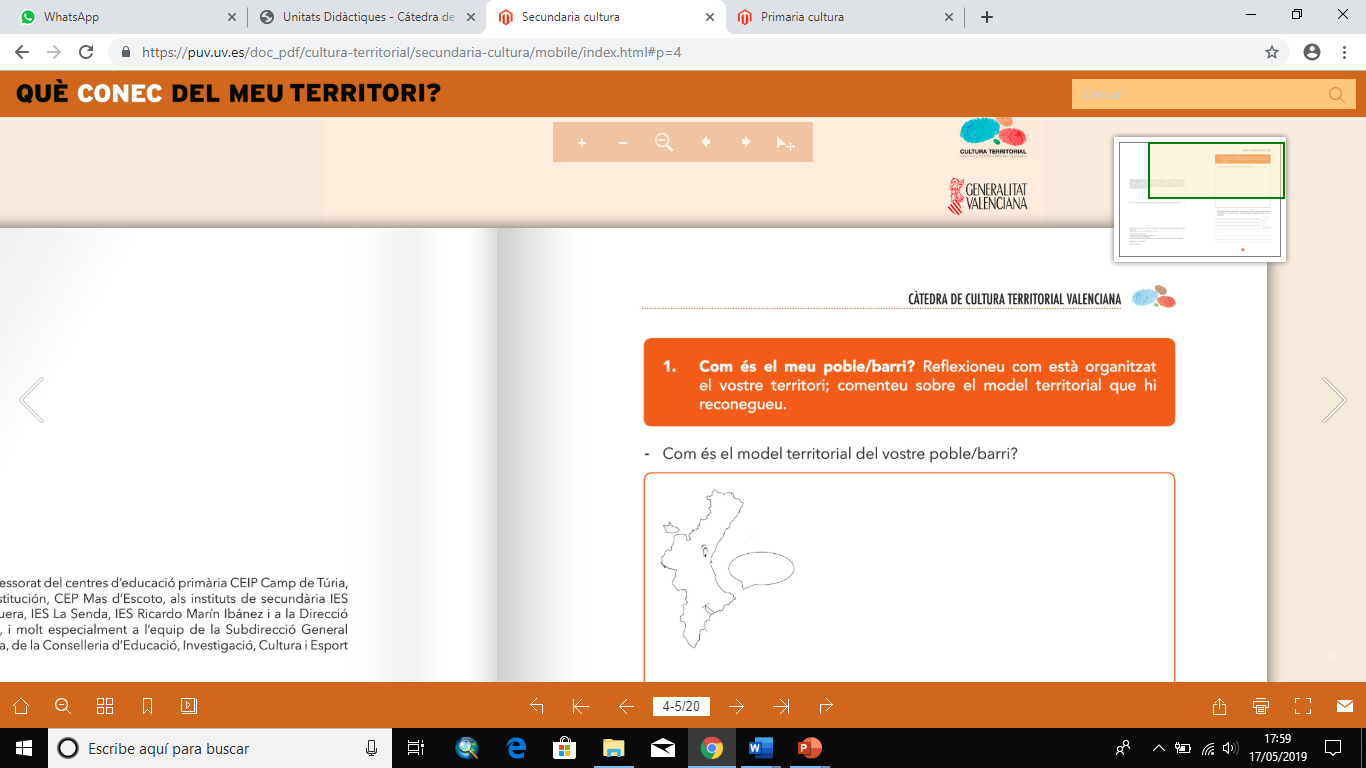 Primer bloc de preguntes: 
De diagnòstic general del model territorial, per a marcar les bases del posterior treball de valoració i de plantejament de millores 
Bloc intermedi de preguntes: 
Diagnòstic sectorial per a conèixer la situació de cadascun dels elements que conformen el territori de cara a la realització de propostes de millora
Bloc final de preguntes: 
Valoracions supramunicipals de caràcter territorial, i continuació de les reflexiones fora de l’aula
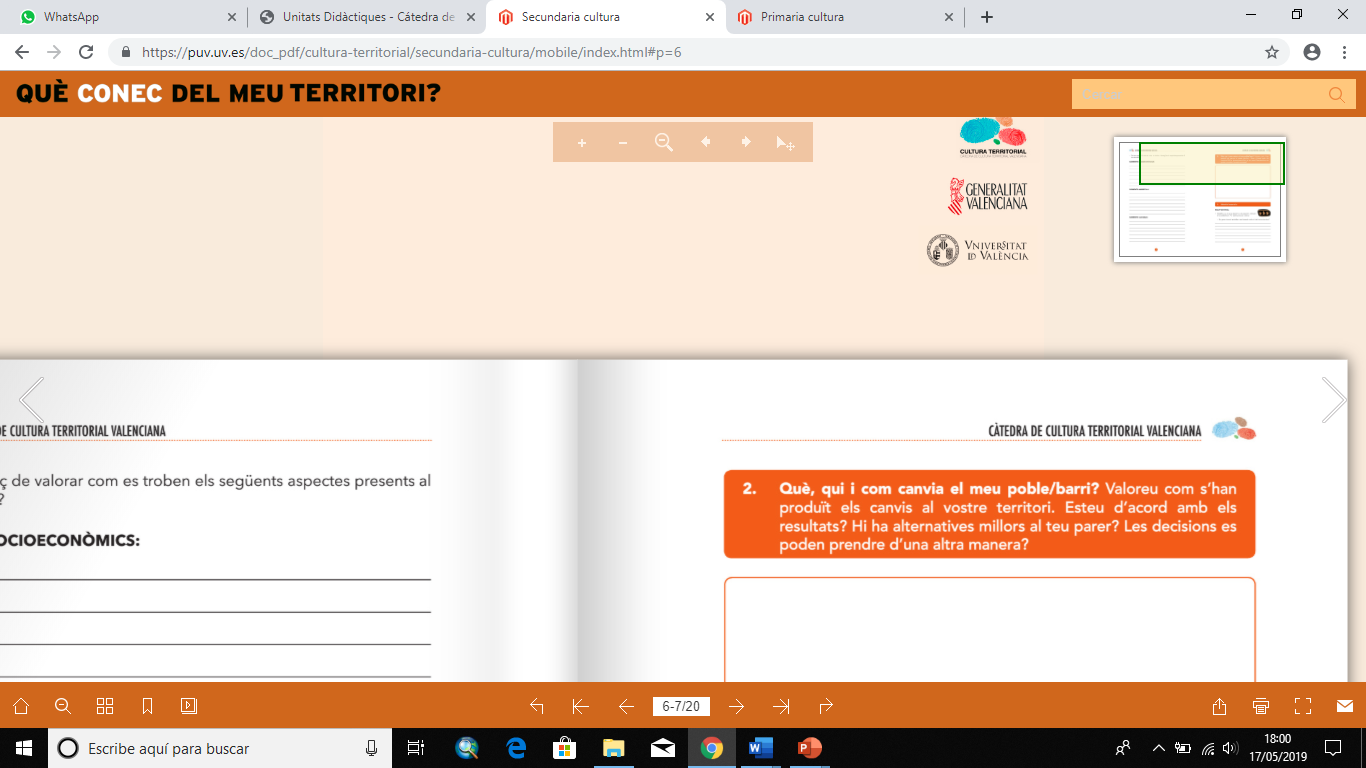 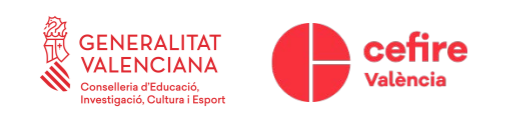 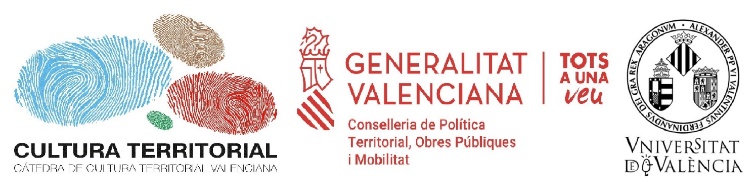 COMO CONcLUSIÓN
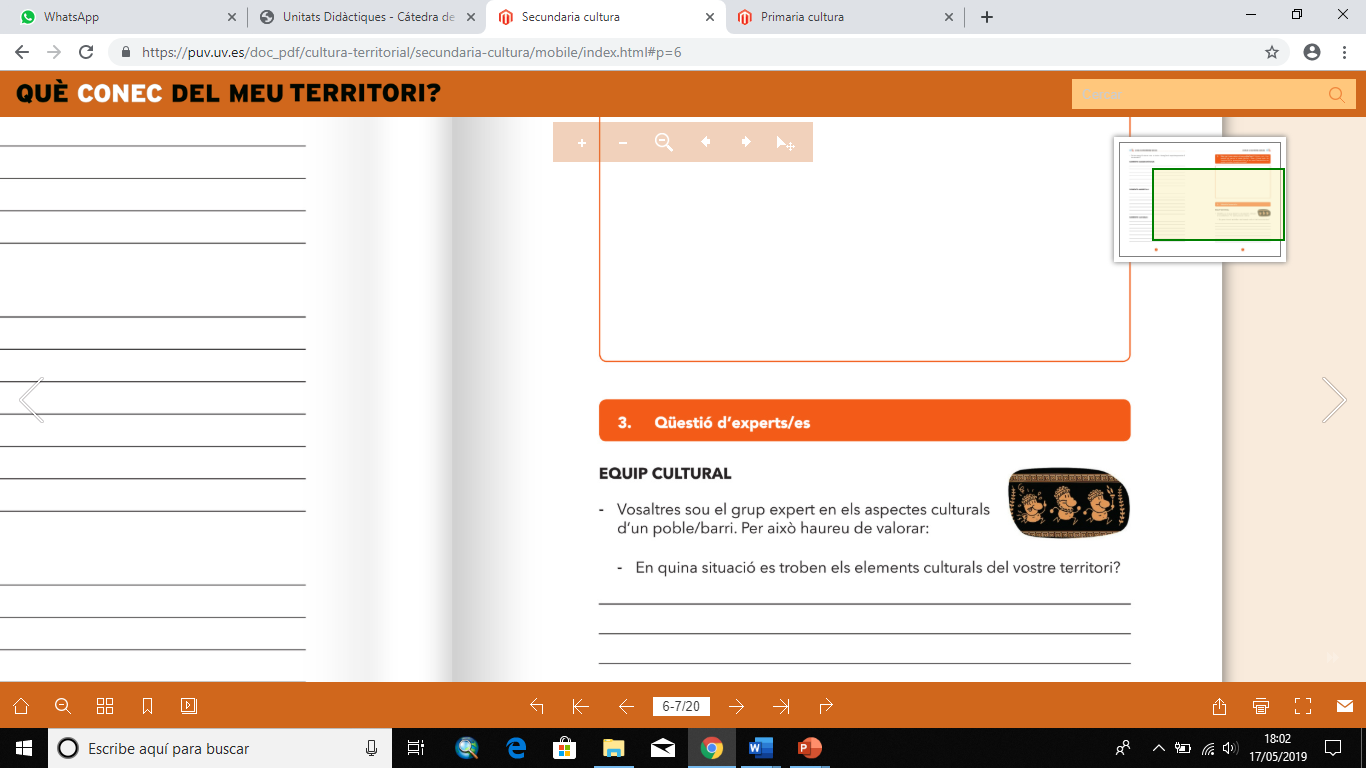 Primer bloc de preguntes: 
De diagnòstic general del model territorial, per a marcar les bases del posterior treball de valoració i de plantejament de millores 
Bloc intermedi de preguntes: 
Diagnòstic sectorial per a conèixer la situació de cadascun dels elements que conformen el territori de cara a la realització de propostes de millora
Bloc final de preguntes: 
Valoracions supramunicipals de caràcter territorial, i continuació de les reflexiones fora de l’aula
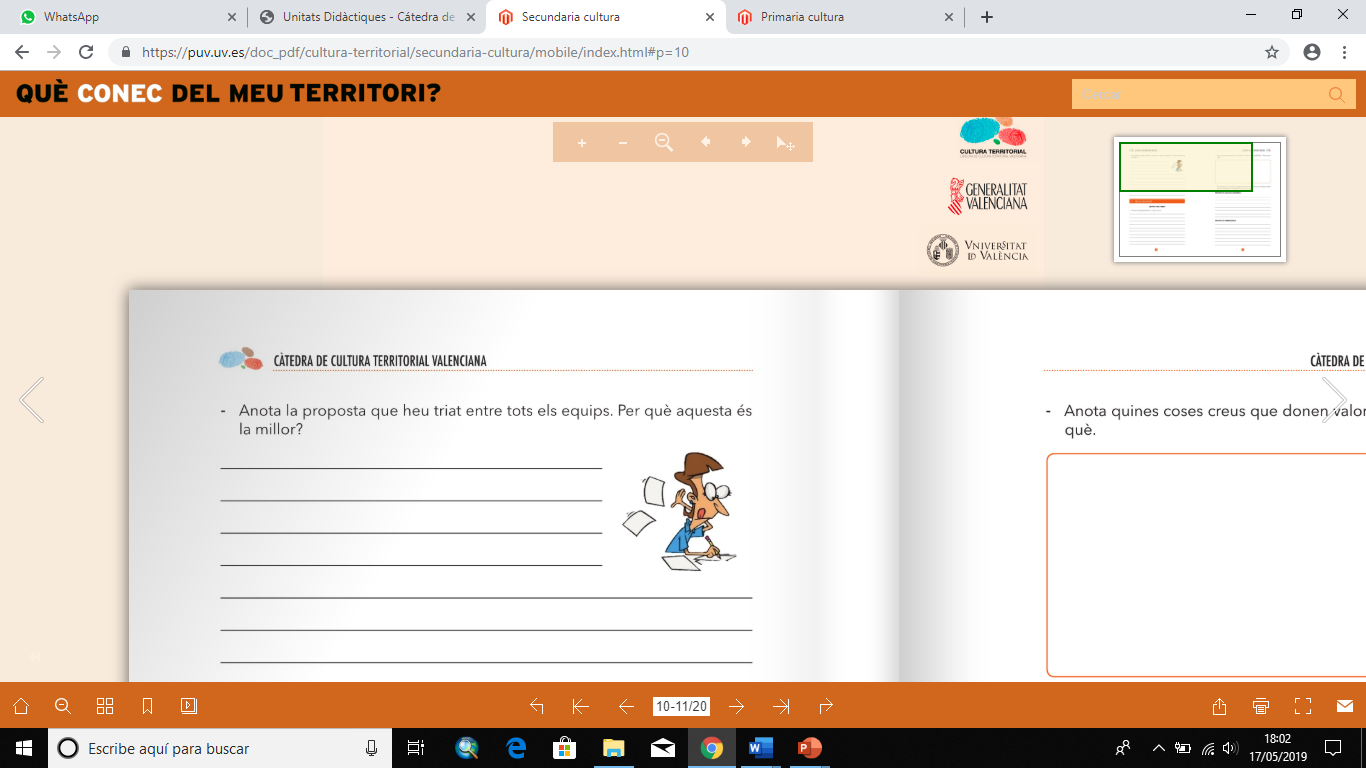 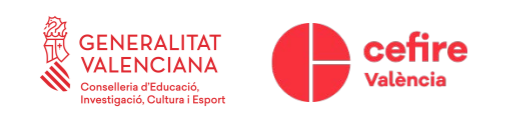 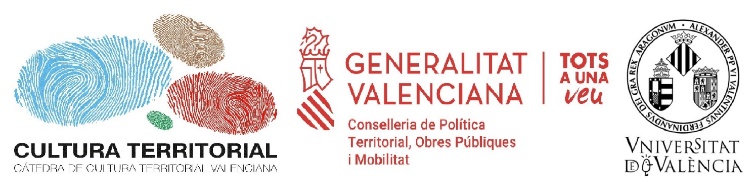 COMO Conclusión
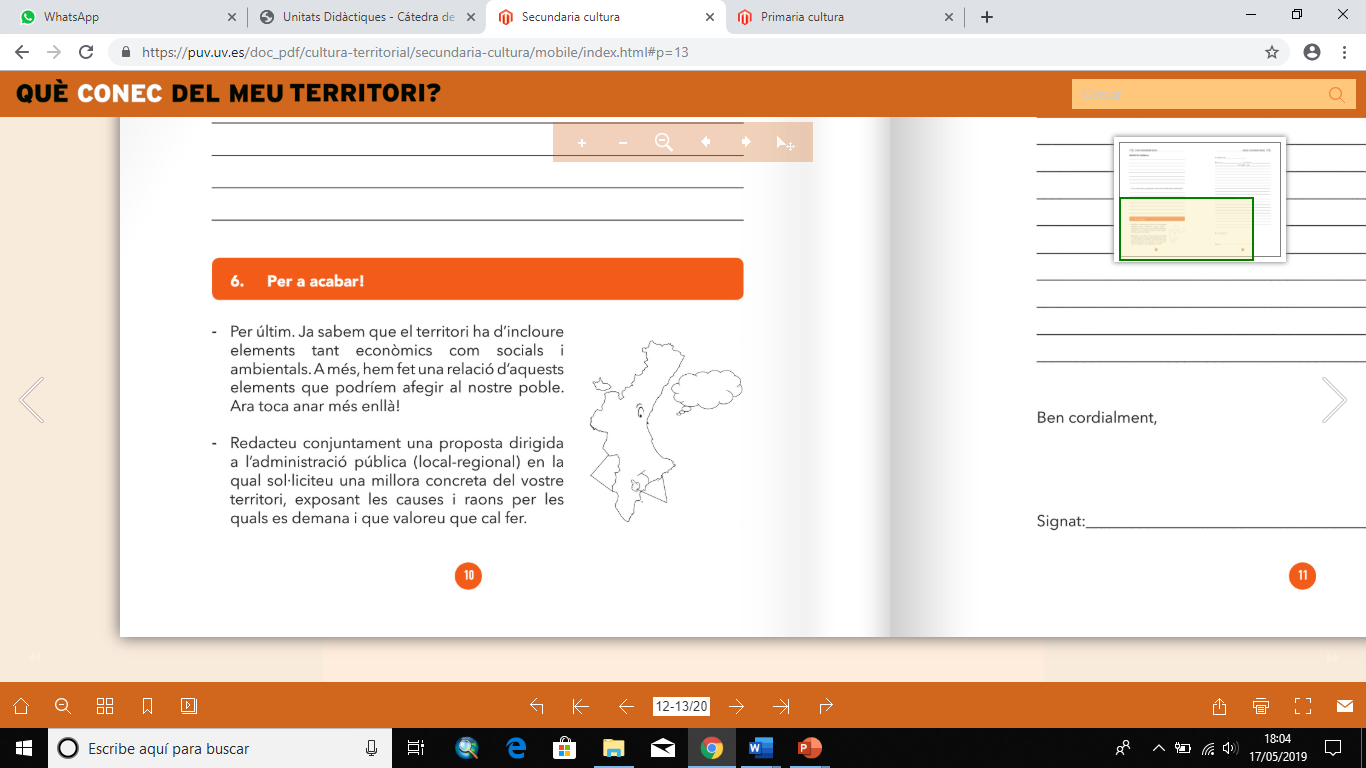 Primer bloc de preguntes: 
De diagnòstic general del model territorial, per a marcar les bases del posterior treball de valoració i de plantejament de millores 
Bloc intermedi de preguntes: 
Diagnòstic sectorial per a conèixer la situació de cadascun dels elements que conformen el territori de cara a la realització de propostes de millora
Bloc final de preguntes: 
Valoracions supramunicipals de caràcter territorial, i continuació de les reflexiones fora de l’aula
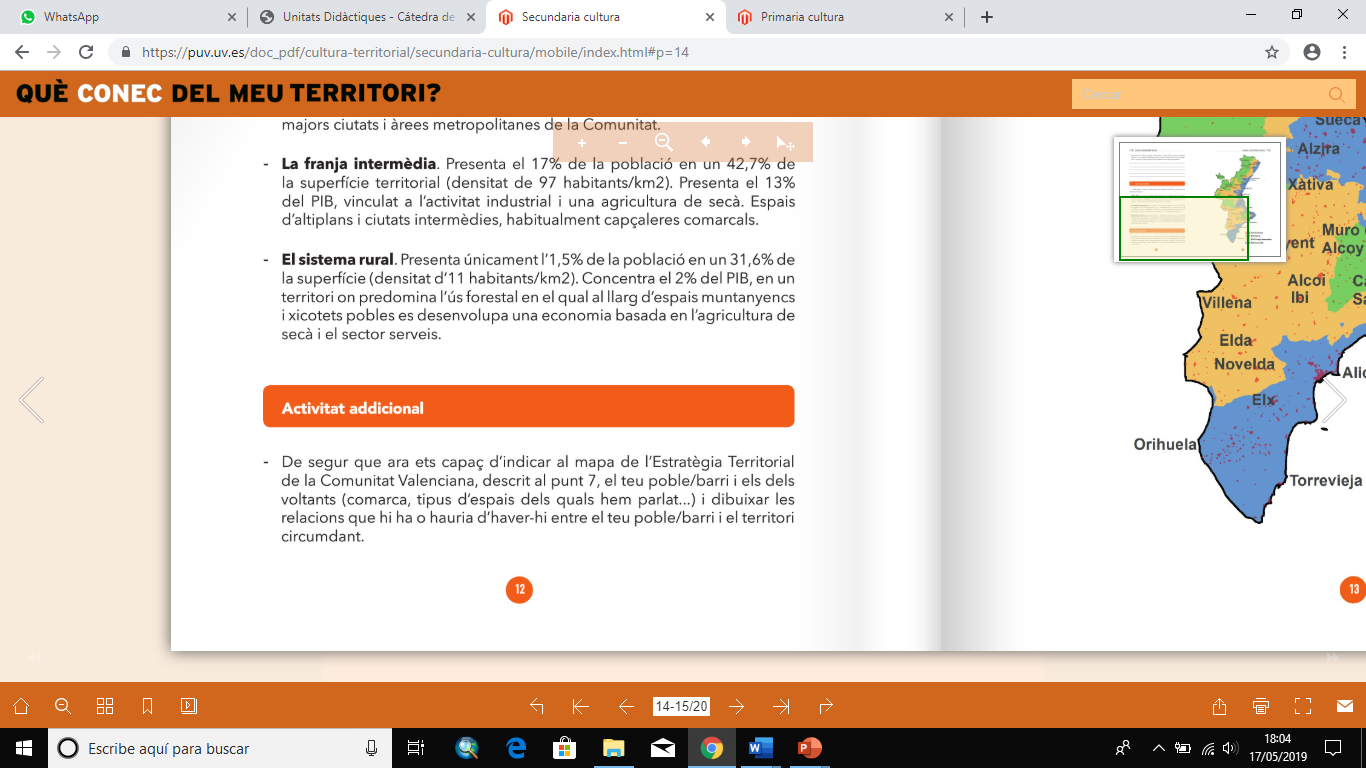 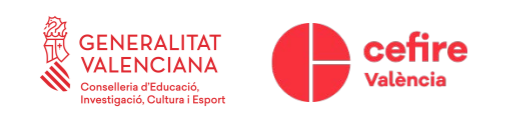 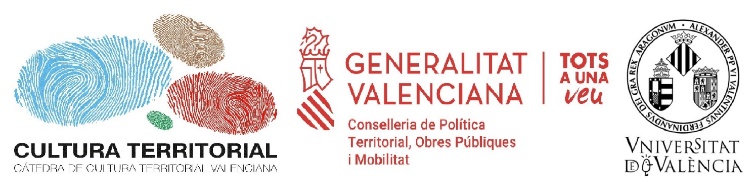 COMO Conclusión
1. Quina és la lògica que hi darrere de la Unitat Didàctica i el seu contingut?
2. Quina duració i quina quantitat d’alumnes és la òptima?
3. N’és viable la continuïtat de l’activitat entre les dues etapes en les què es planteja?
4. Com afecta al desenvolupament de la Unitat Didàctica l’heterogeneïtat territorial, de realitats sòcio-econòmiques i geogràfiques, estils de vida?
5. La Unitat Didàctica permet la col·laboració amb les famílies?
6. Per què es compaginen activitats individuals i col·lectives?
7. Permet el desenvolupament de la Unitat Didàctica una integració de l’alumnat amb procedències distintes?
8. A quina extensió territorial arriba la Unitat Didàctica?
9. Es pot complementar la Unitat Didàctica amb activitats fora l’aula?
10. Què és el que diferencia les activitats realitzades a l’Educació Primària de les que es fan a l’ESO?
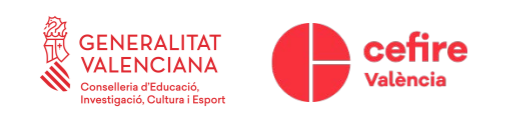 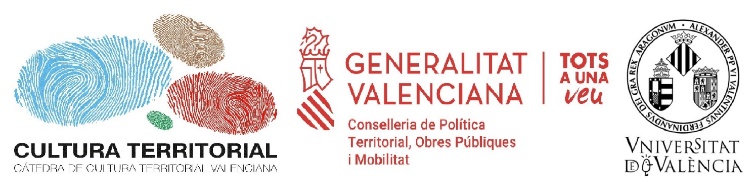 TERCERA SESIÓN
¿Cómo plantearíais la unidad?
¿Cuándo la llevaríais a cabo?
 ¿Os limitaríais al contenido de la UD o podríais aprovecharla para enseñar también otros contenidos? ¿Cuáles?
 ¿Qué metodología seguiríais con la situación COVID?
¿Cómo hacer el debate?
 ¿Qué instrumentos de evaluación consideráis interesantes aplicar?
 Propuesta de salidas extraescolares: Albufera (proyecto anual). Propuestas de proyectos
 Como afecta vuestro contexto a la unidad didáctica
Lecturas aplicables a los objetivos de la unidad
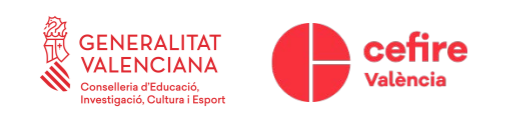 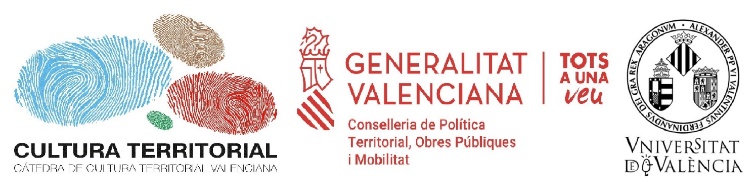 TERCERA SESIÓN
¿Cómo plantearíais la unidad?
¿Cuándo la llevaríais a cabo?
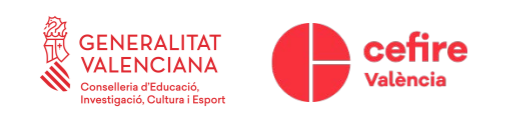 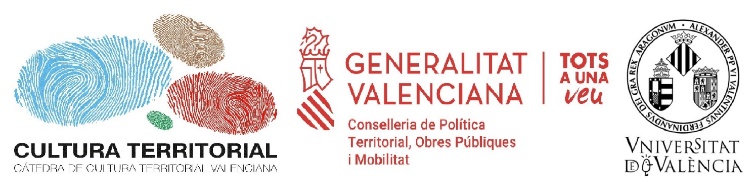 TERCERA SESIÓN
¿Cómo plantearíais la unidad?
¿Cuándo la llevaríais a cabo?
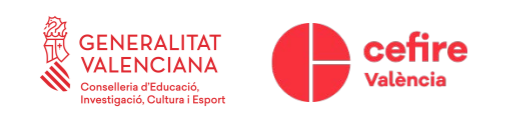 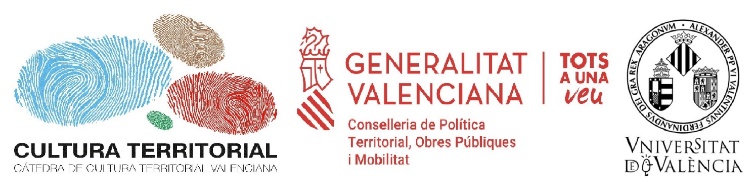 TERCERA SESIÓN
¿Cómo plantearíais la unidad?
¿Os limitaríais al contenido de la UD o podríais aprovecharla para enseñar también otros contenidos? ¿Cuáles?
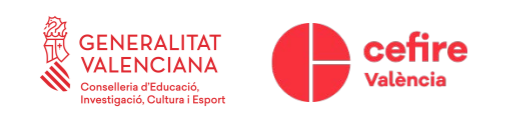 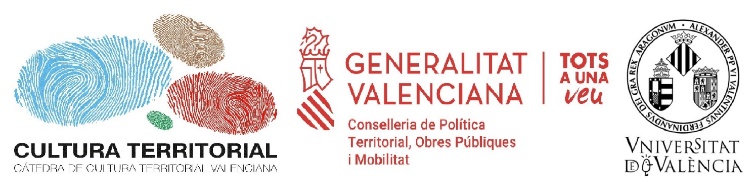 TERCERA SESIÓN
¿Cómo plantearíais la unidad?
¿Os limitaríais al contenido de la UD o podríais aprovecharla para enseñar también otros contenidos? ¿Cuáles?
UNIDAD PRINCIPAL
UNIDAD COPLEMENTARIA
ENFOQUE
UNIDAD DESGLOSADA
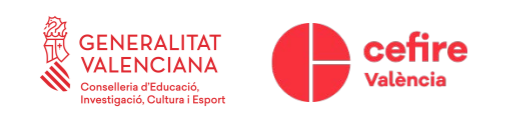 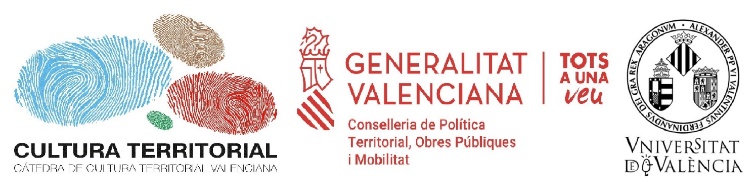 TERCERA SESIÓN
¿Cómo plantearíais la unidad?
¿Qué metodología seguiríais con la situación COVID?
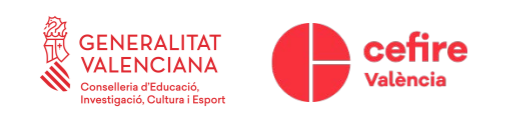 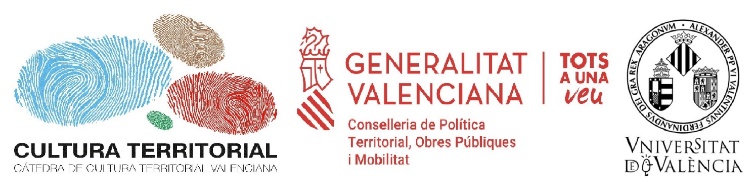 TERCERA SESIÓN
¿Cómo plantearíais la unidad?
¿Qué metodología seguiríais con la situación COVID?
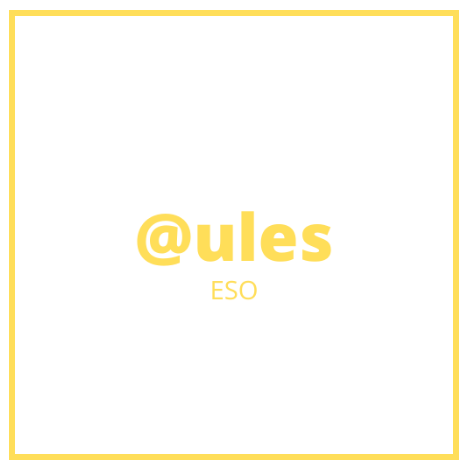 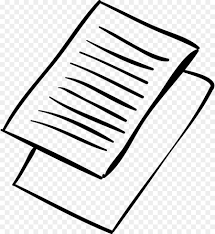 LINK
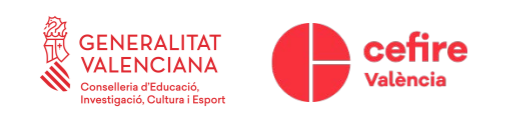 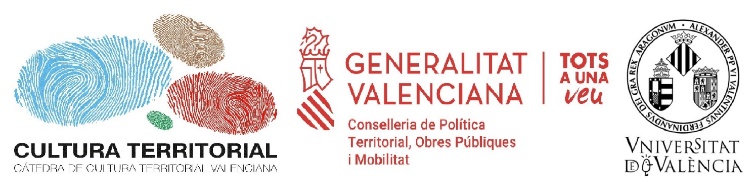 TERCERA SESIÓN
¿Cómo plantearíais la unidad?
¿Cómo hacer el debate?
ORGANIZACIÓN DEL DEBATE
Presentación del tema y fuentes informativas
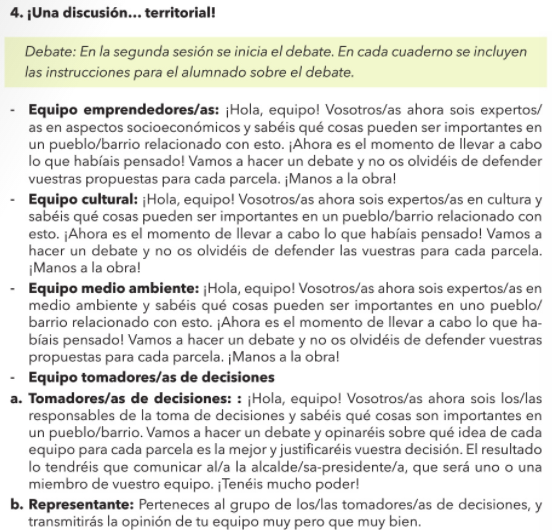 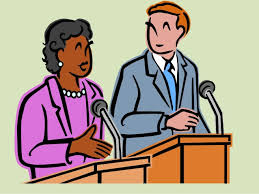 EQUIPOS DEBATIENTES Y ESPACIO
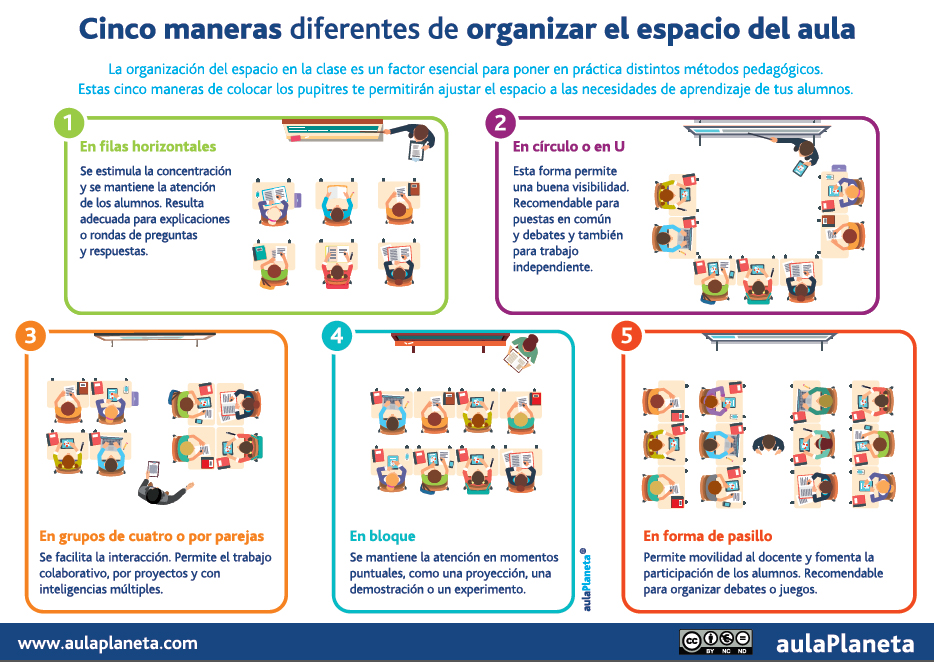 MODERADOR/A
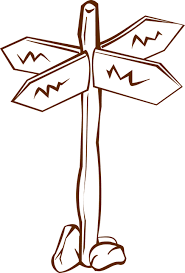 Tarea del profesorado que debe guiar el debate para que se aborden todas las cuestiones que previamente se han ido identificando
DEBATE
Participación: Es tarea del profesorado (moderador/a) asegurar que la participación de todo el alumnado de una manera lo más equitativa posible. Poner en evidencia como se produce la dinámica del debate y como varían los puntos de vista según este avanza 
Argumentación: La participación debe fundamentarse en la argumentación en tanto esta es consecuencia del razonamiento previo y no una simple opinión, y por tanto se potencia la reflexión sobre la base de conocimientos que se han ido desarrollando
Respeto: Actitudes y comentarios despectivos, peyorativos, etc. son motivo de crítica y rechazo
Oratoria: Elemento a potenciar, favoreciendo la expresión oral y en público
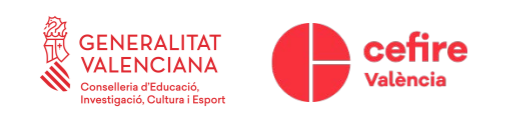 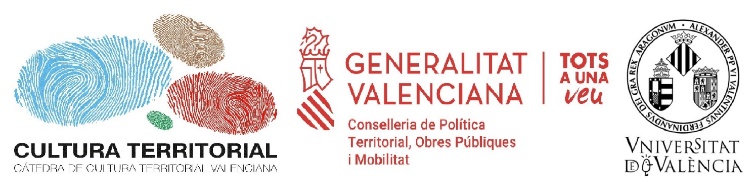 TERCERA SESIÓN
¿Cómo plantearíais la unidad?
¿Qué instrumentos de evaluación consideráis interesantes aplicar?
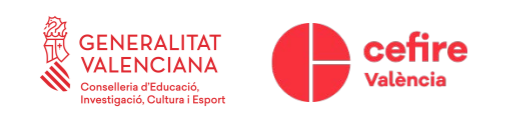 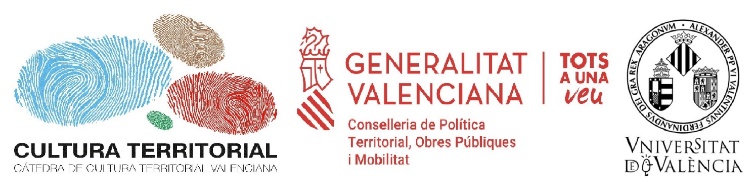 TERCERA SESIÓN
¿Cómo plantearíais la unidad?
¿Qué instrumentos de evaluación consideráis interesantes aplicar?
https://edrubrics.additioapp.com/items
RÚBRICAS COEVALUACIÓN
CUADERNO:PRE-POST TEST
EXAMEN
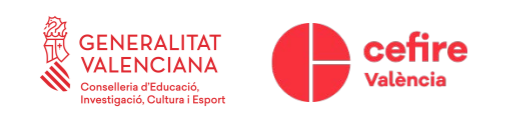 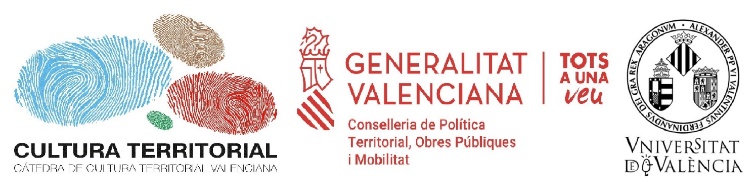 TERCERA SESIÓN
¿Cómo plantearíais la unidad?
Propuesta de salidas extraescolares: Albufera (proyecto anual). Propuestas de proyectos
AYUNTAMIENTO
MUNICIPIO
PAISAJES CERCANOS
SALIDAS TRANSVERSALES (Rutas bici)
URBANIZACIONES
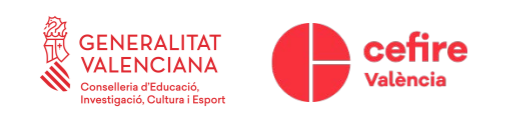 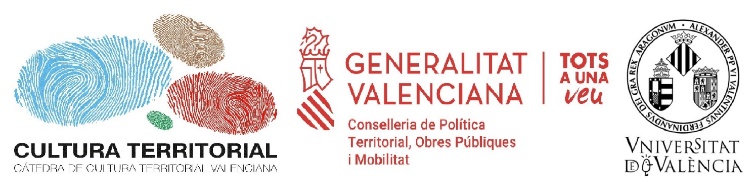 TERCERA SESIÓN
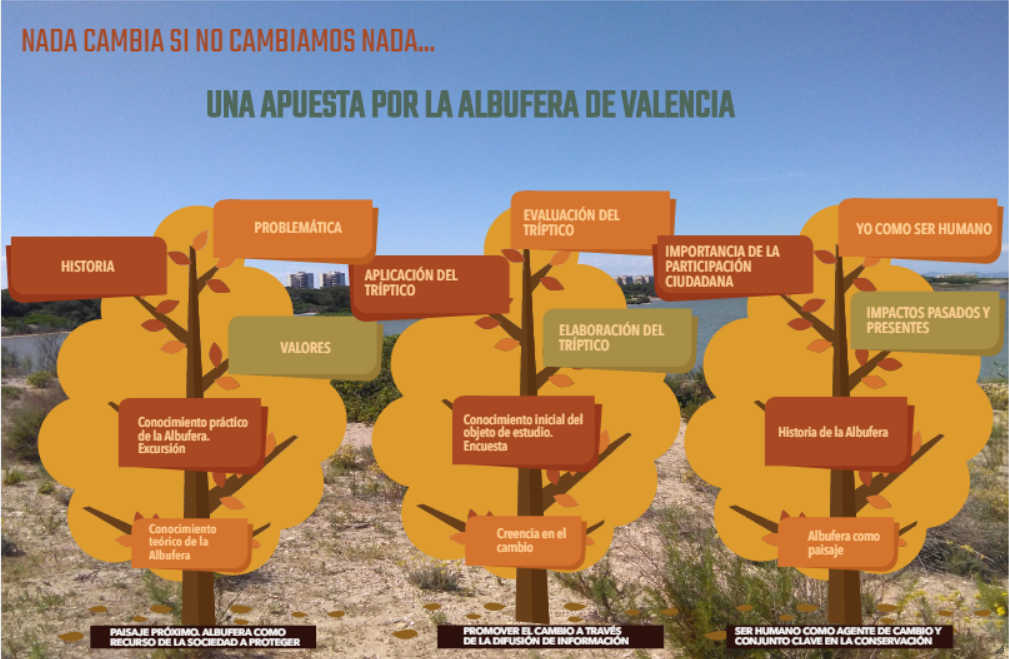 Transversalidad
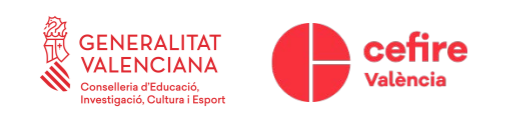 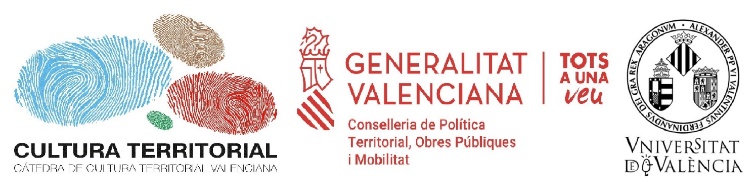 TERCERA SESIÓN
¿Cómo plantearíais la unidad?
Como afecta vuestro contexto a la unidad didáctica y viceversa
CONTEXTO ESCOLAR: Departamentos, alumnado, materiales de clase
CONTEXTO SOCIAL: Realidad del municipio
UNIDAD DIDÁCTICA: Abierta a las diferentes realidades, ofrece diferentes materiales
¿Cómo es mi pueblo/barrio?
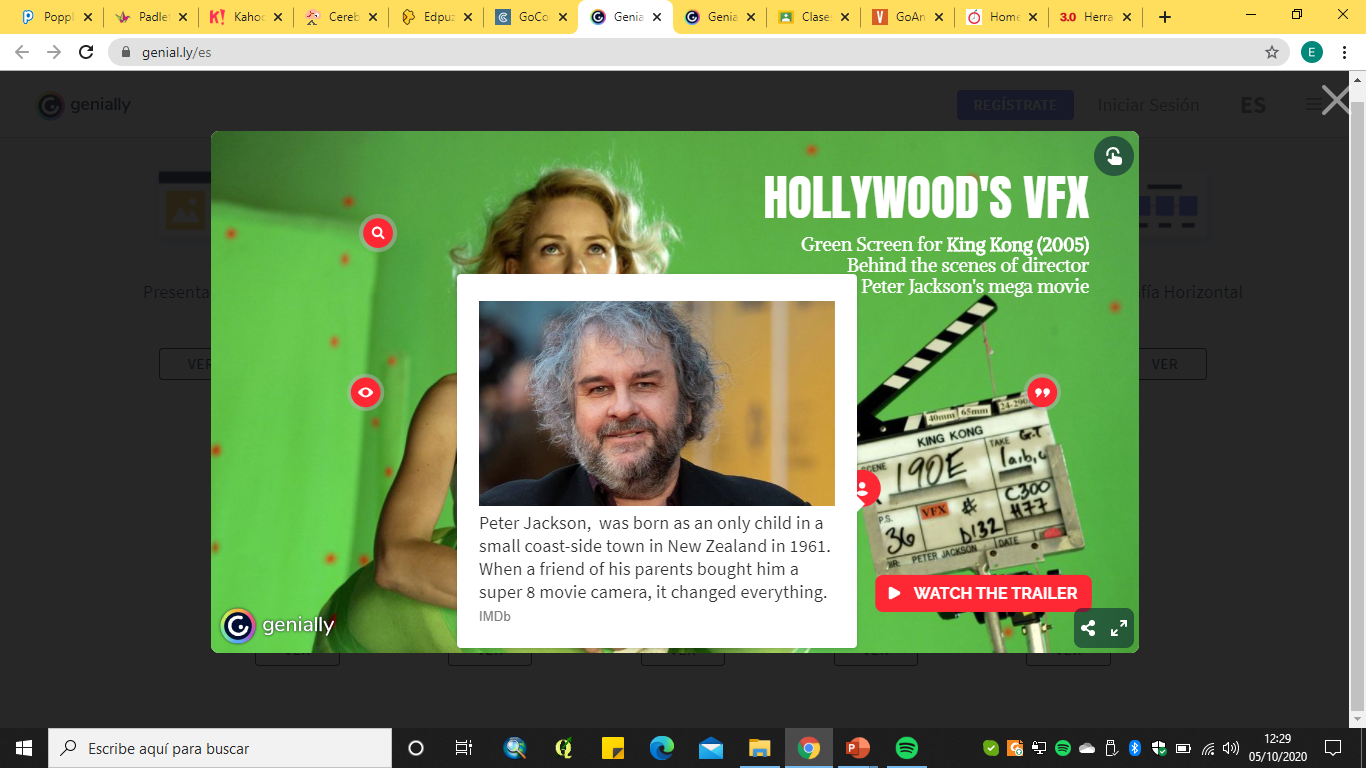 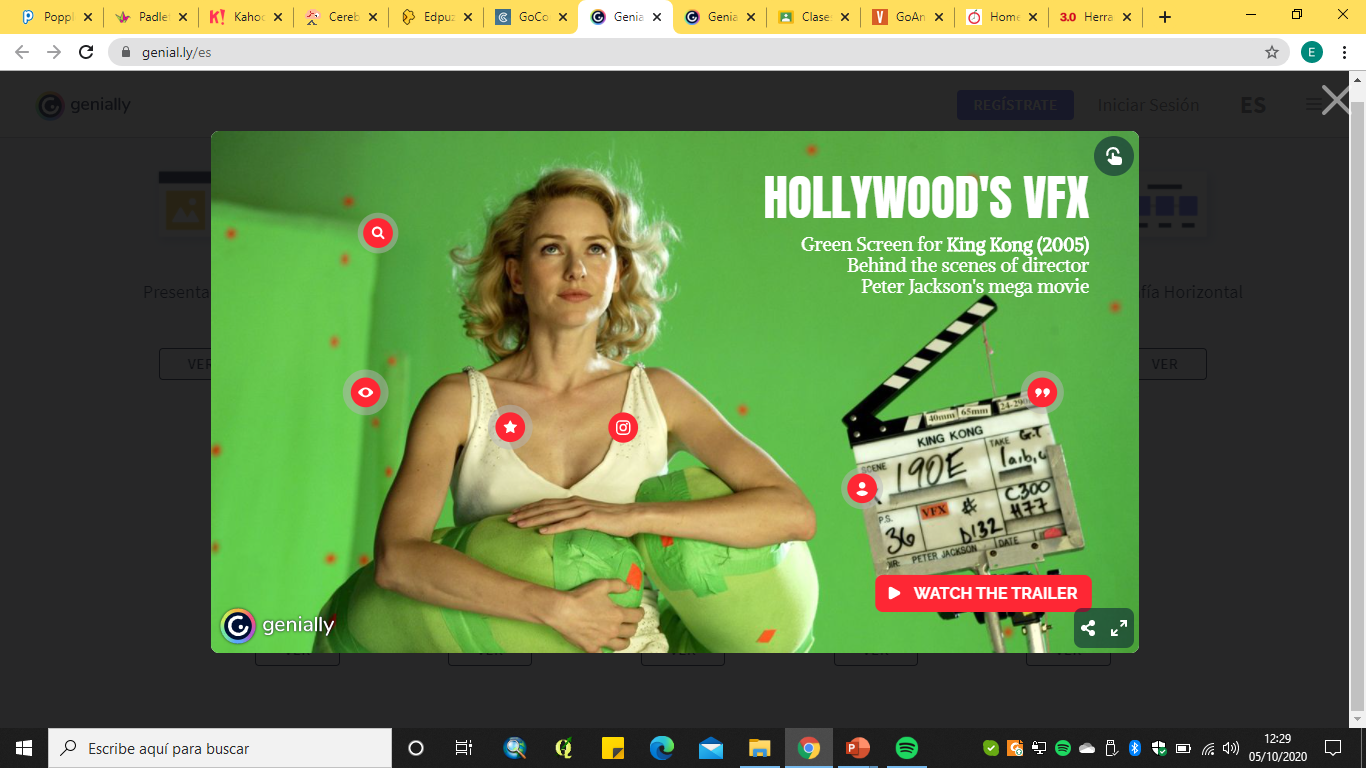 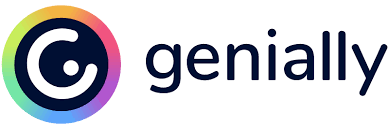 https://www.genial.ly/es
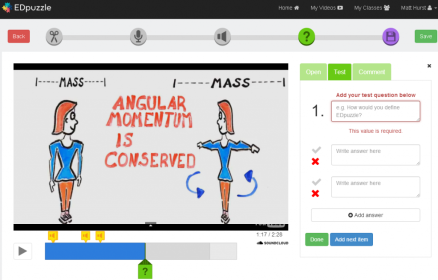 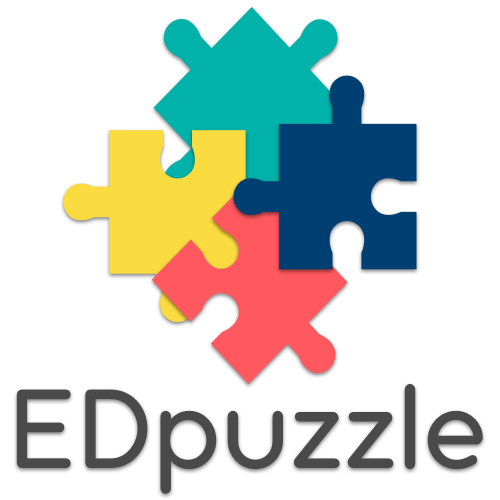 https://edpuzzle.com/
Valor de los diferentes elementos
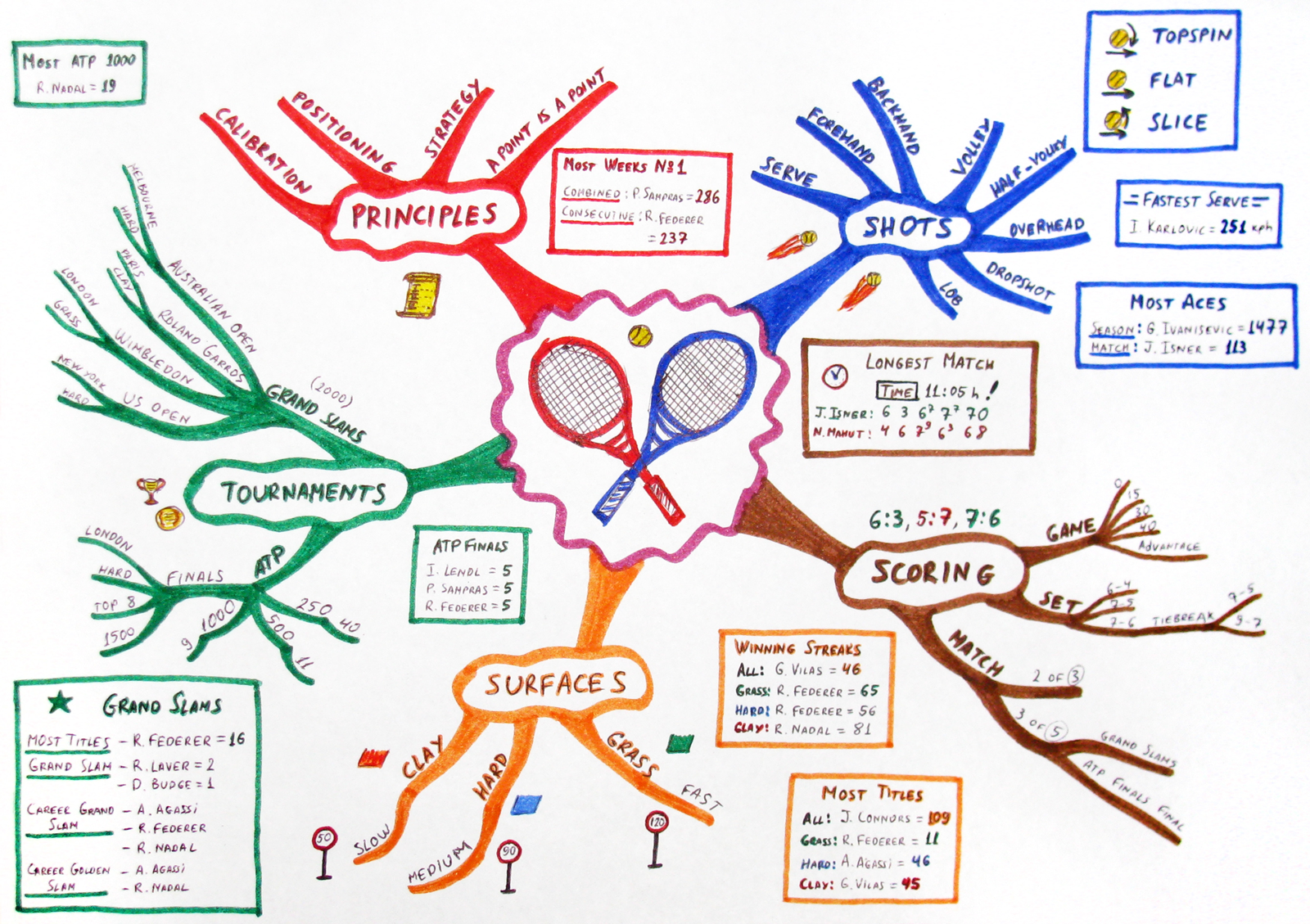 https://ideasparalaclase.com/2013/07/14/excelentes-herramientas-tic-para-hacer-mapas-mentales/
¿Serías capaz de clasificar?
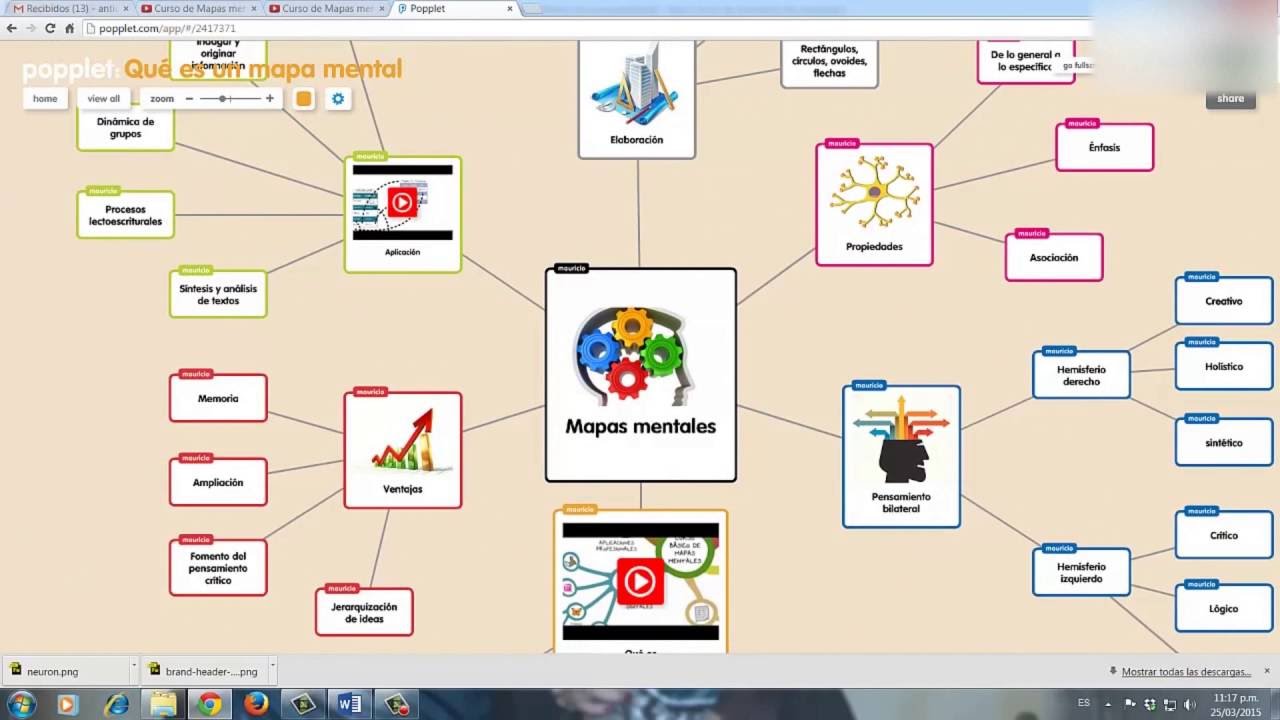 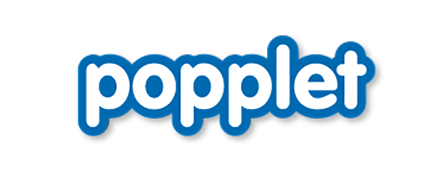 https://www.popplet.com/
¿Qué, quien y cómo cambia mi pueblo/barrio? ¿El aspecto de tu pueblo/barrio y alrededores es siempre el mismo o cambia? ¿Quién puede hacerlo cambiar?
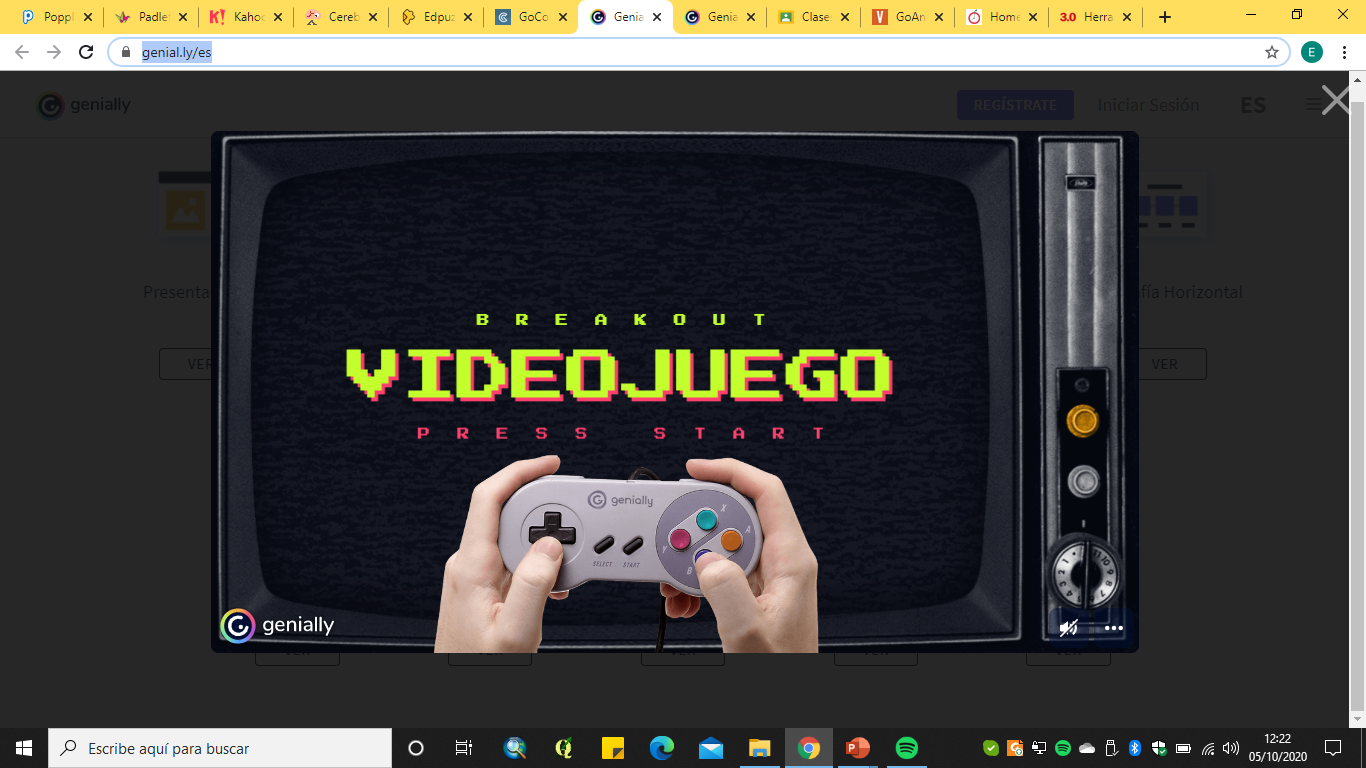 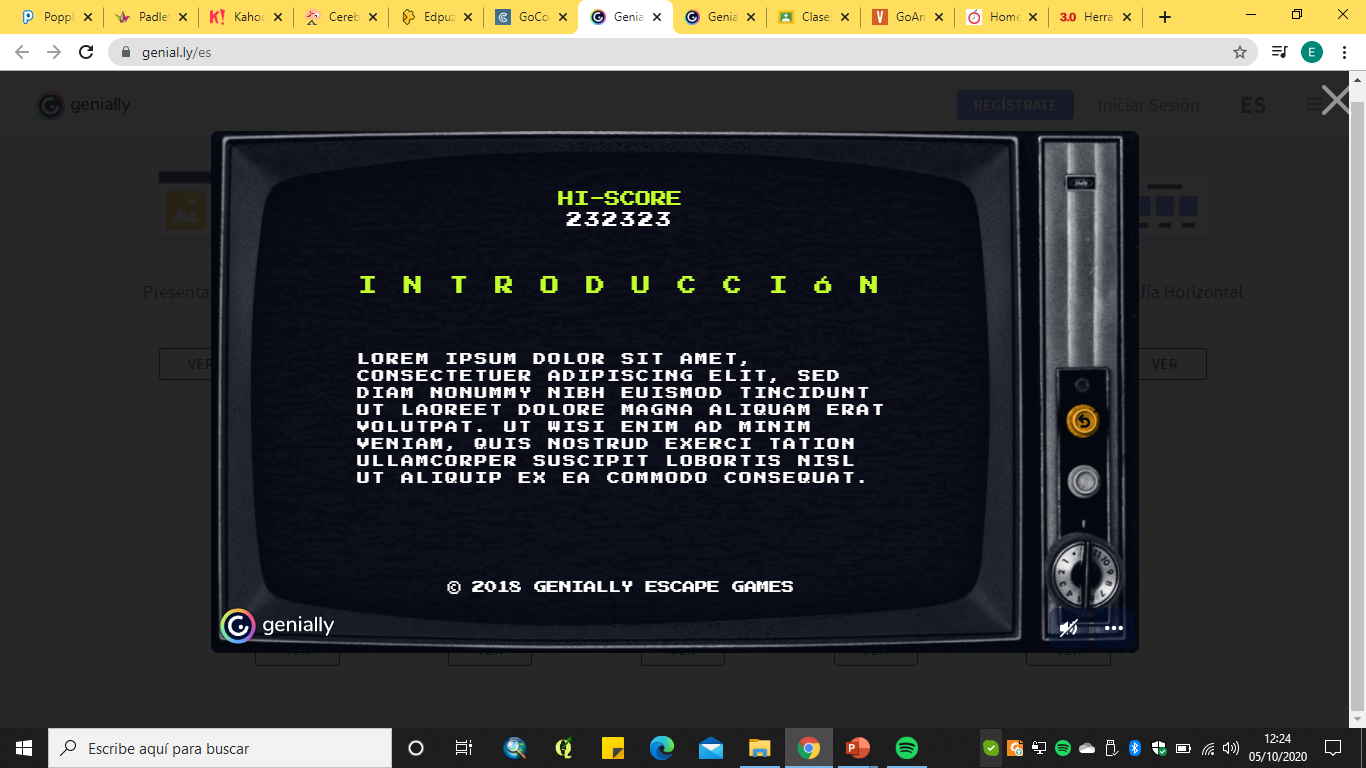 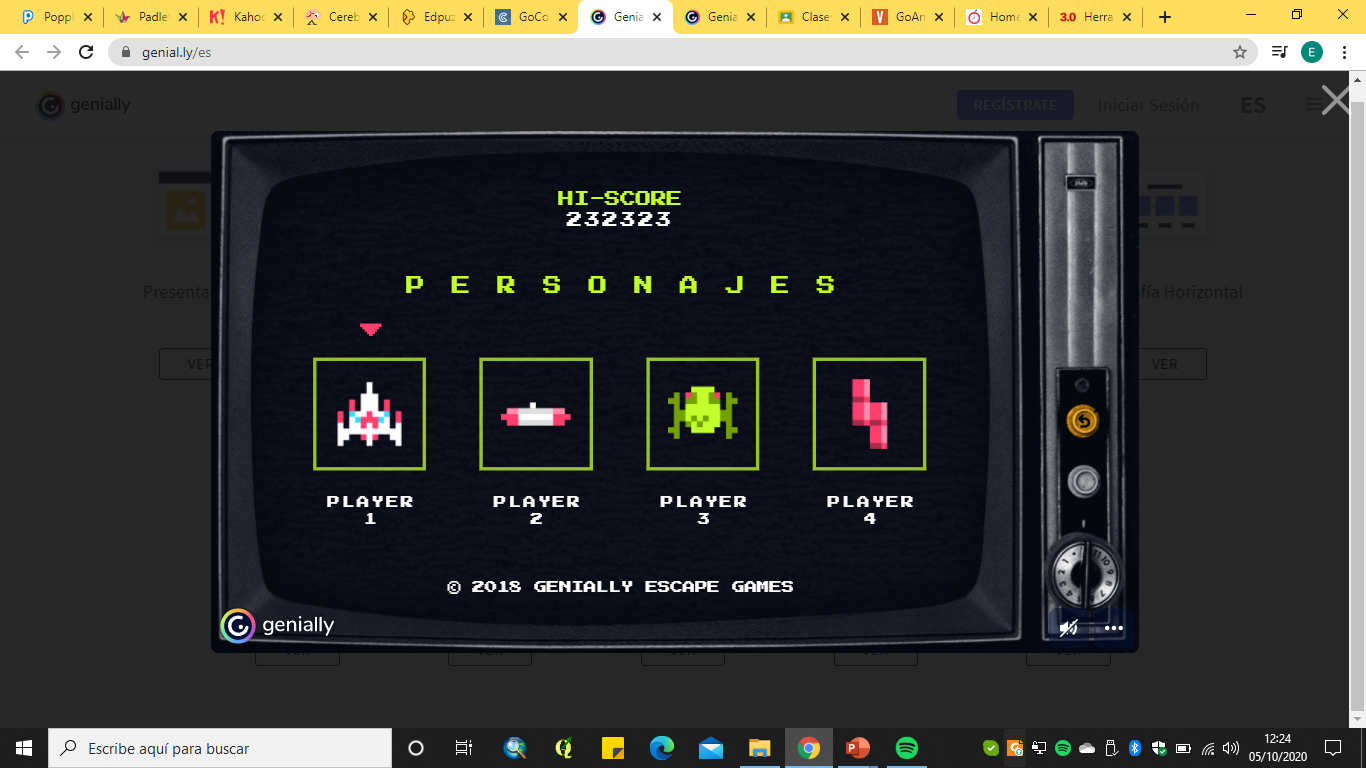 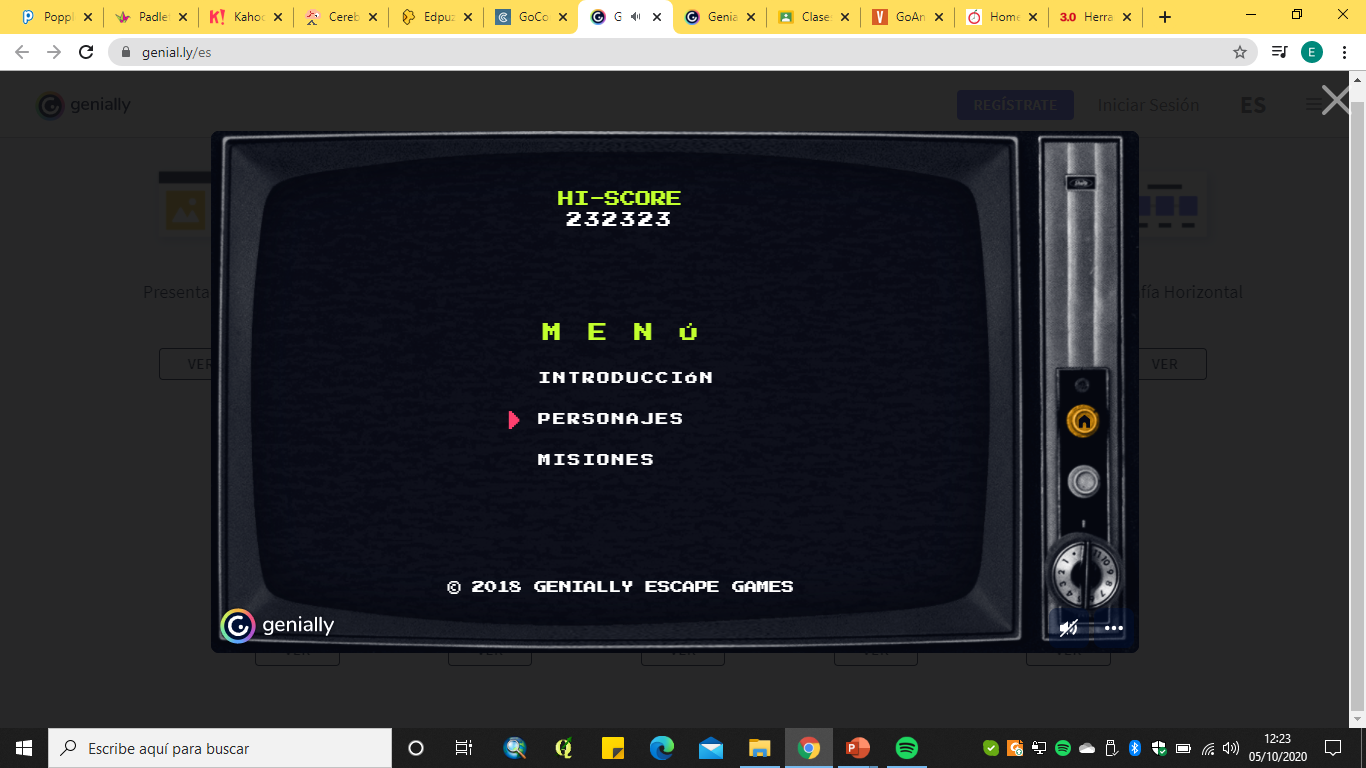 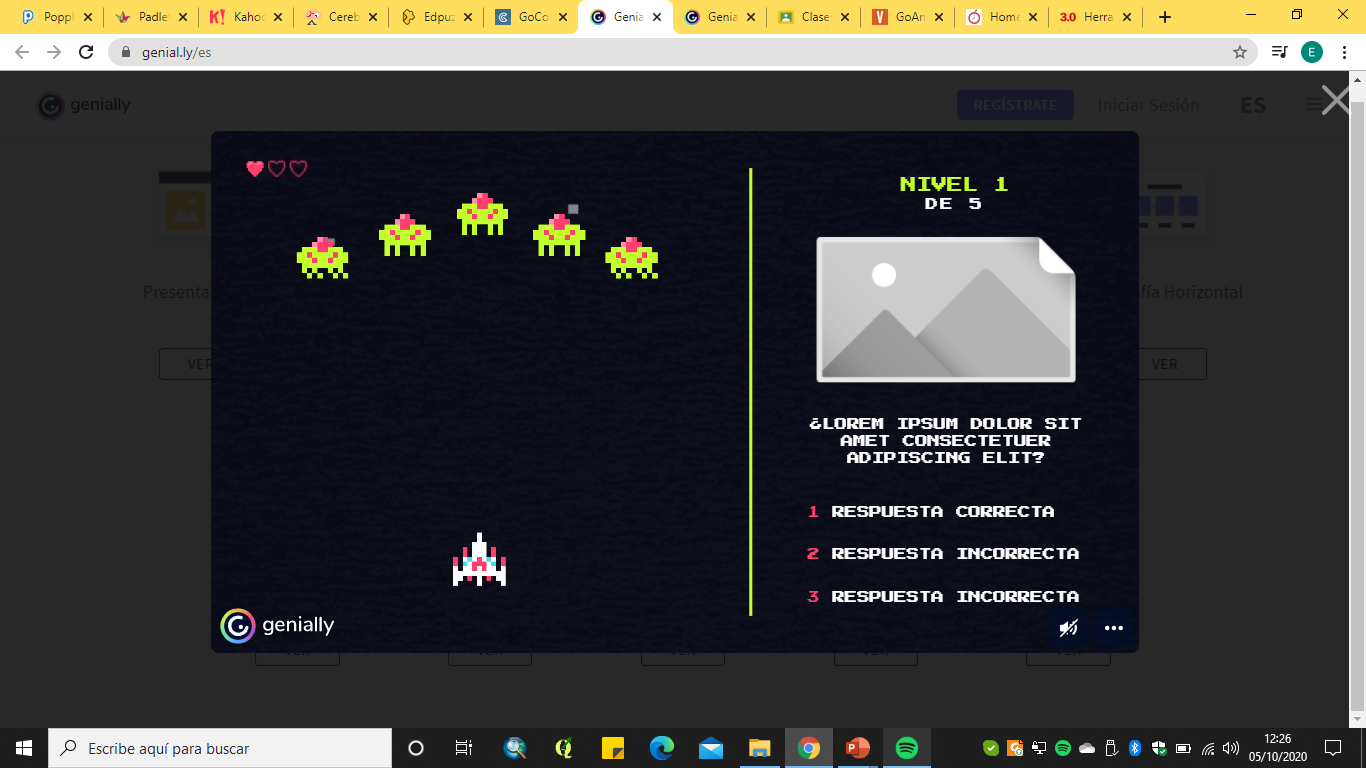 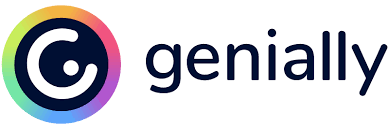 https://www.genial.ly/es
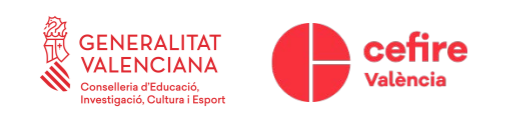 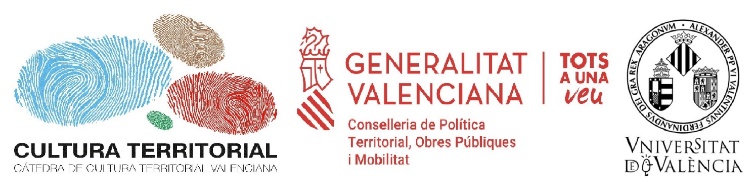 ¿Qué materiales necesito?
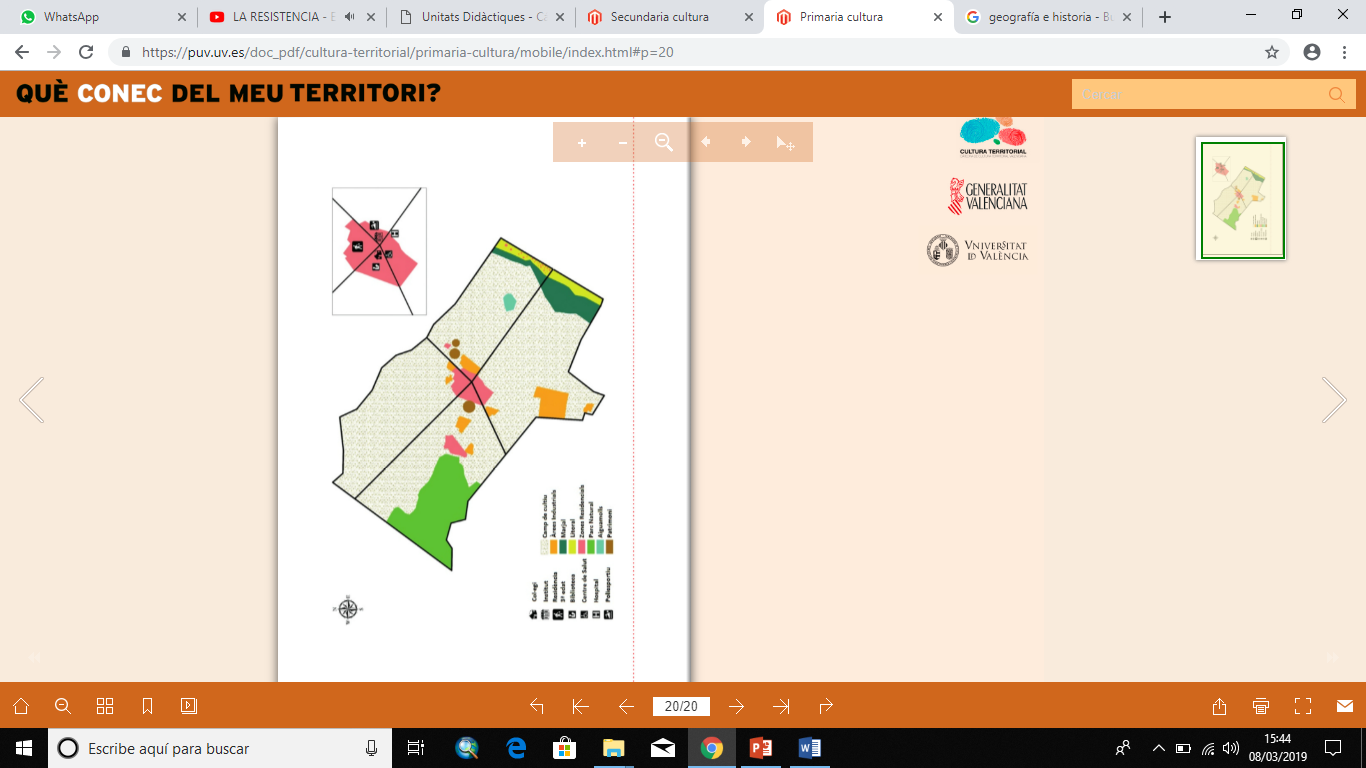 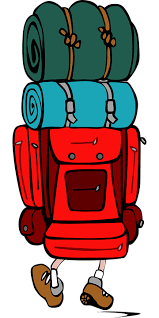 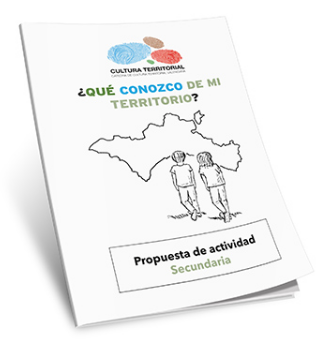 Producción de contenido propio
Vivencias
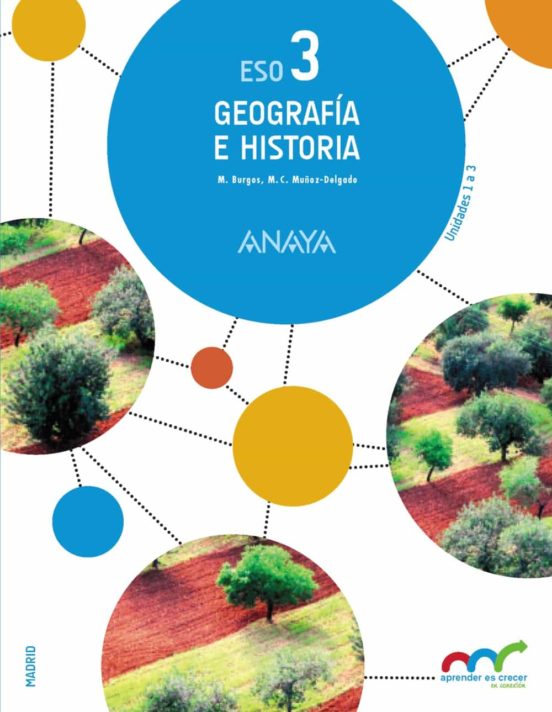 Digitalización
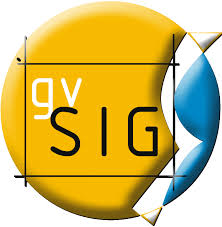 Materiales Convencionales
https://catedractv.es/unidades-didacticas/
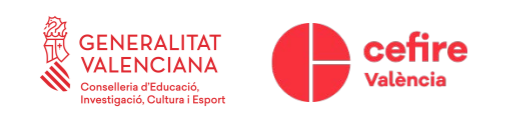 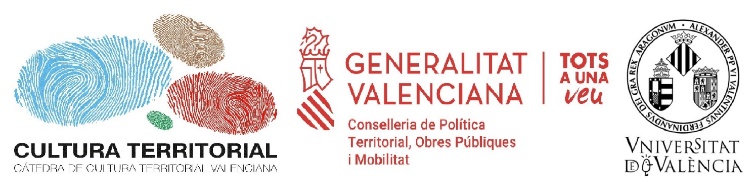 TERCERA SESIÓN
¿Cómo plantearíais la unidad?
Lecturas aplicables a los objetivos de la unidad
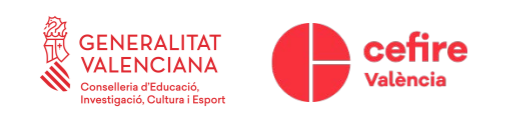 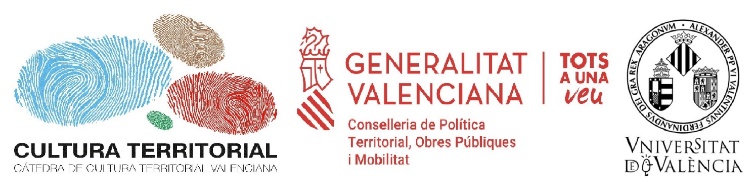 COMO Conclusión
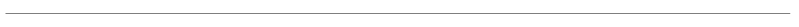 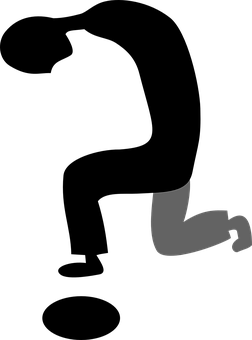 TIEMPO DE COLOQUIO
COLOQUIO
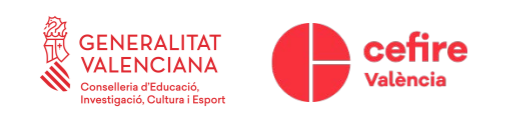 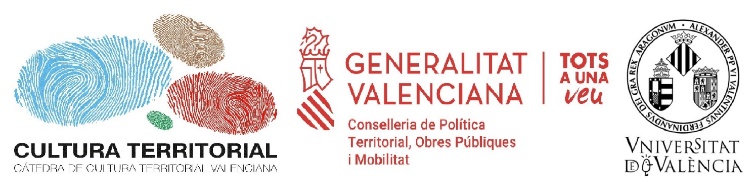 KAHOOT
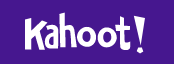 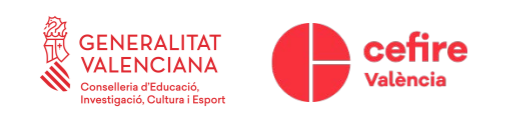 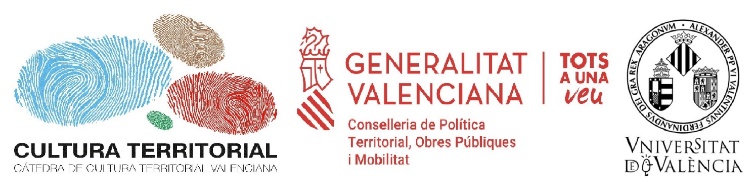 COMO Conclusión
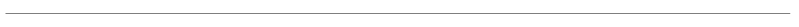 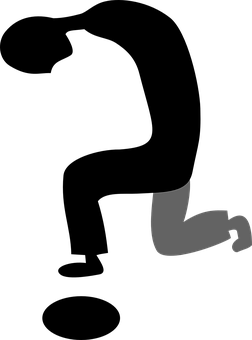 TIEMPO DE PREGUNTAS
PREGUNTAS MÁS FRECUENTES
Información y contacto
Página web
https://catedractv.es/
email
catedractv@gmail.com
Gracias por su participaciónEnrique Peiró Sánchez-Manjavacas
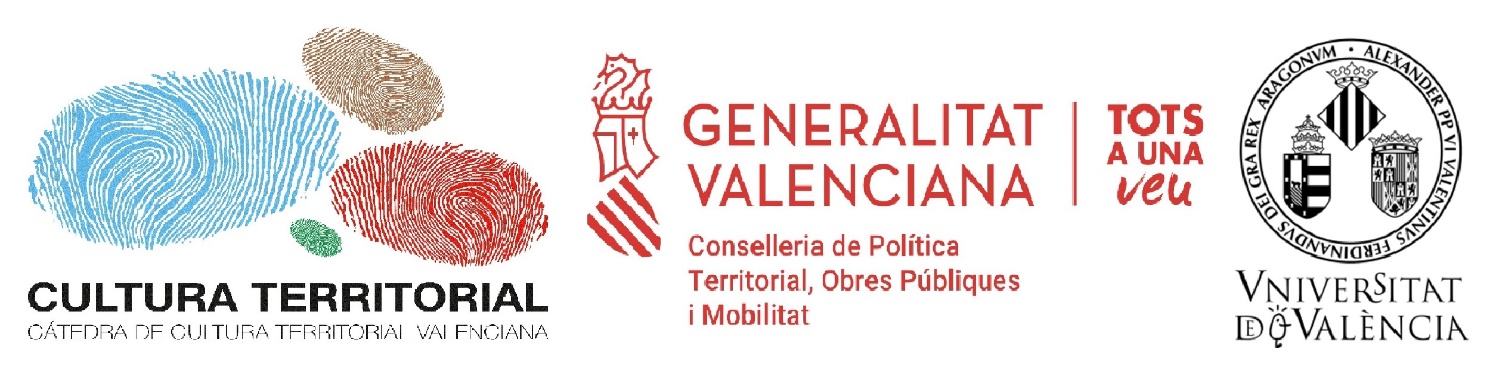 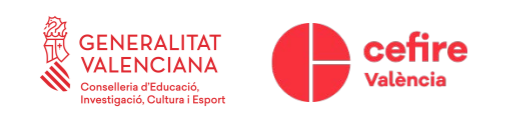